Revision
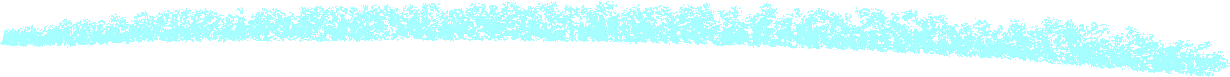 Final Exam
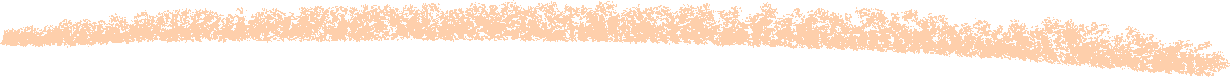 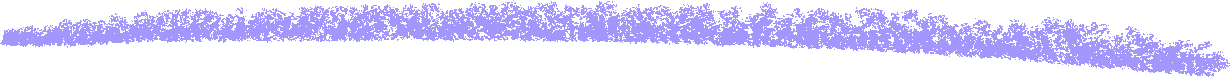 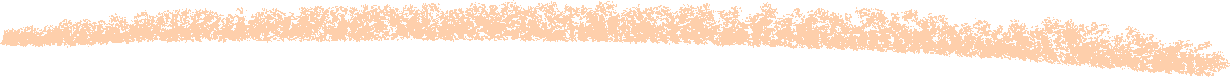 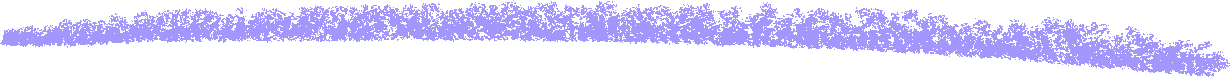 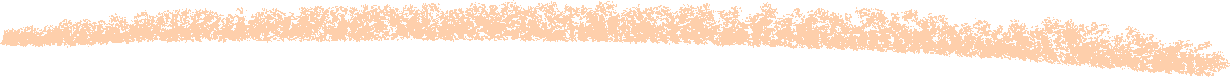 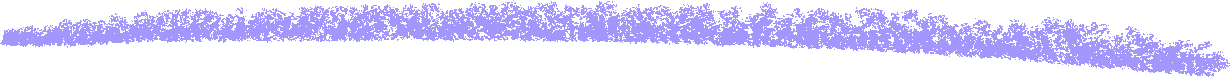 First Term
written
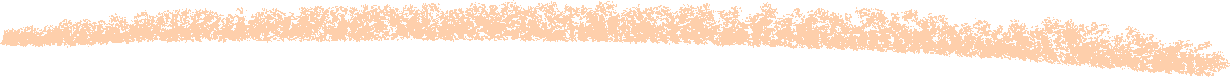 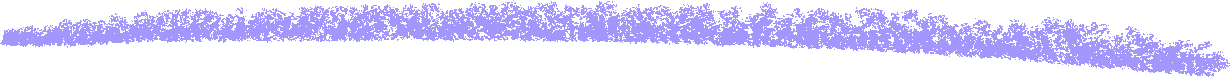 Marks :
10  Listen & speak
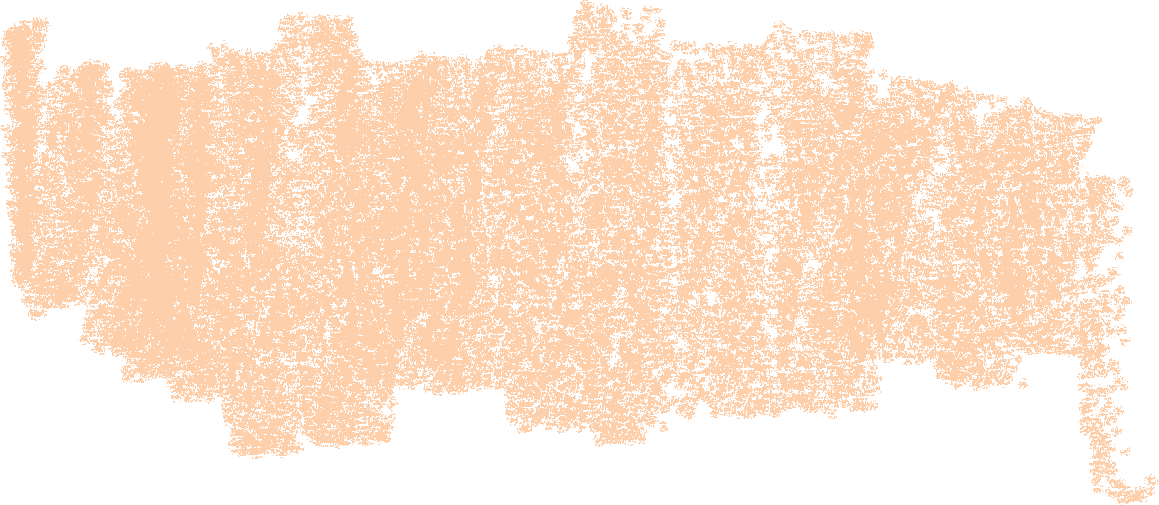 30  Written test
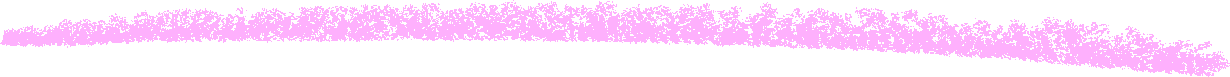 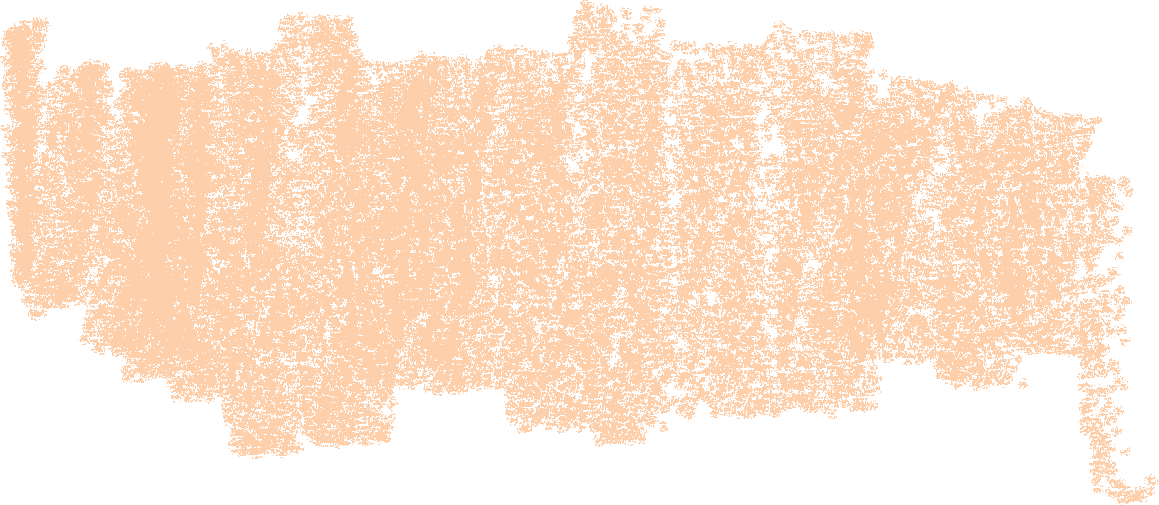 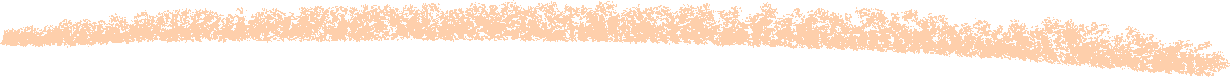 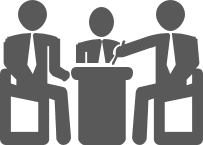 5 
  listening
5 
Oral  speaking
30  Written test
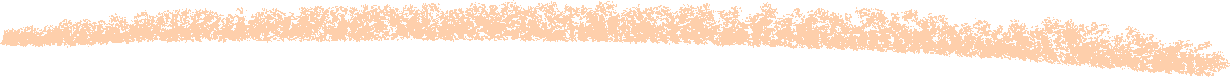 6 general questions
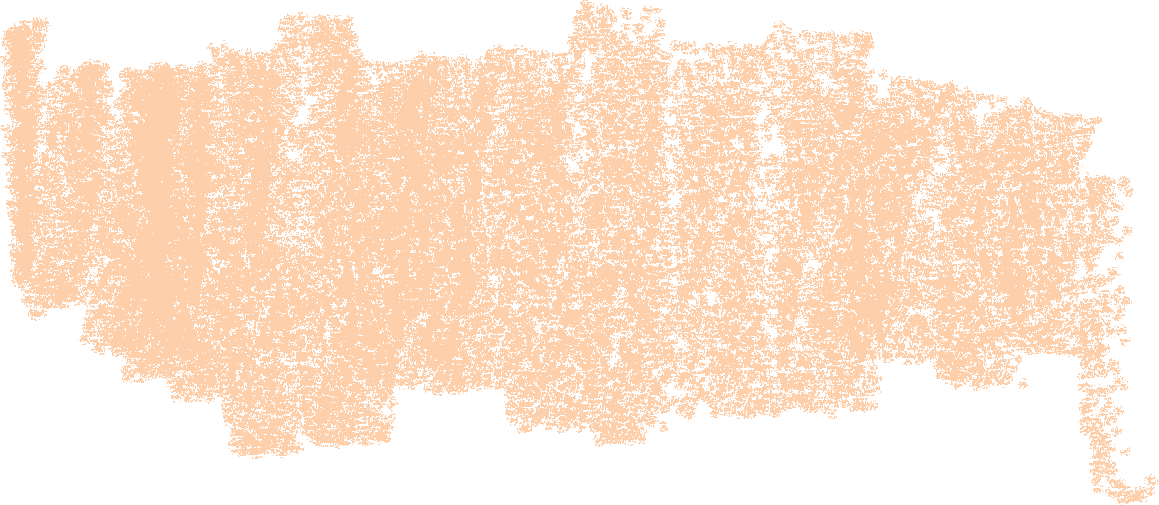 5 controlled writing
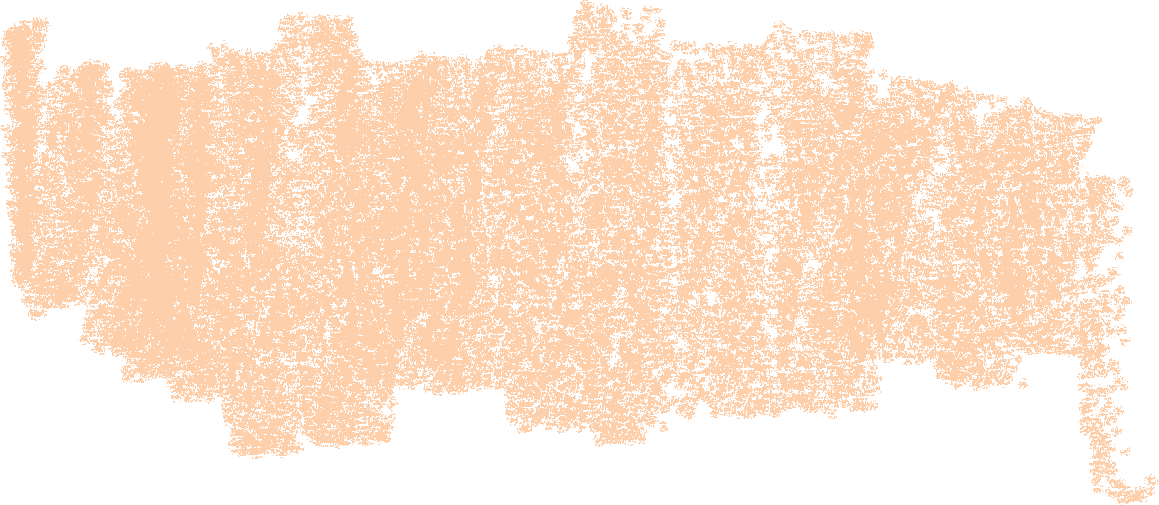 4 reading short sentences
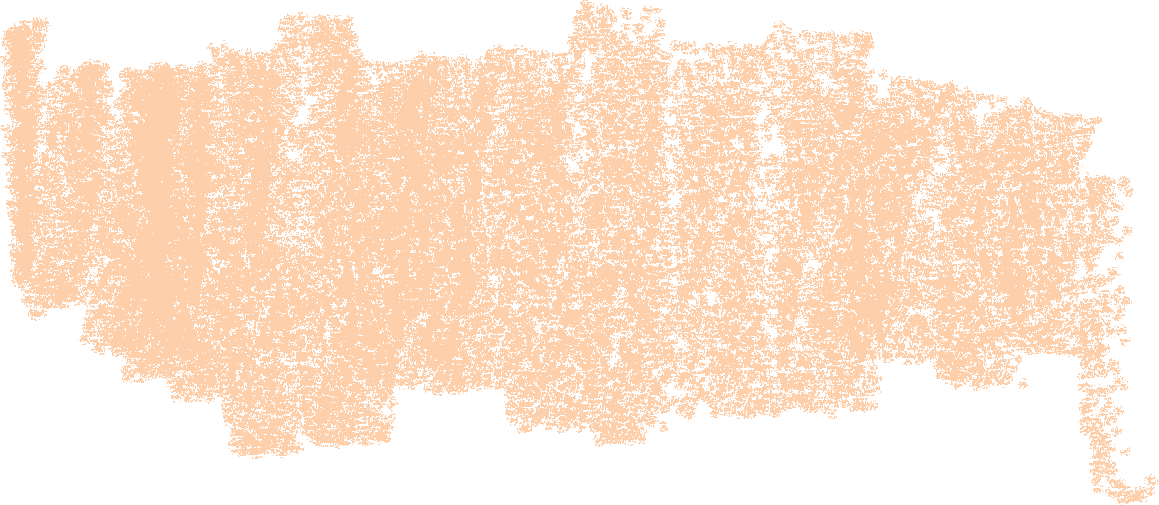 5 grammar
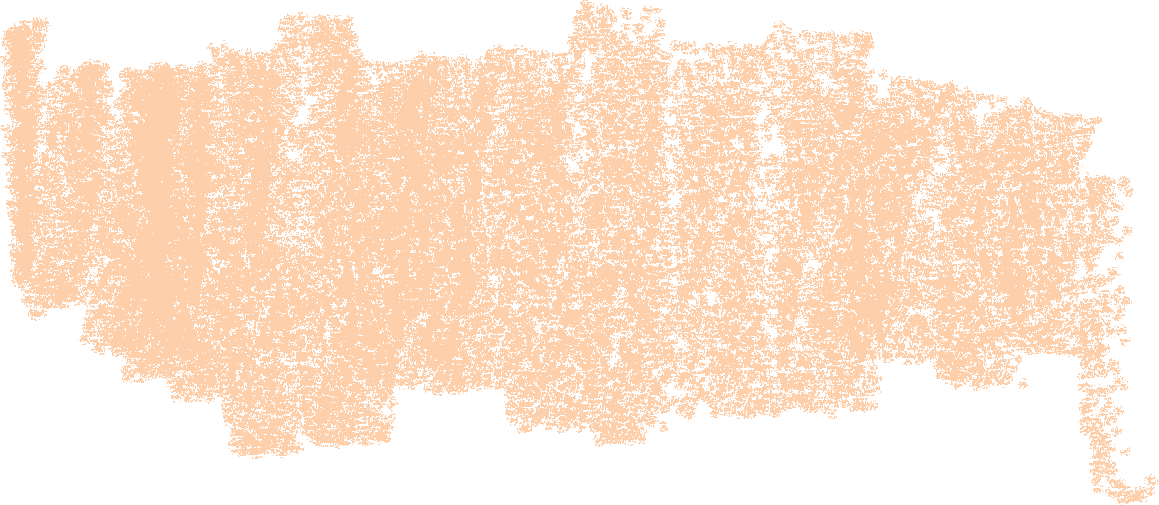 6  Vocabulary
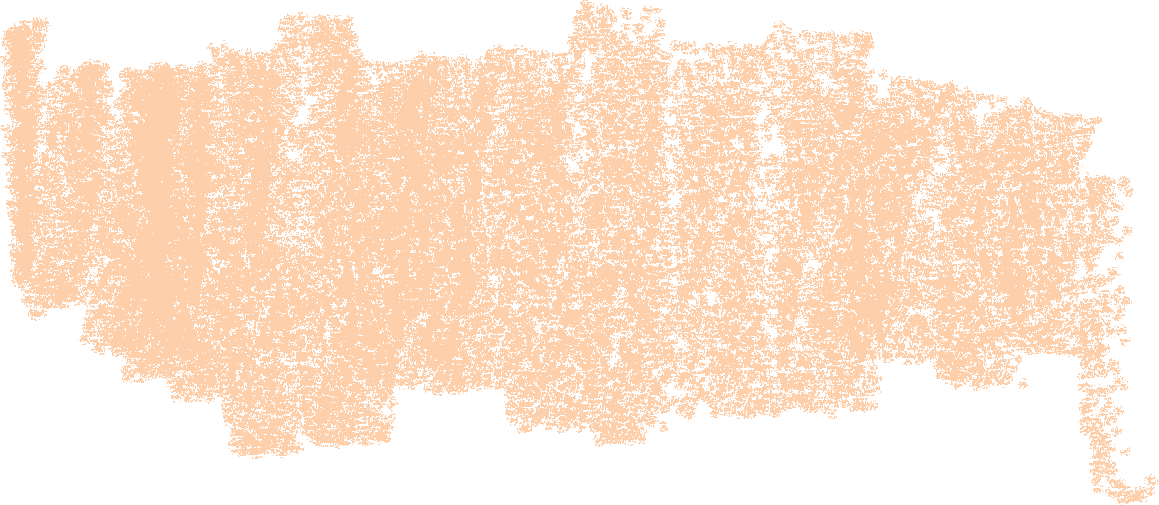 4 spelling
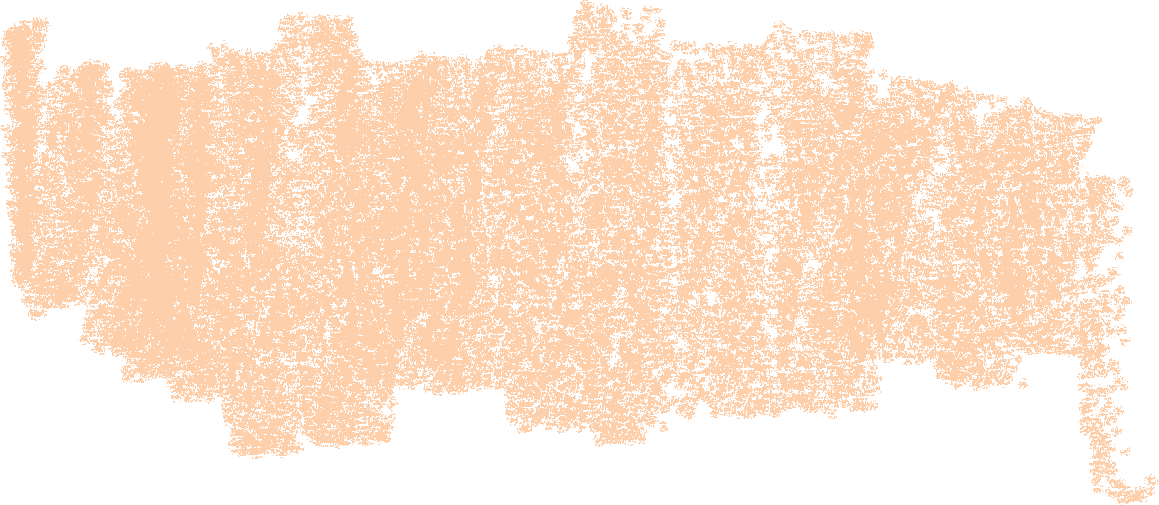 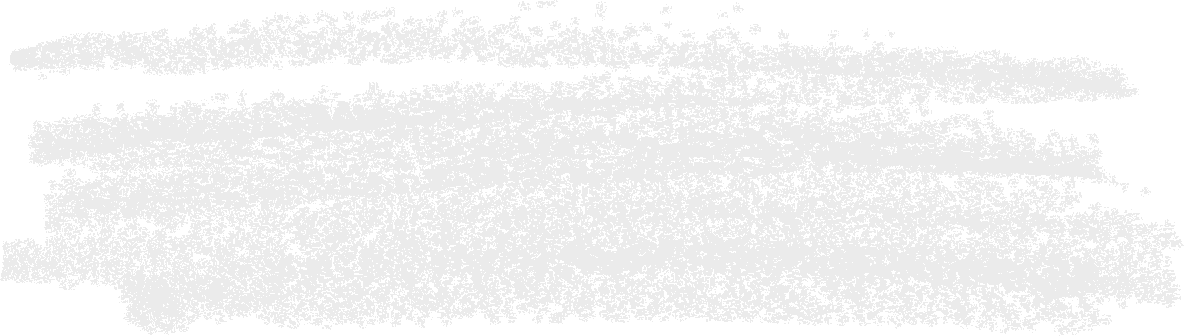 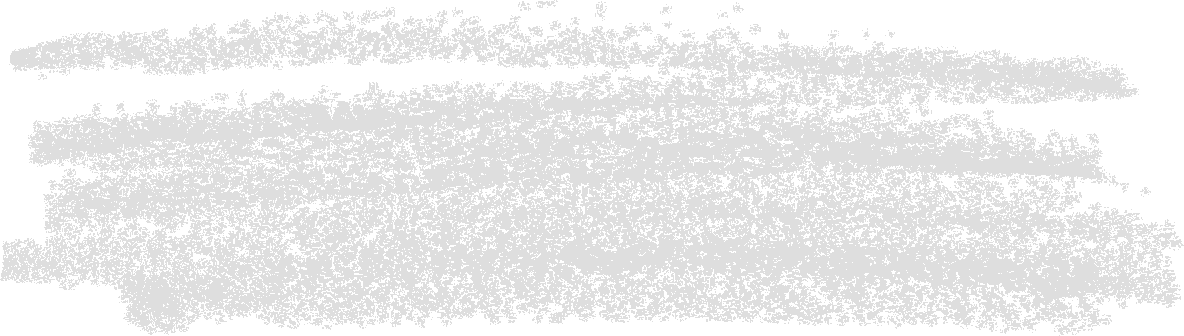 General questions
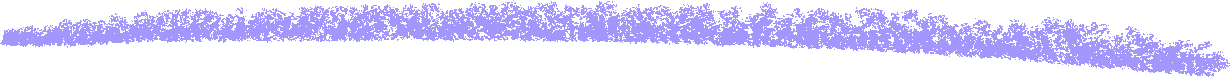 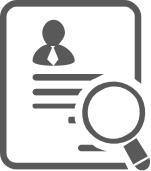 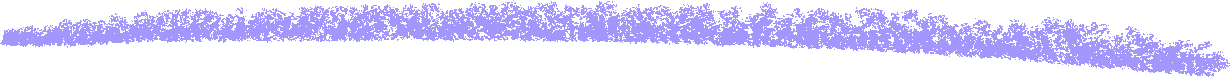 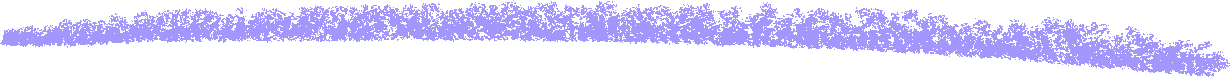 6  marks
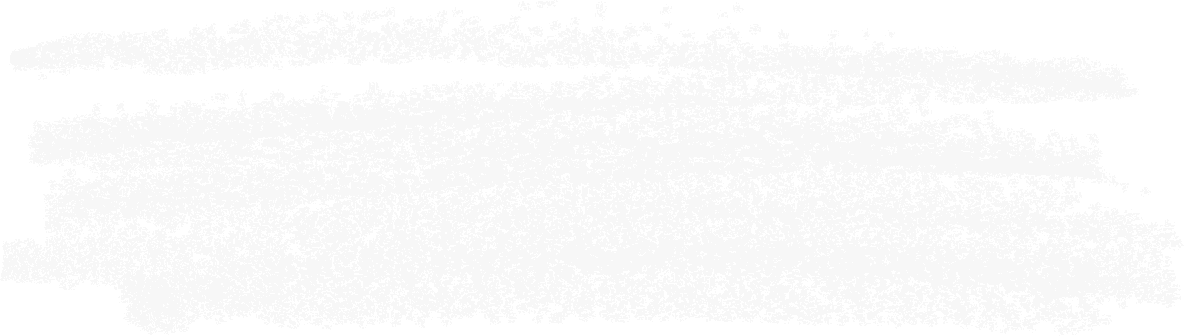 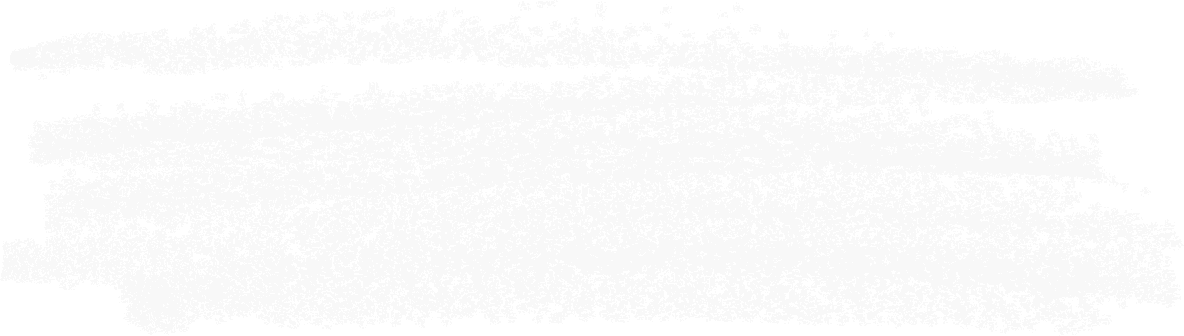 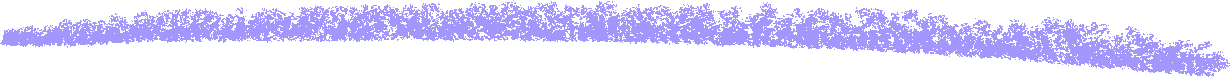 اختاري الإجابة الصحيحة لكل سؤال – ضعي دائرة عليها
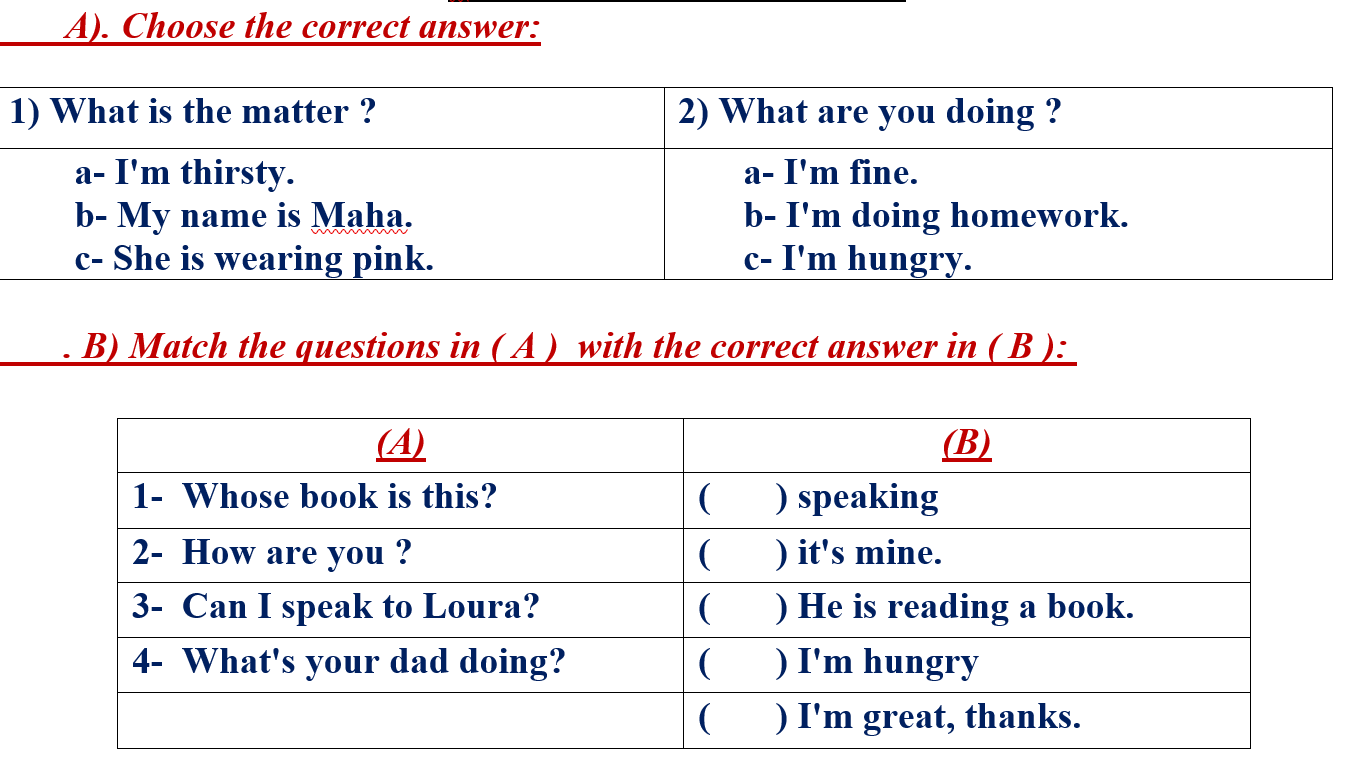 ضعي رقم السؤال المناسب أمام الإجابة الصحيحة
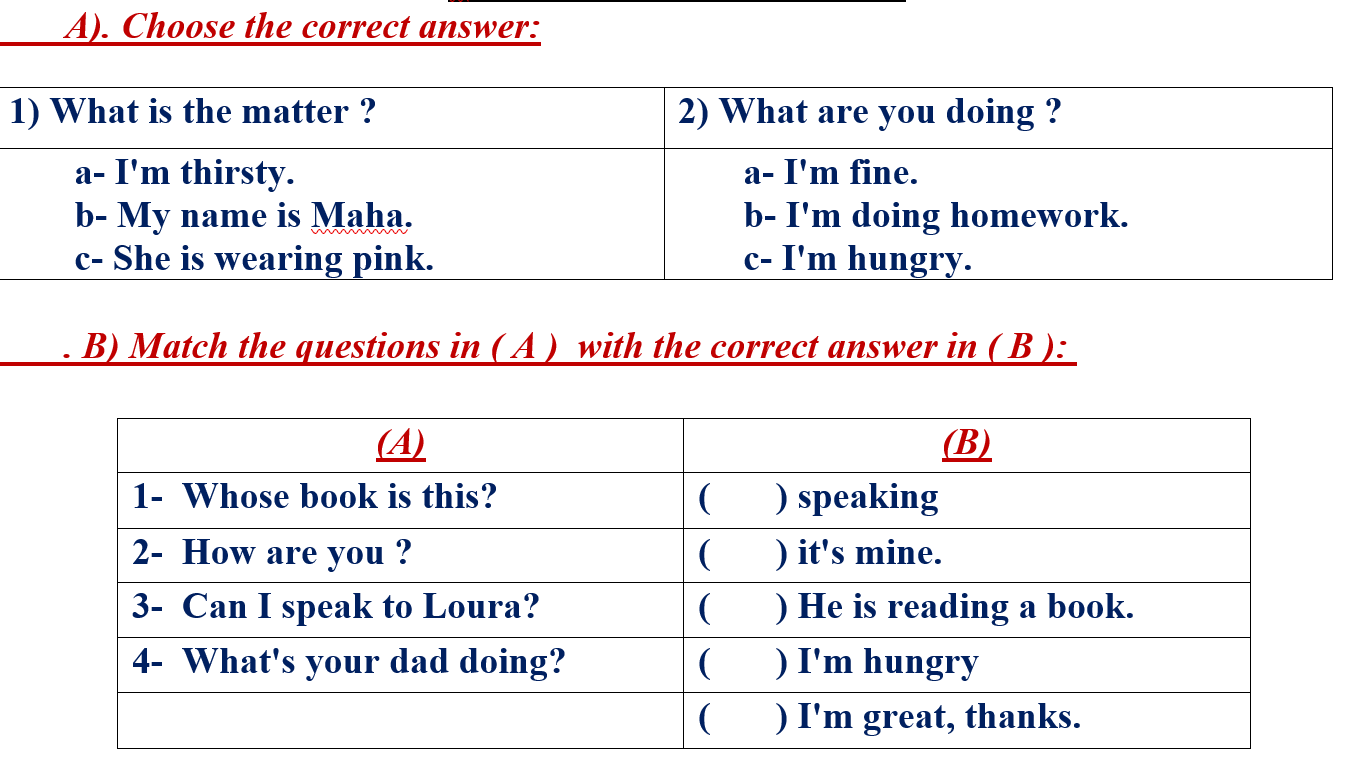 1
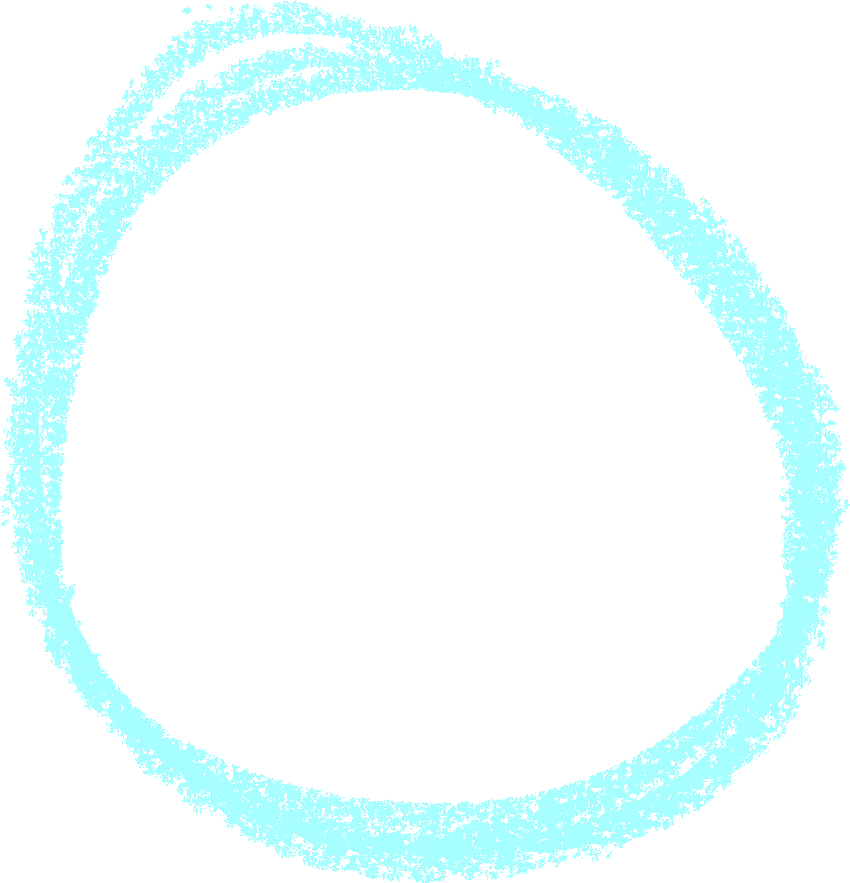 what’s the matter ?
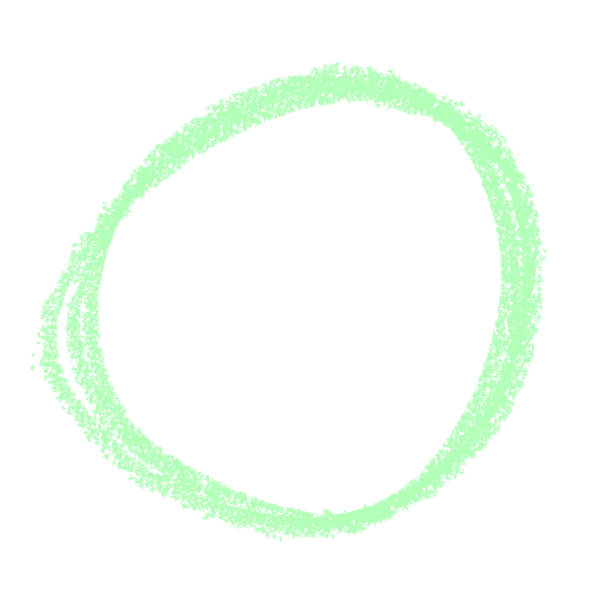 I am thirsty
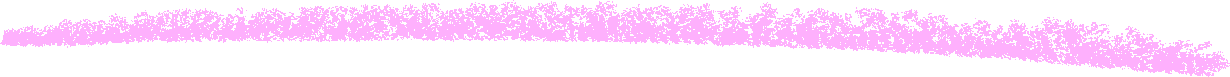 A
My name is Maha
B
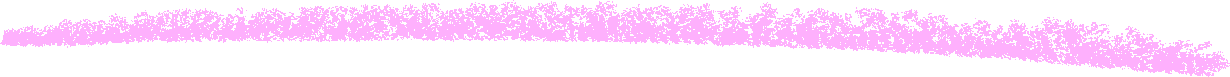 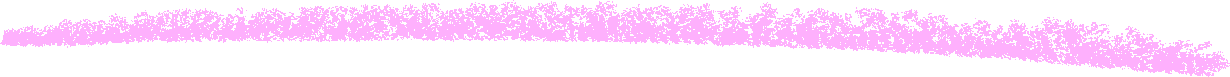 She is wearing pink
C
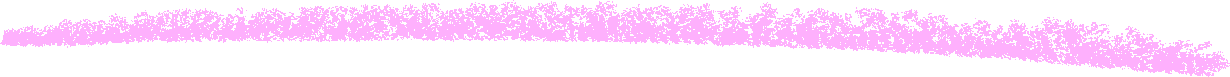 2
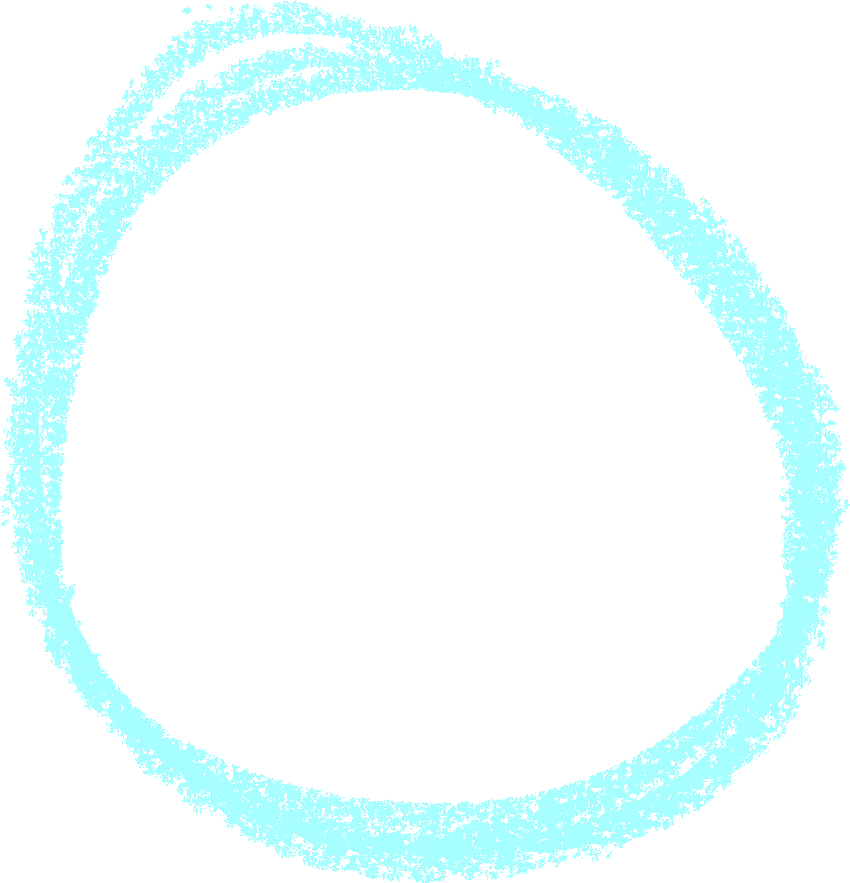 What are you doing?
I am fine
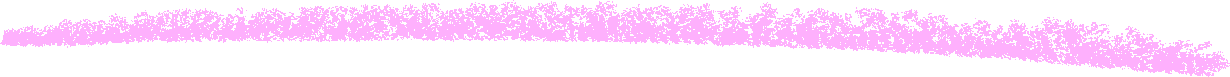 A
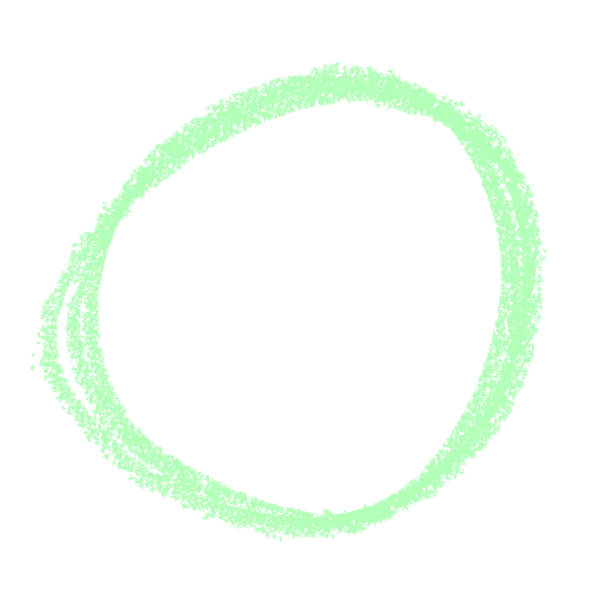 I am doing homework
B
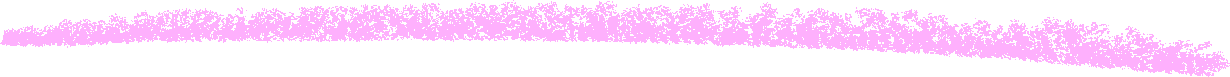 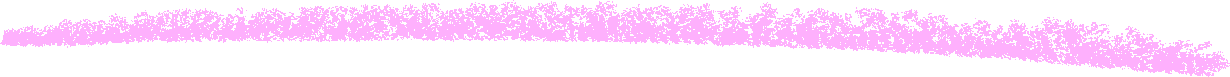 C
I am hungry
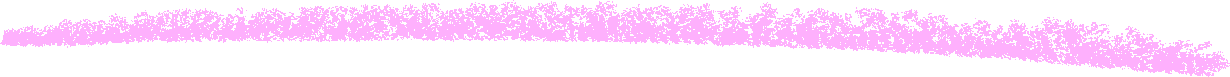 3
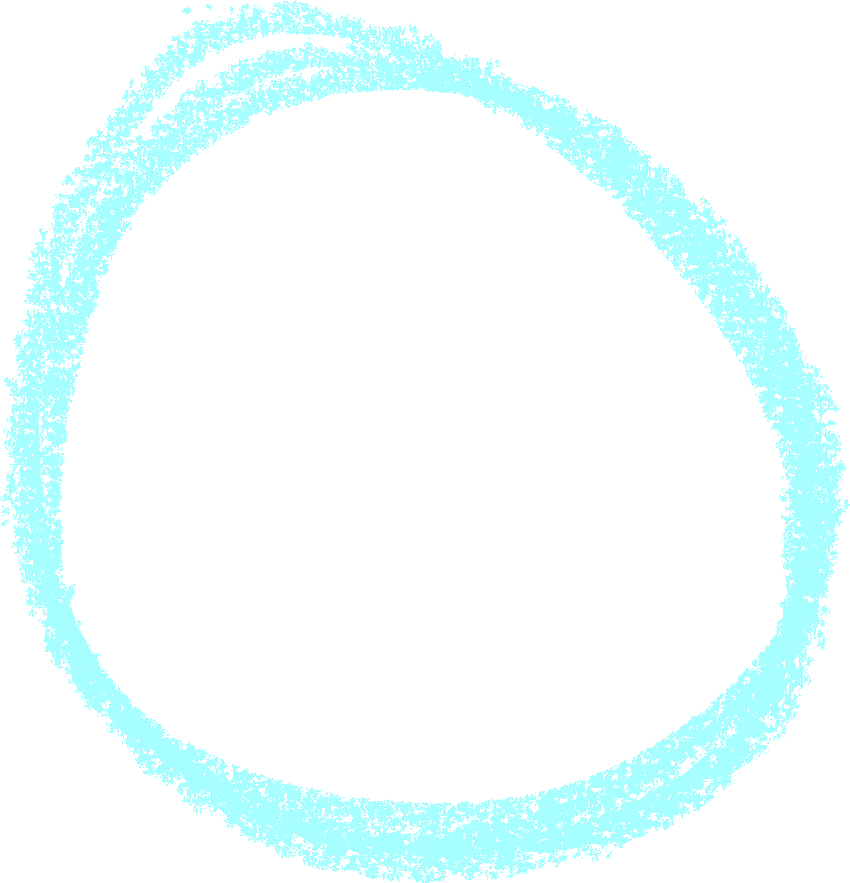 How are you ?
I am sleepy
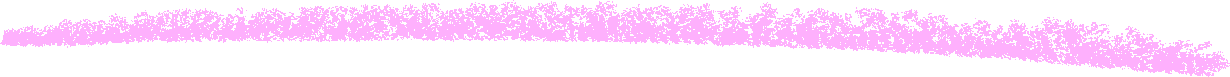 A
I am doing homework
B
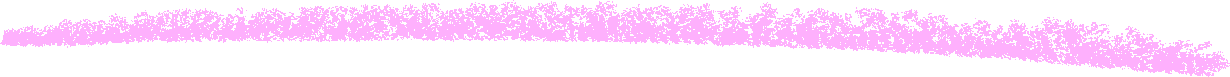 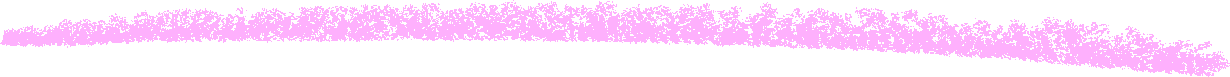 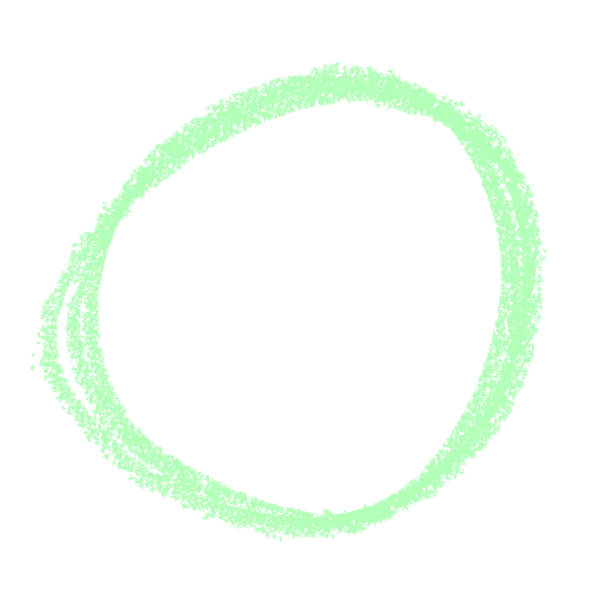 C
I am great. Thanks
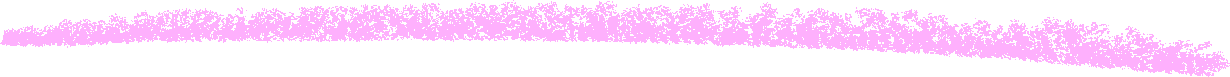 4
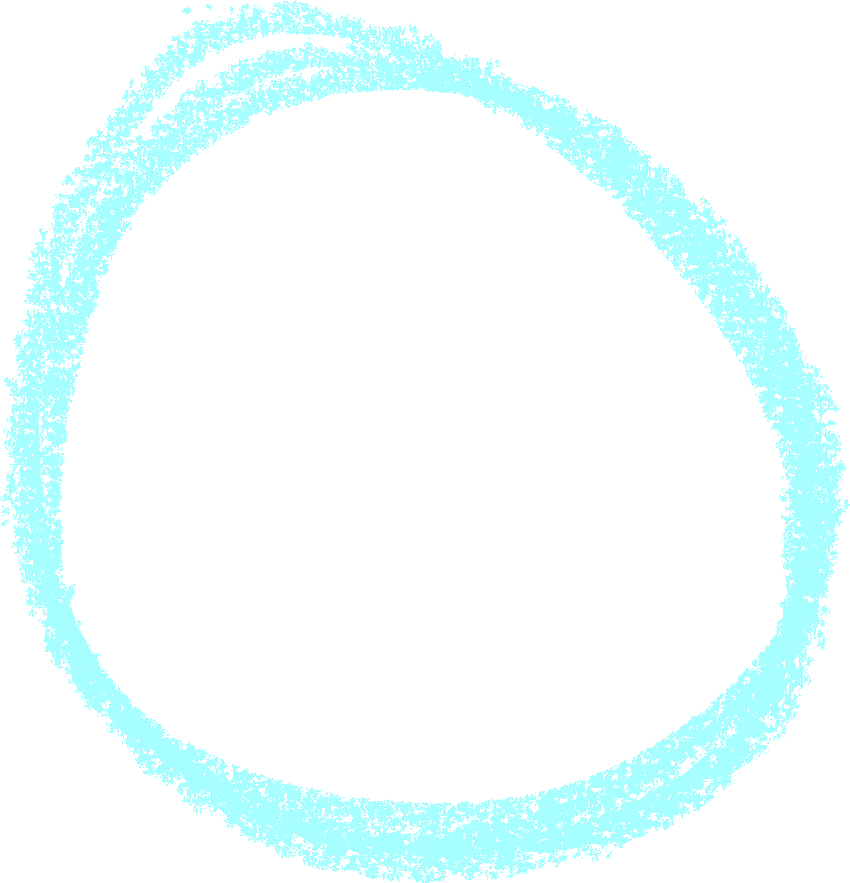 Can  I  speak to Daleen?
I am hungry
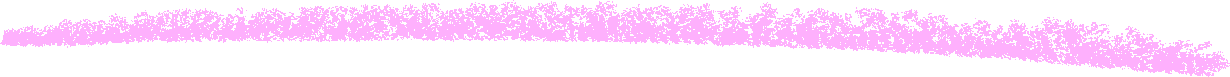 A
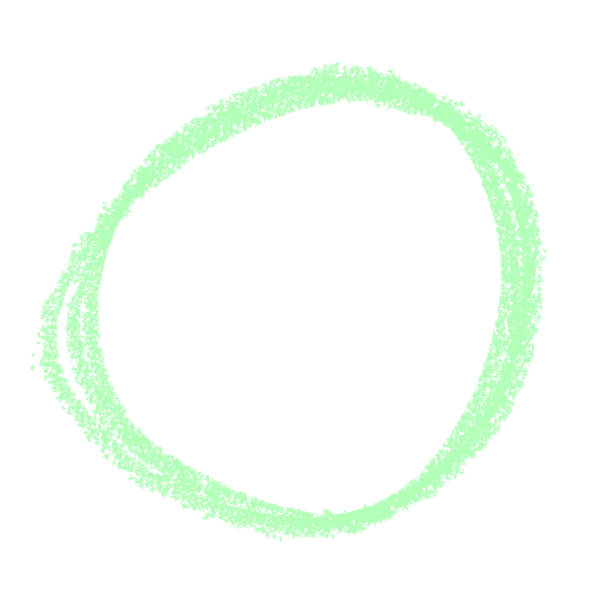 speaking
B
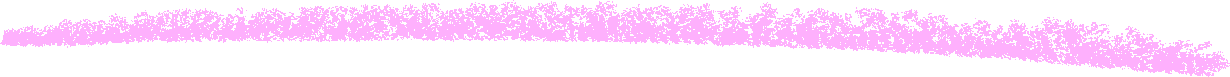 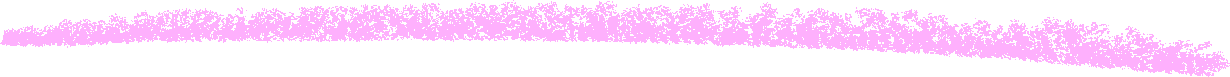 C
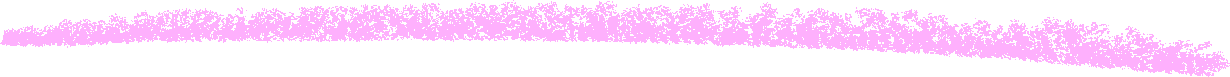 I am fine
5
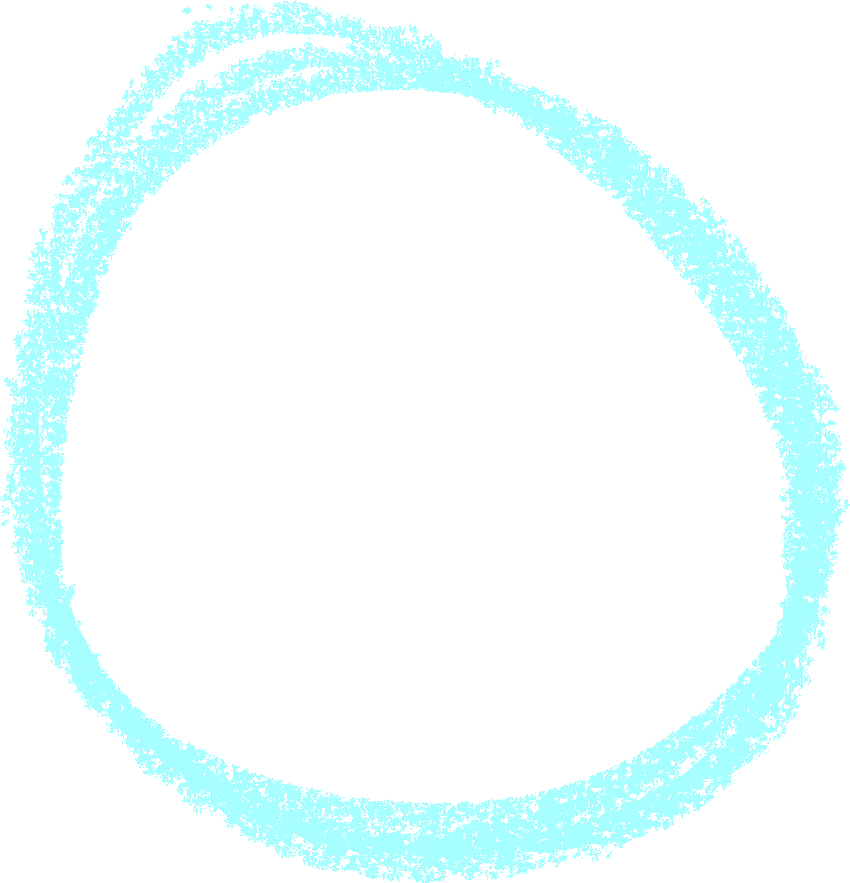 Whose book is this?
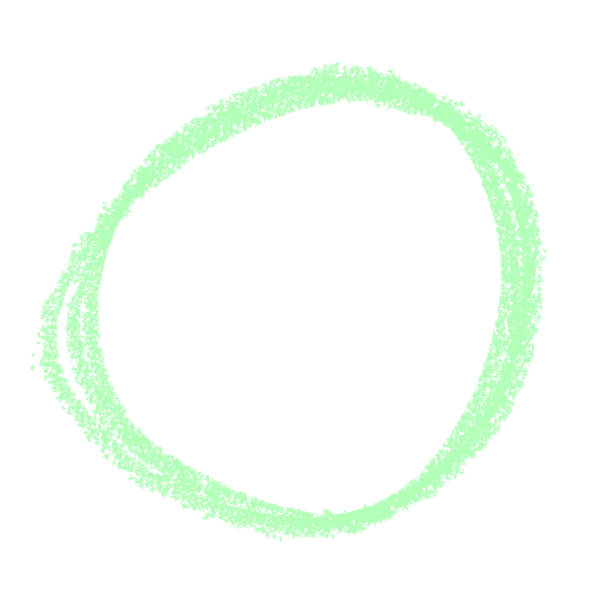 It’s  mine
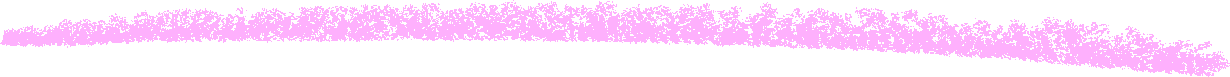 A
speaking
B
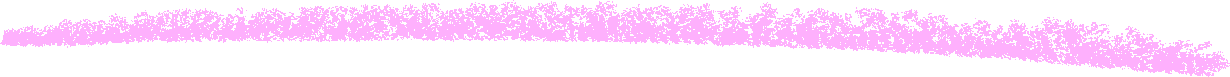 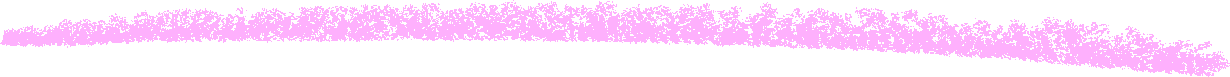 C
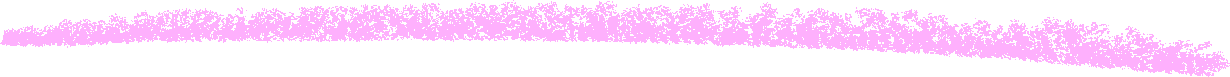 I am reading
6
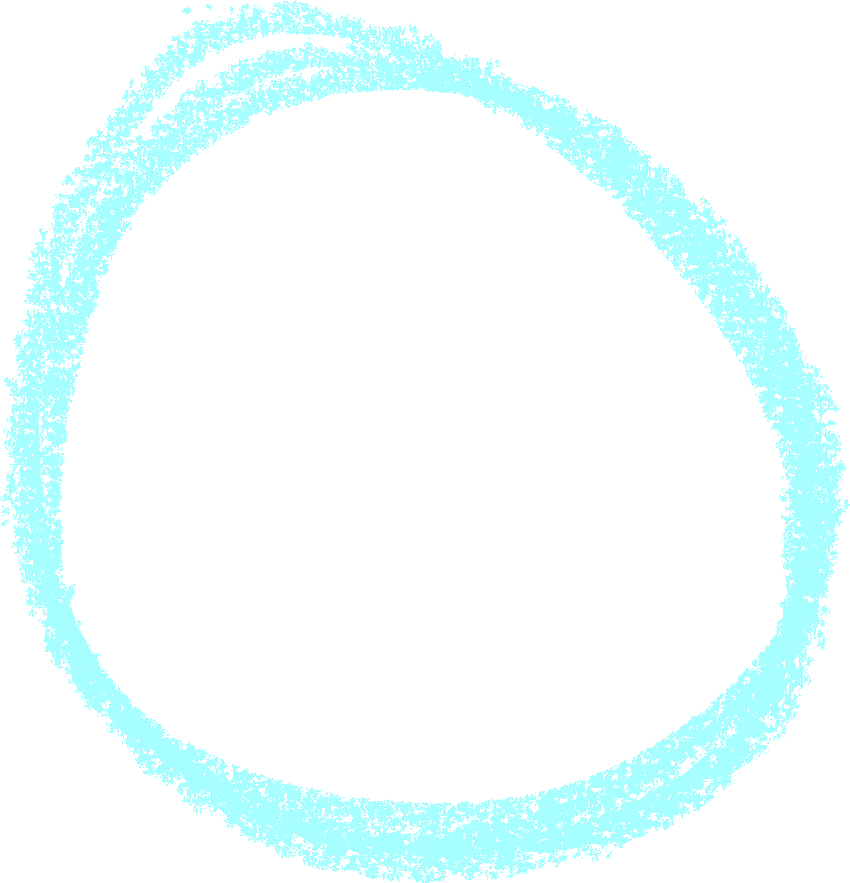 What’s your dad doing?
It’s  mine
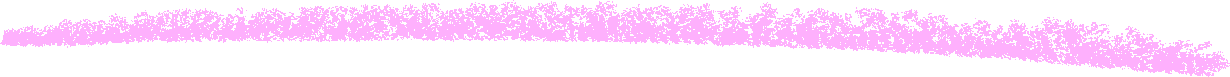 A
speaking
B
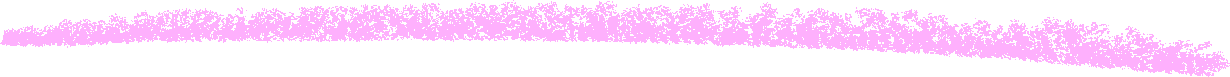 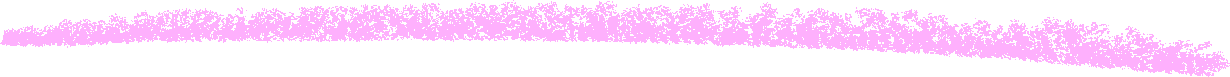 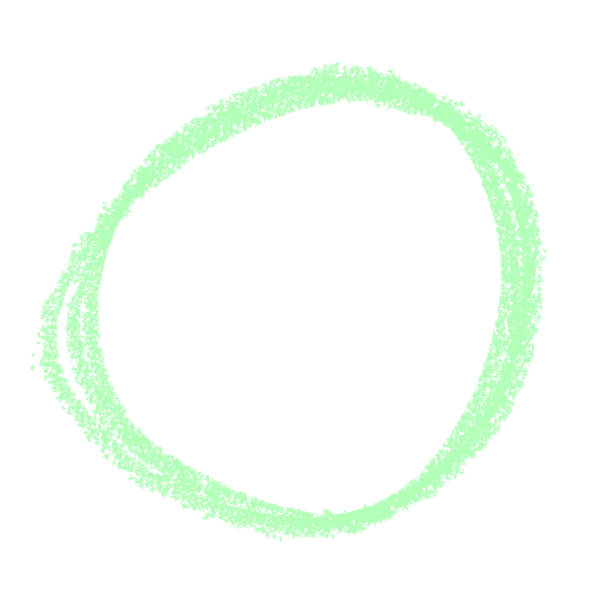 C
He is reading a book
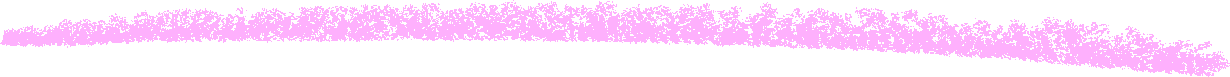 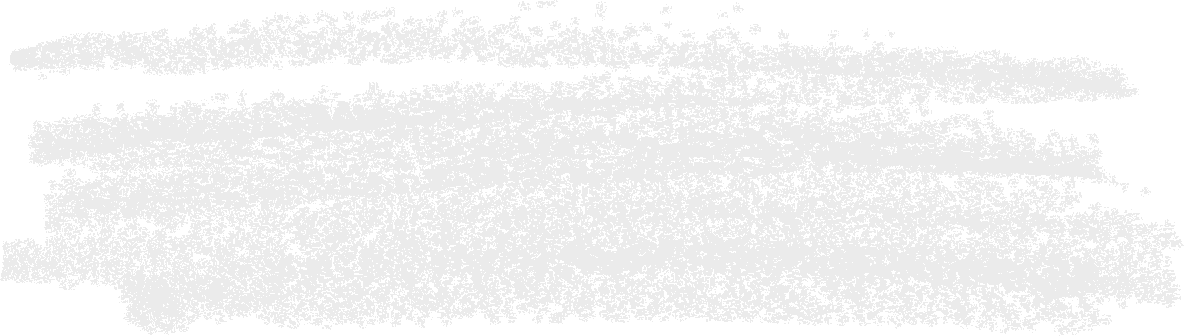 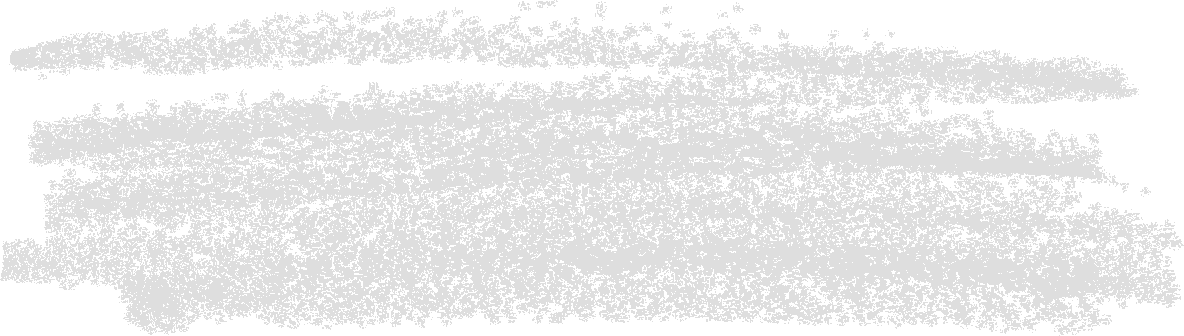 Controlled writing
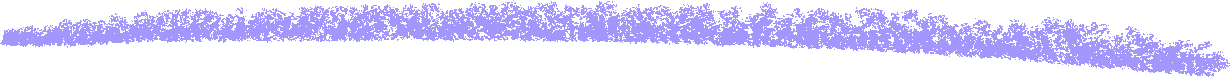 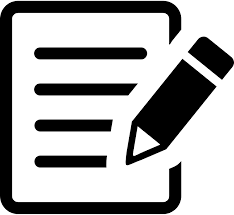 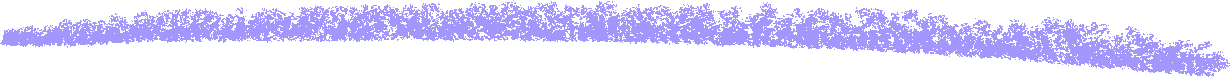 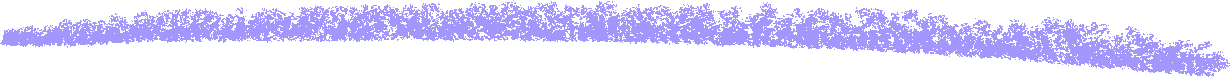 5  marks
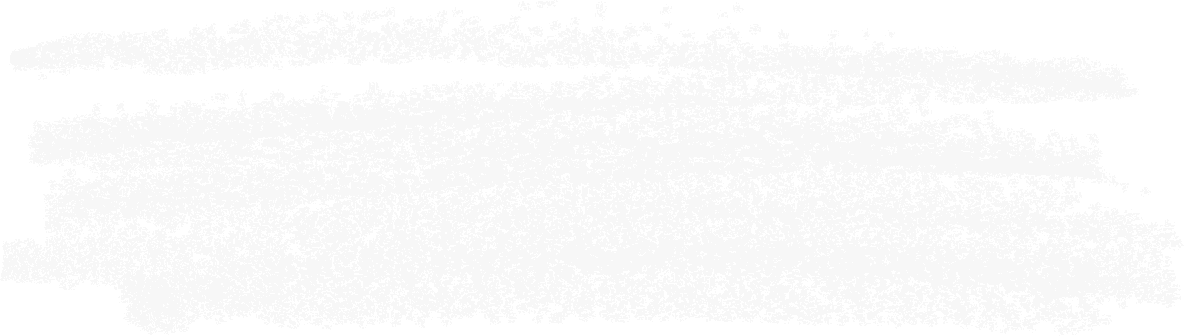 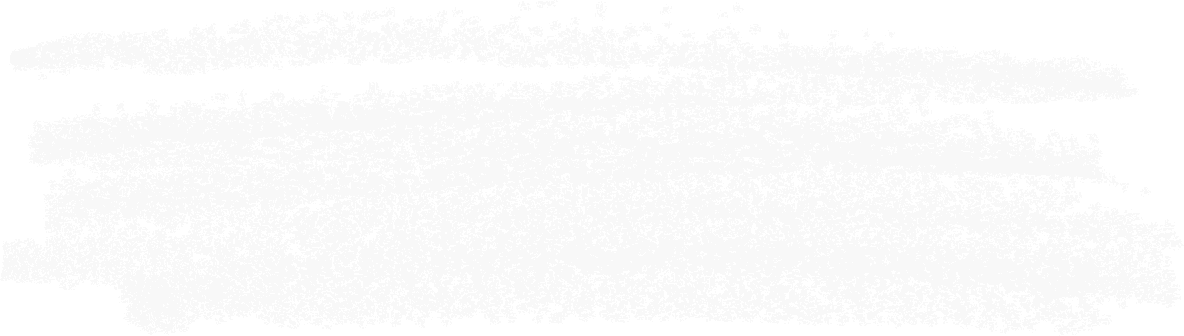 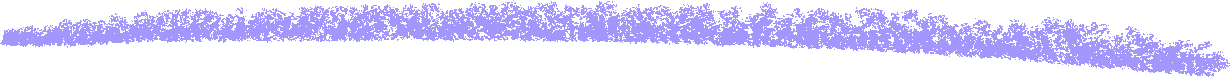 اكملي الأرقام التراتبية بالترتيب الصحيح
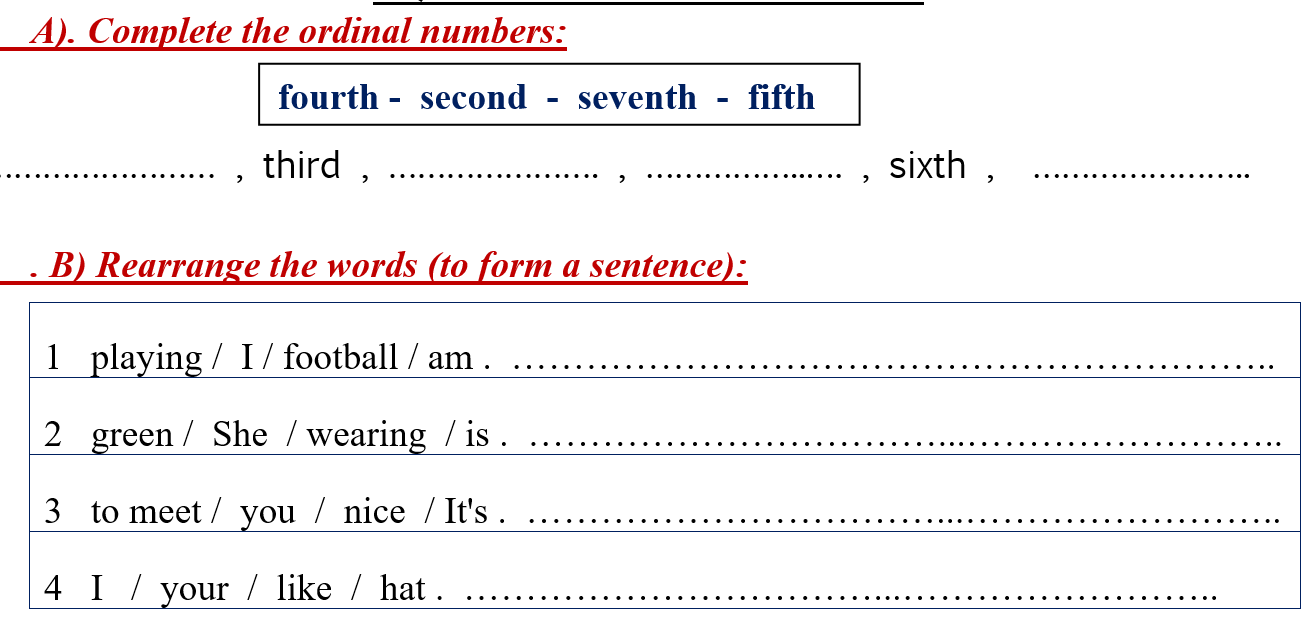 ordinal numbers
1
first
5
fifth
9
ninth
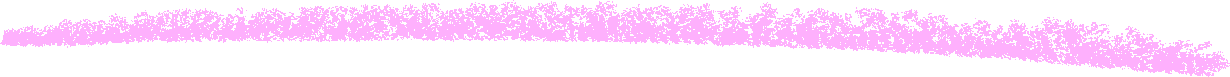 6
sixth
2
second
10
Tenth
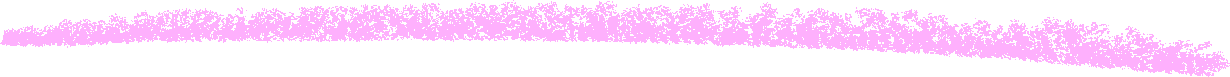 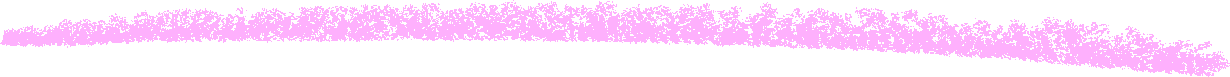 7
seventh
3
third
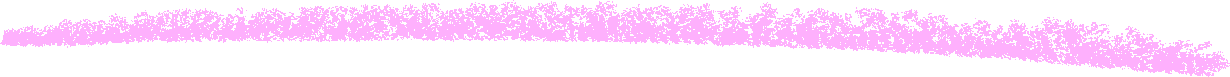 8
eighth
4
fourth
اعيدي ترتيب الكلمات لتكون جملة صحيحة
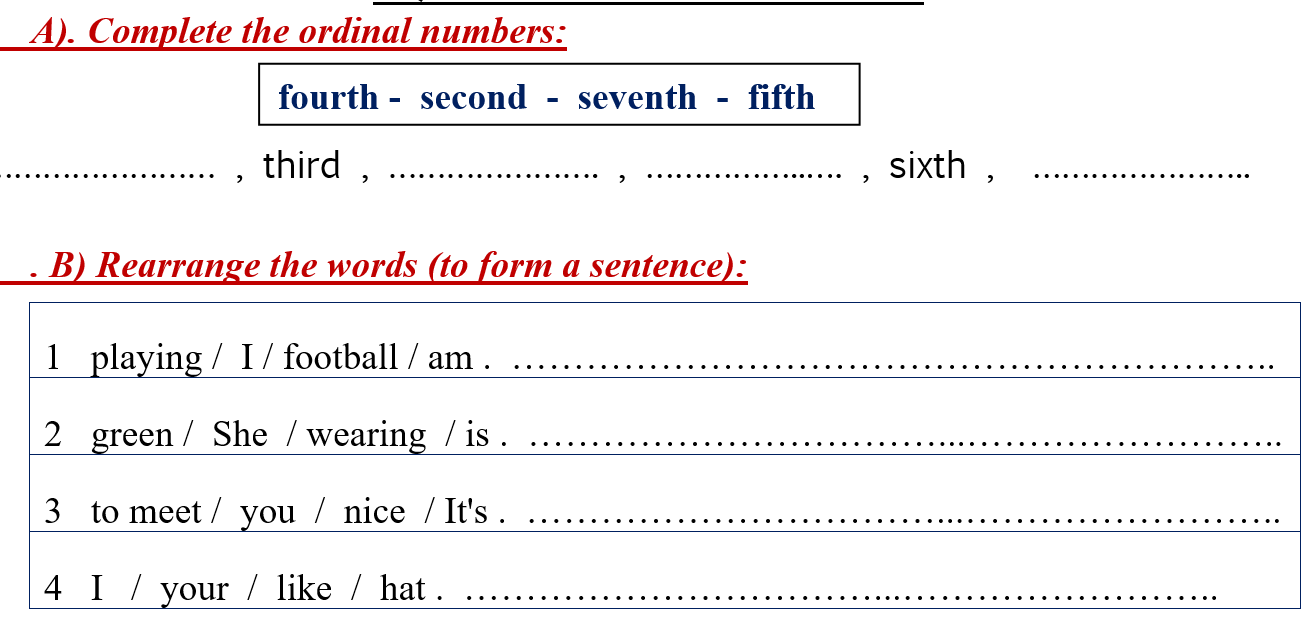 1
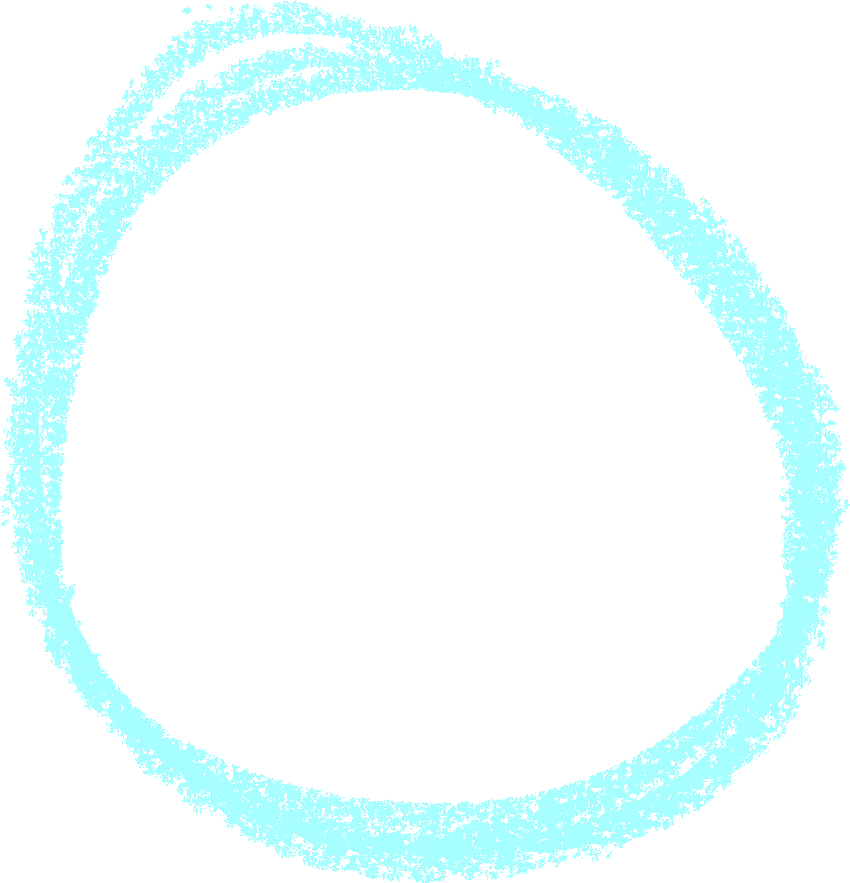 playing – I - football - am
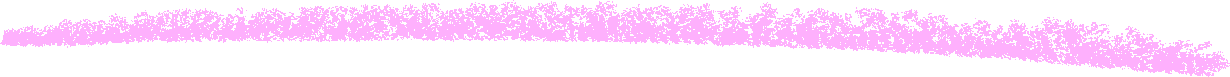 I  am  playing  football
………………………………………………………………………….
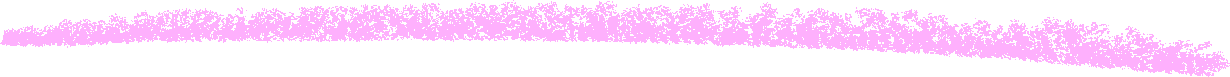 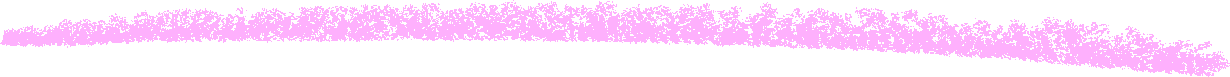 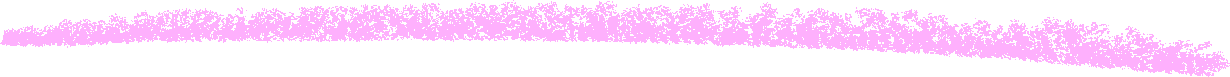 2
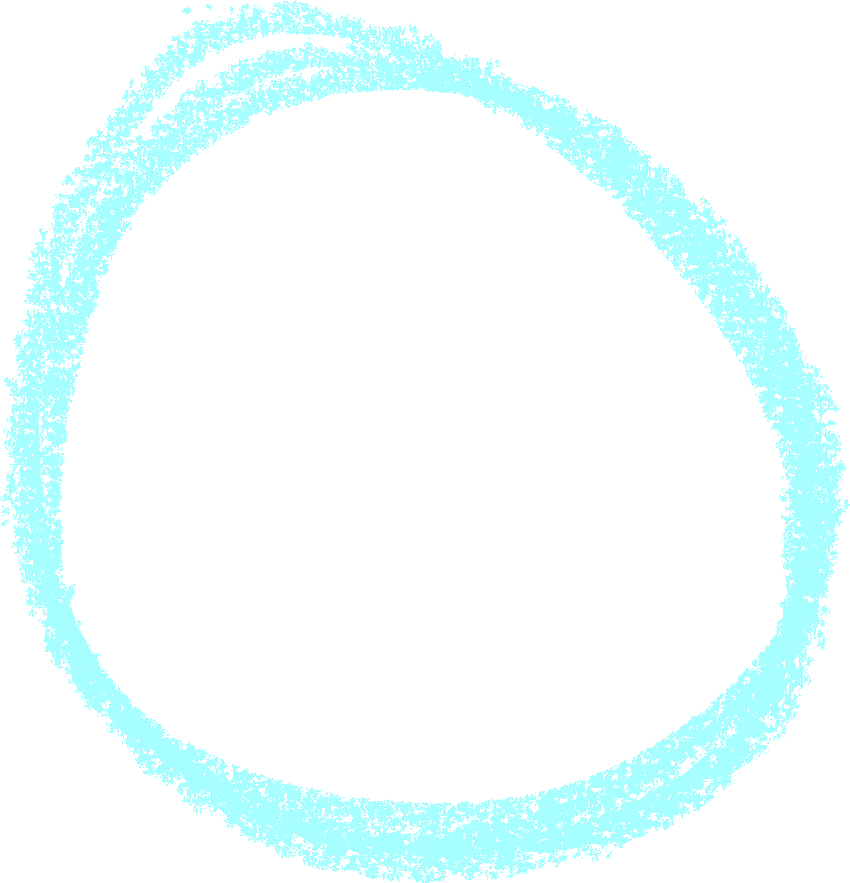 green – she – wearing - is
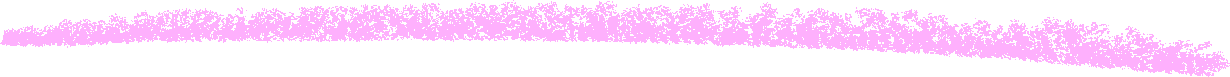 She  is  wearing  green
………………………………………………………………………….
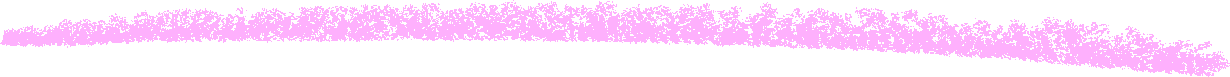 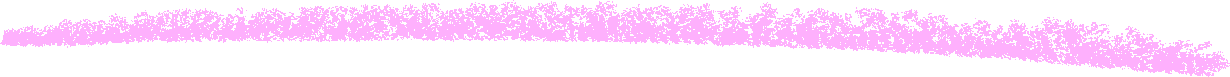 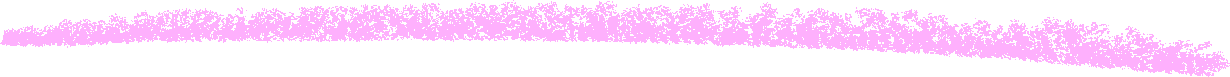 3
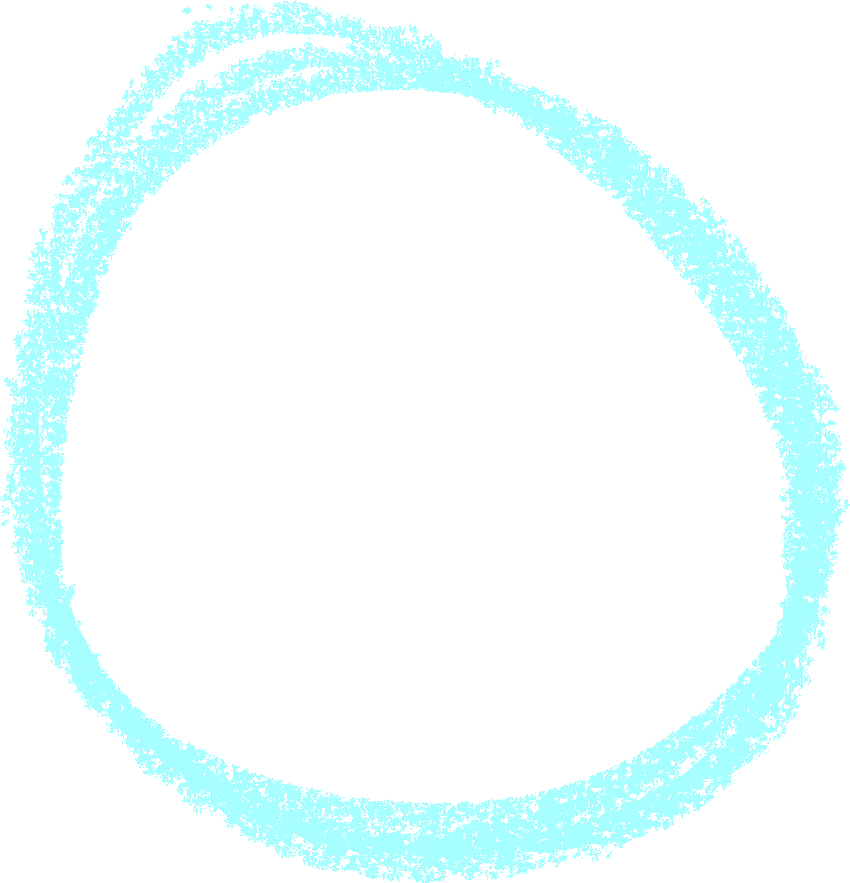 to meet – you – nice – It’s
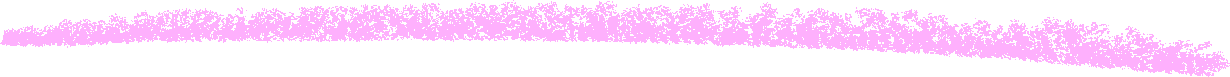 It’s  nice  to  meet  you
………………………………………………………………………….
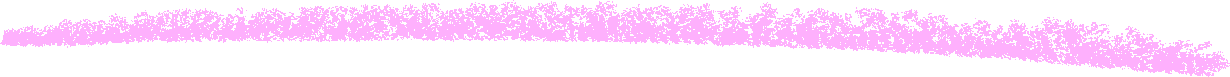 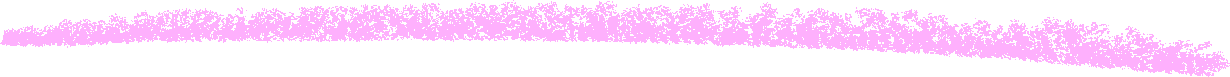 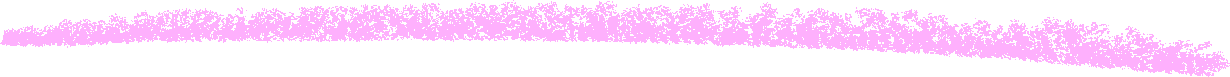 4
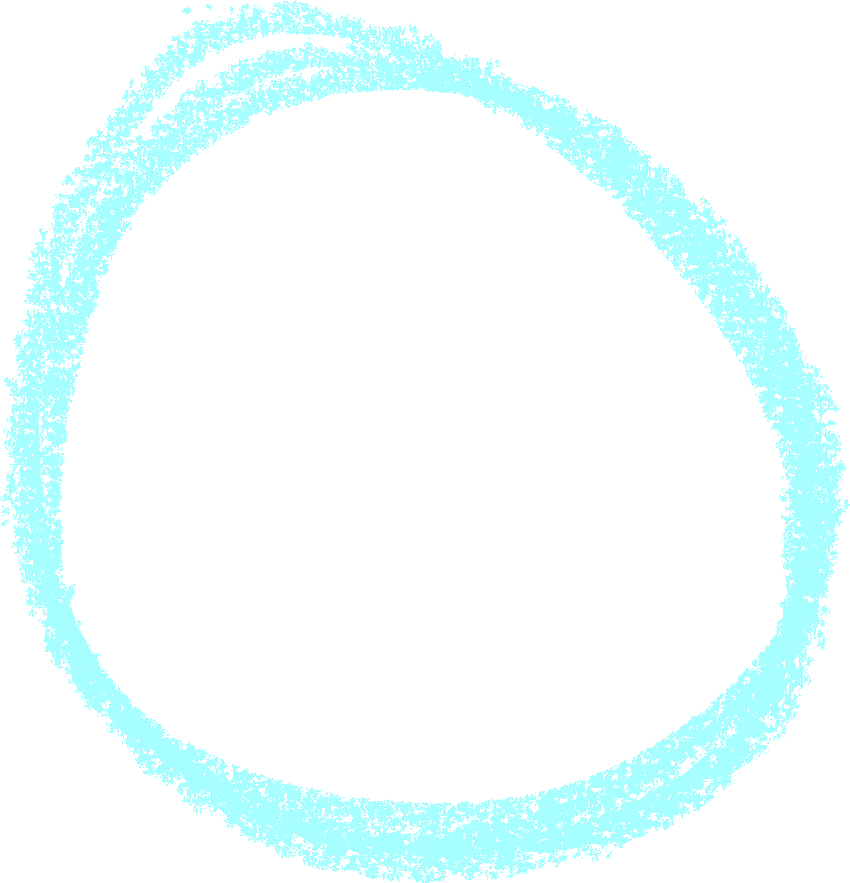 I  -  your  -  like  - hat
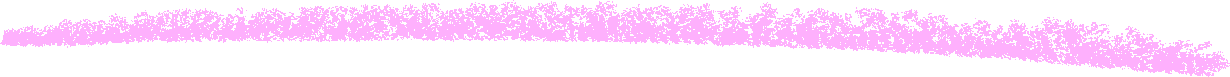 I  like  your  hat
………………………………………………………………………….
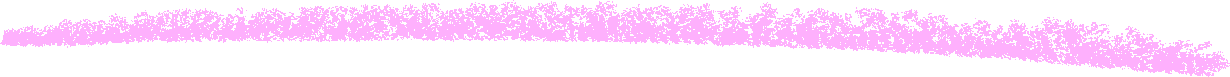 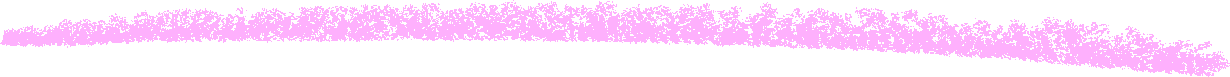 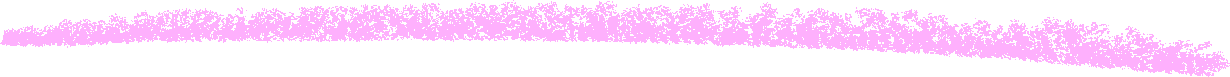 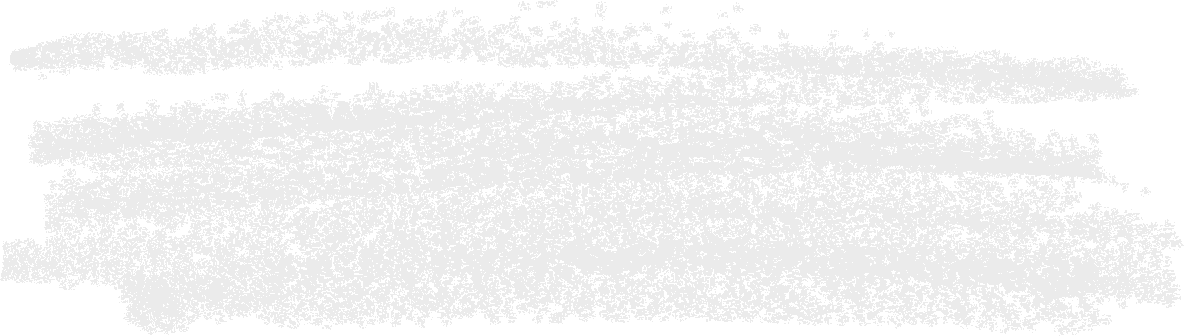 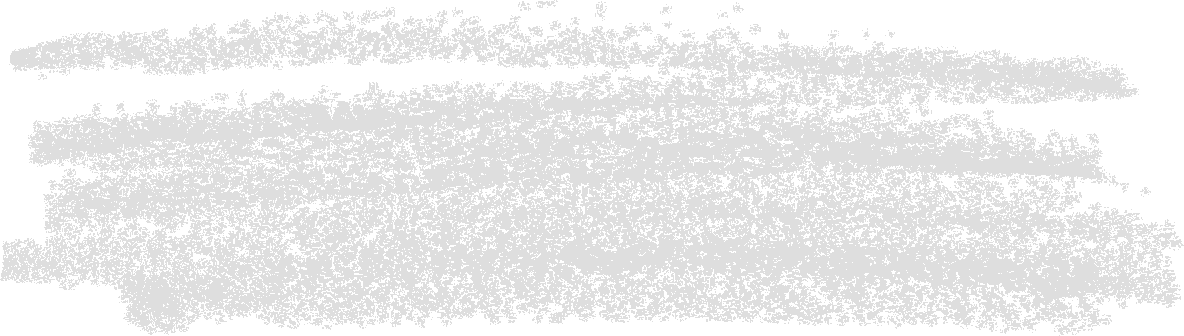 Reading short sentences
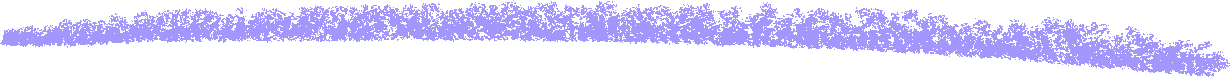 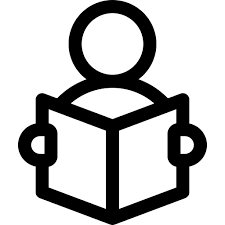 4  marks
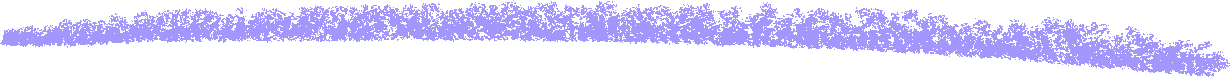 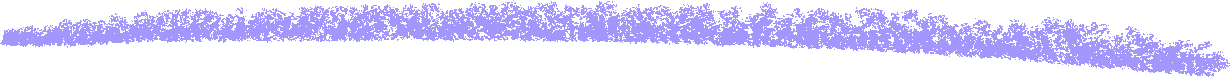 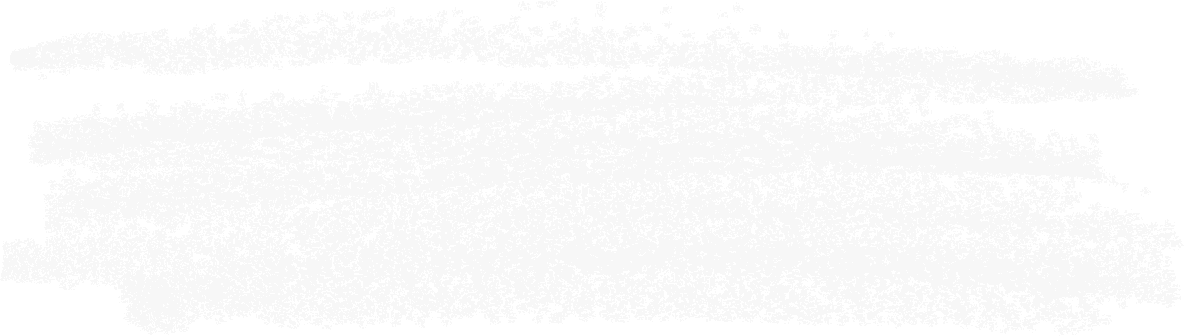 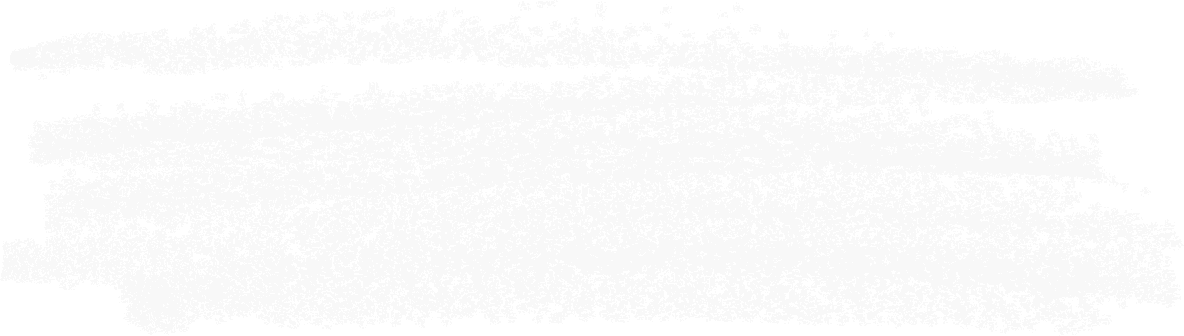 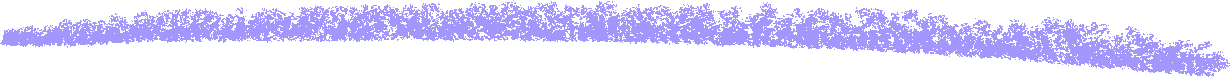 اختاري الجملة الصحيحة المناسبة للصورة
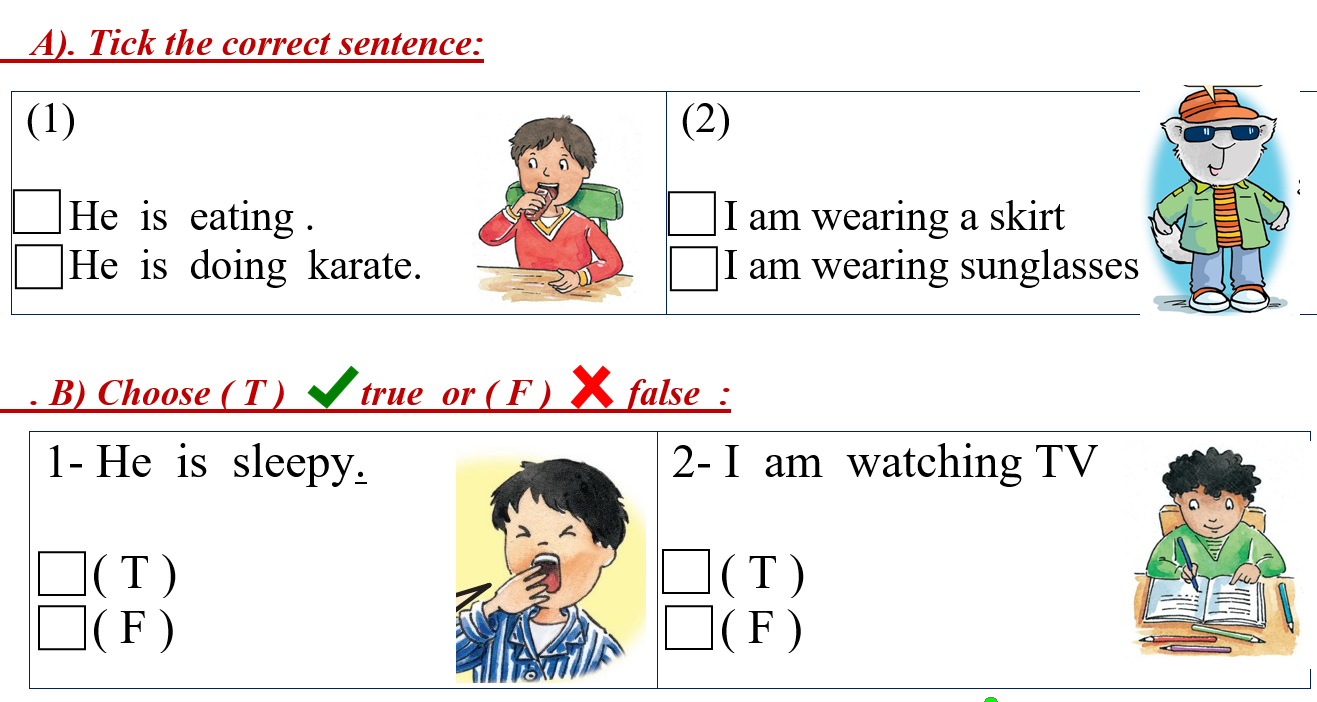 اختاري اذا كانت الجملة صحيحة حسب الصورة T
 F اذا كانت خاطئة
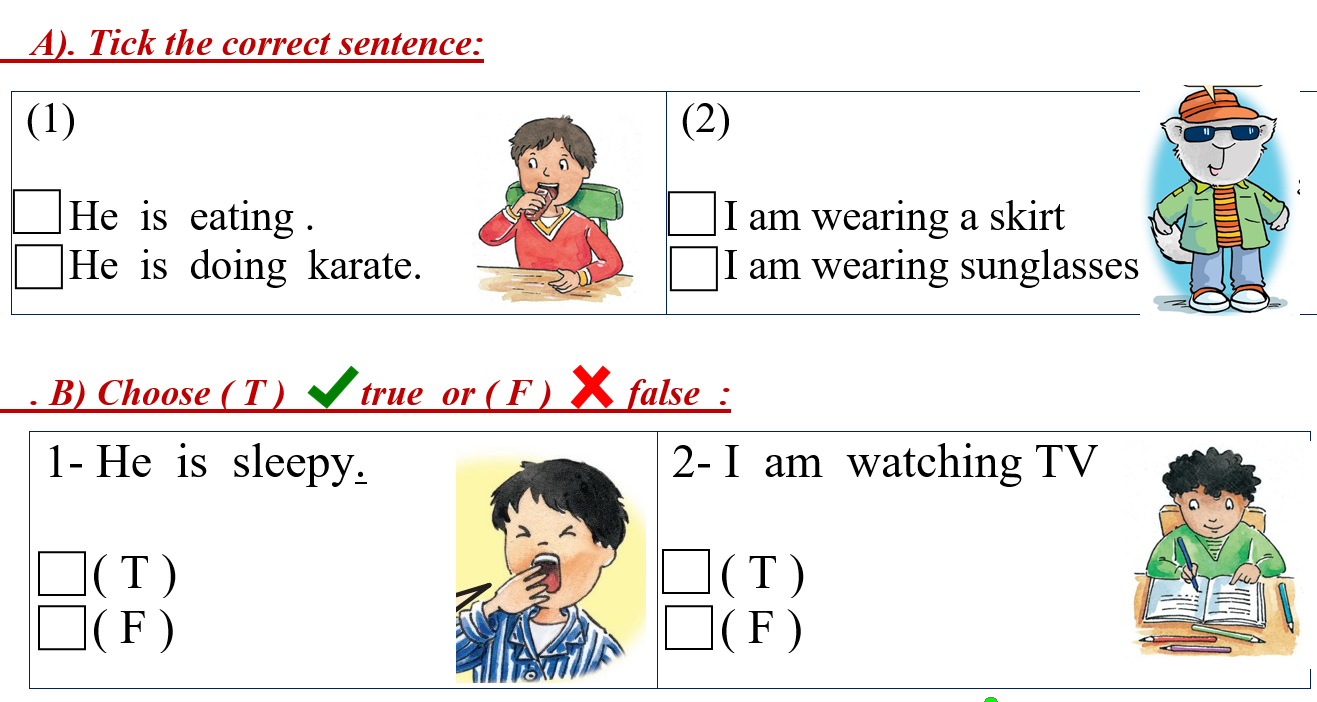 1
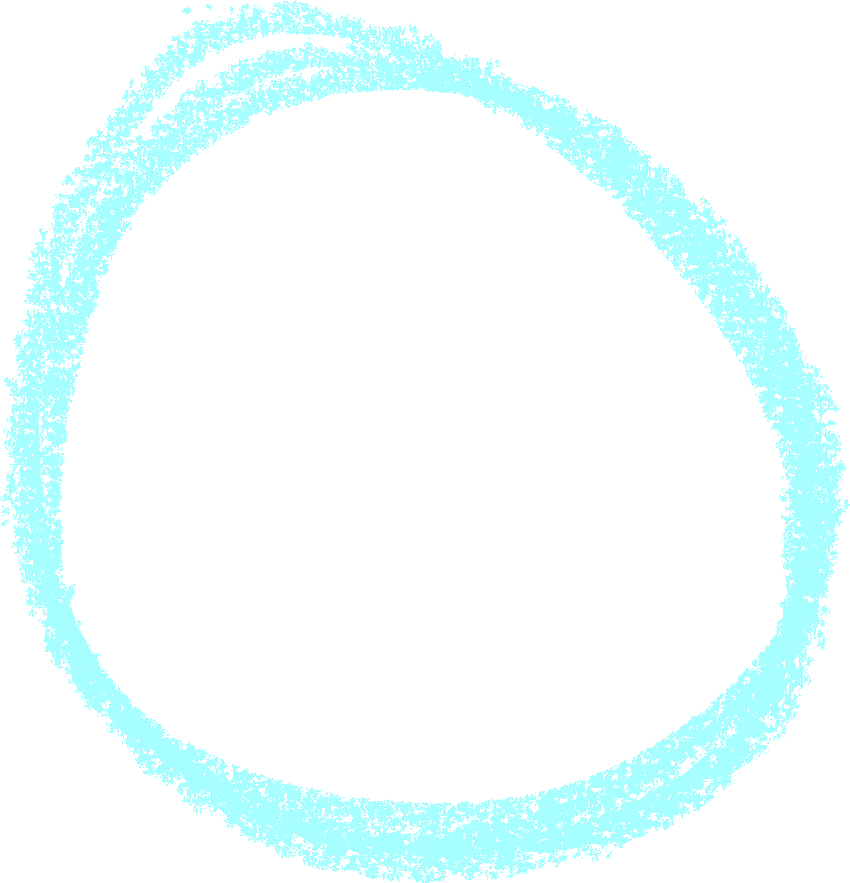 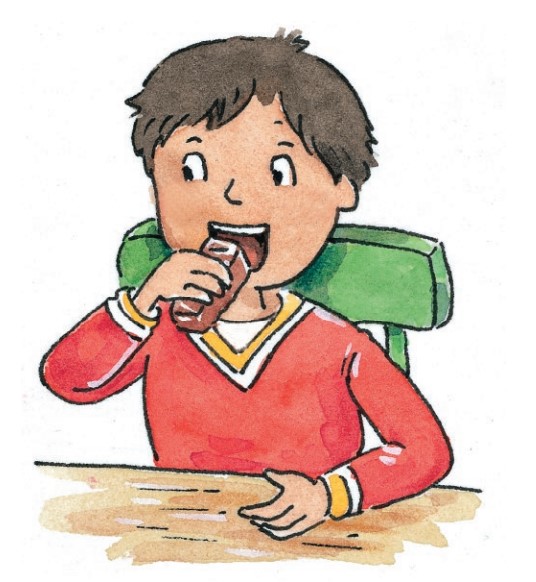 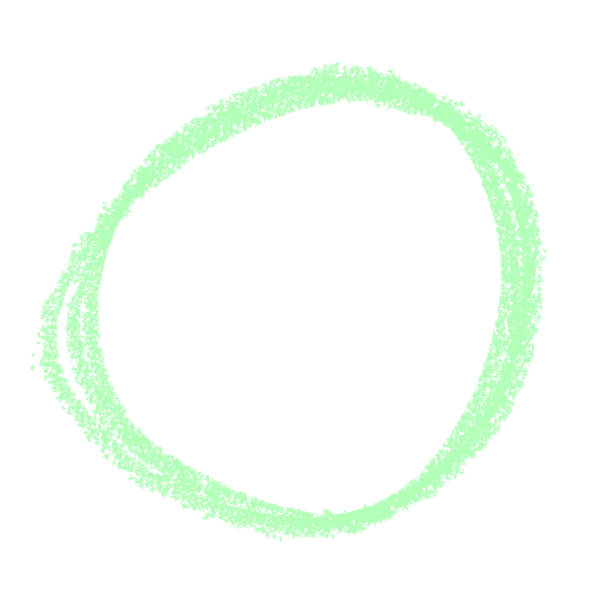 He is eating
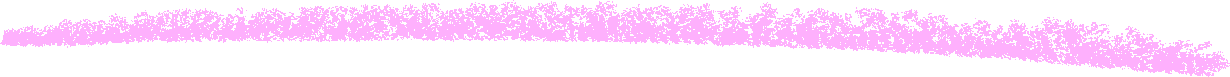 He is doing karate
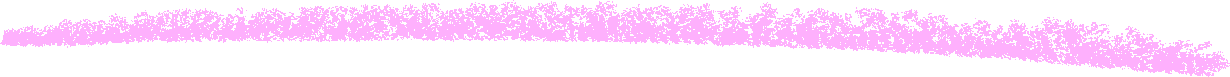 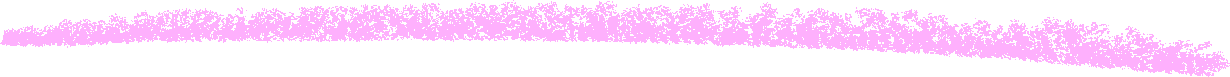 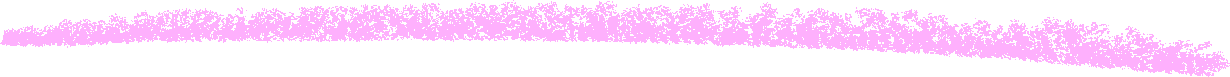 2
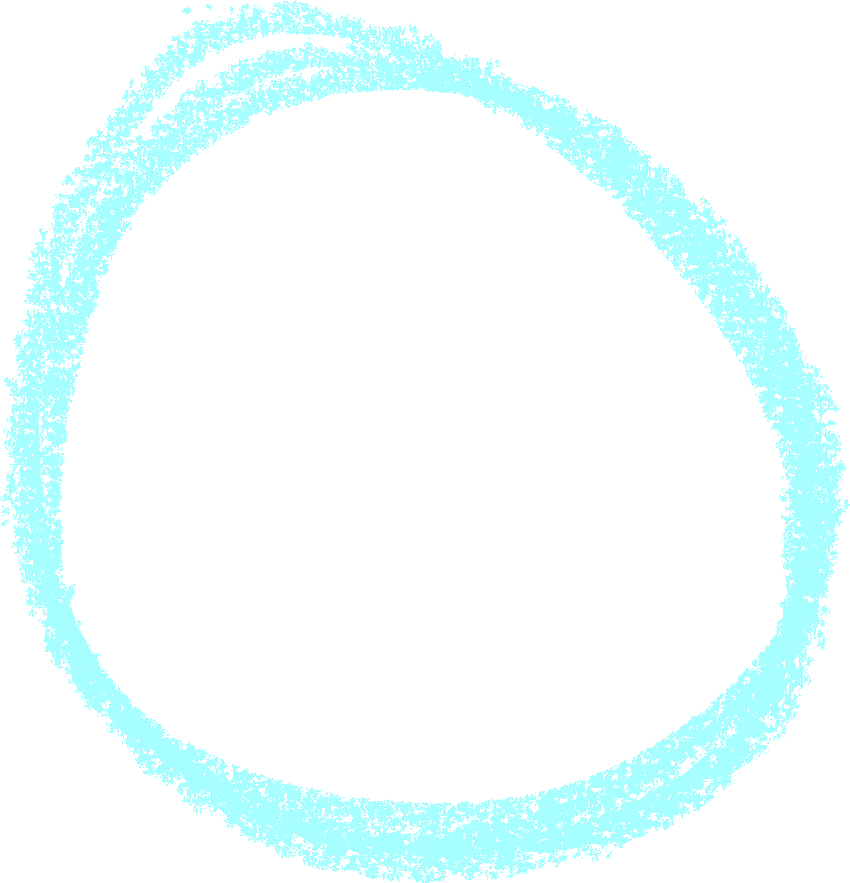 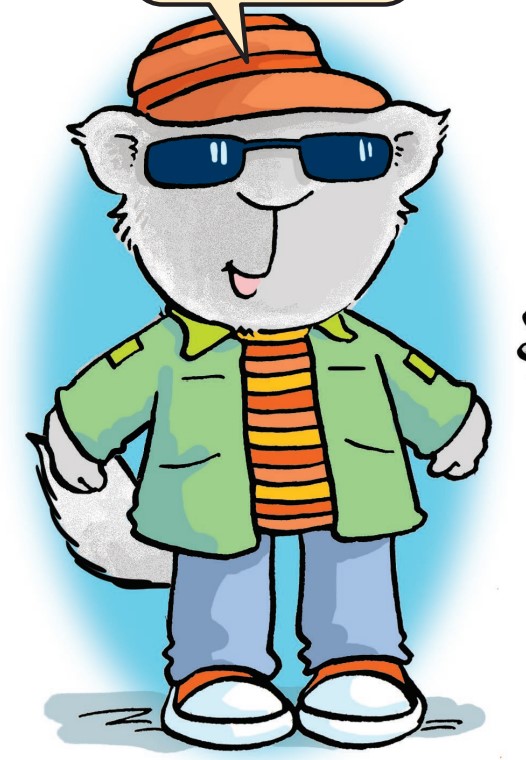 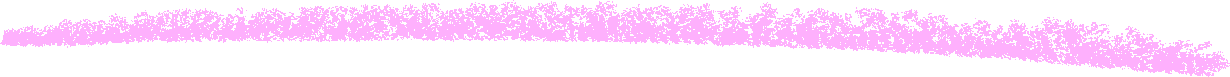 I’m wearing a skirt
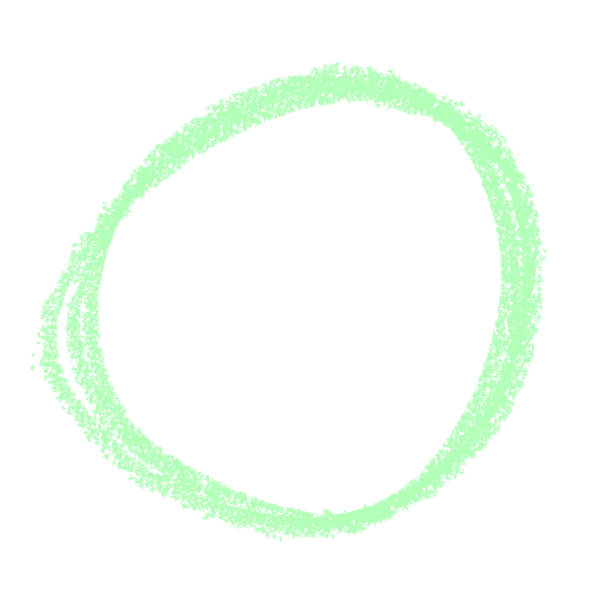 I’m wearing sunglasses
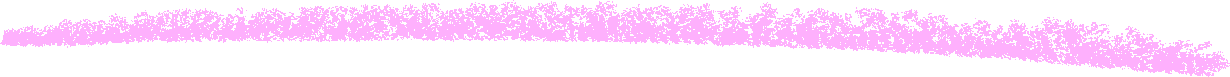 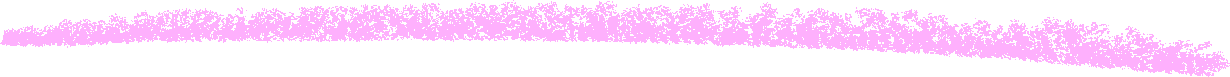 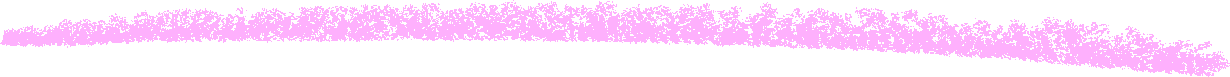 3
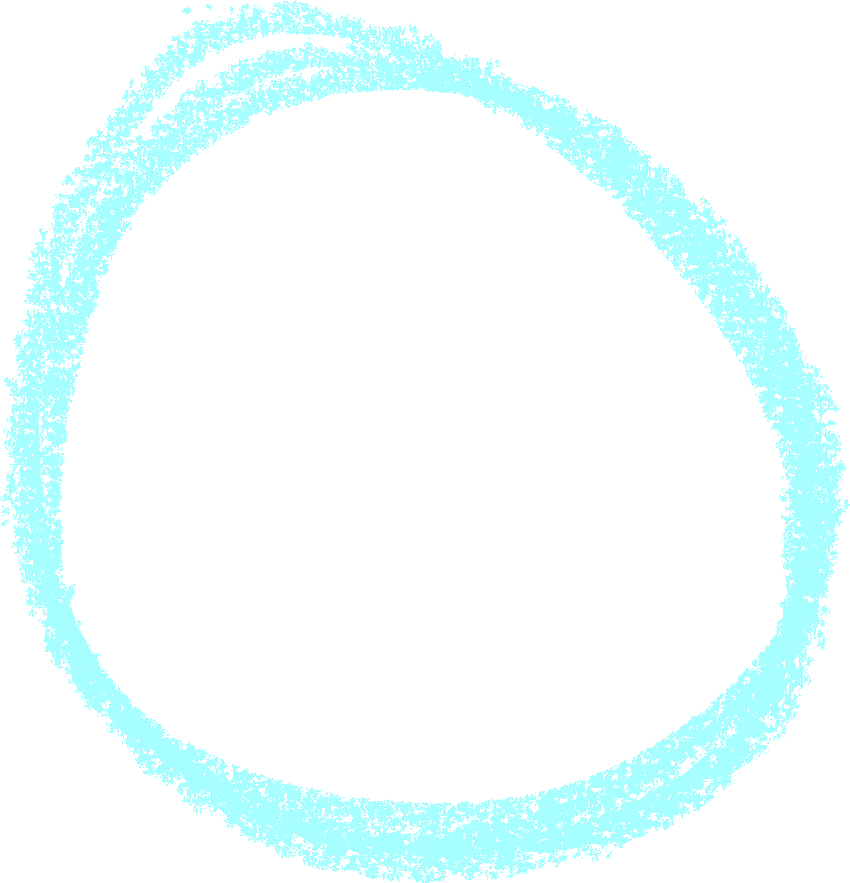 He is sleepy
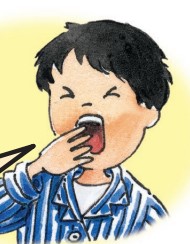 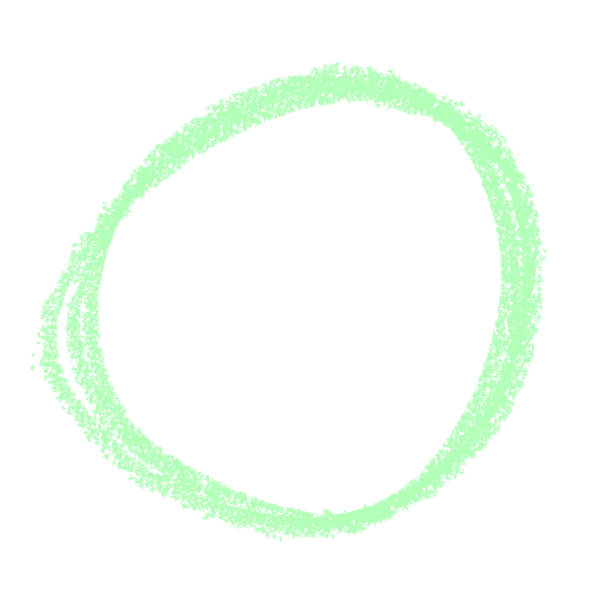 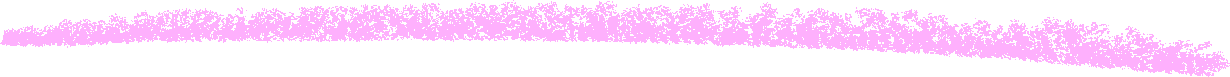 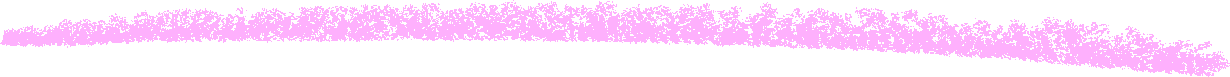 T
F
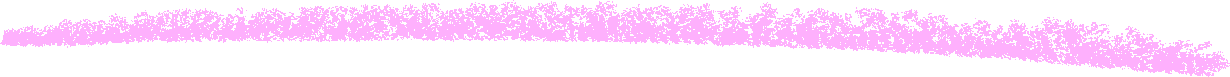 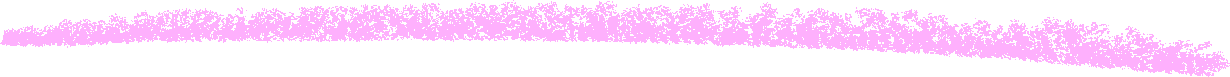 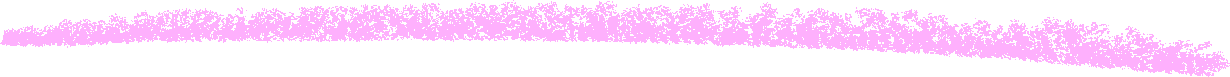 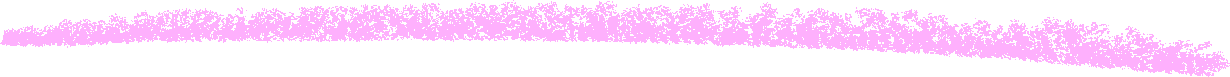 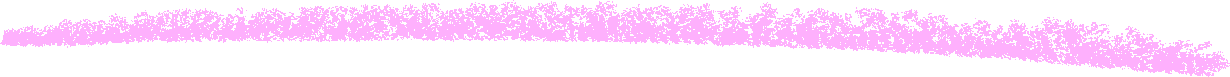 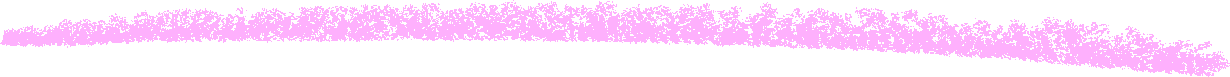 4
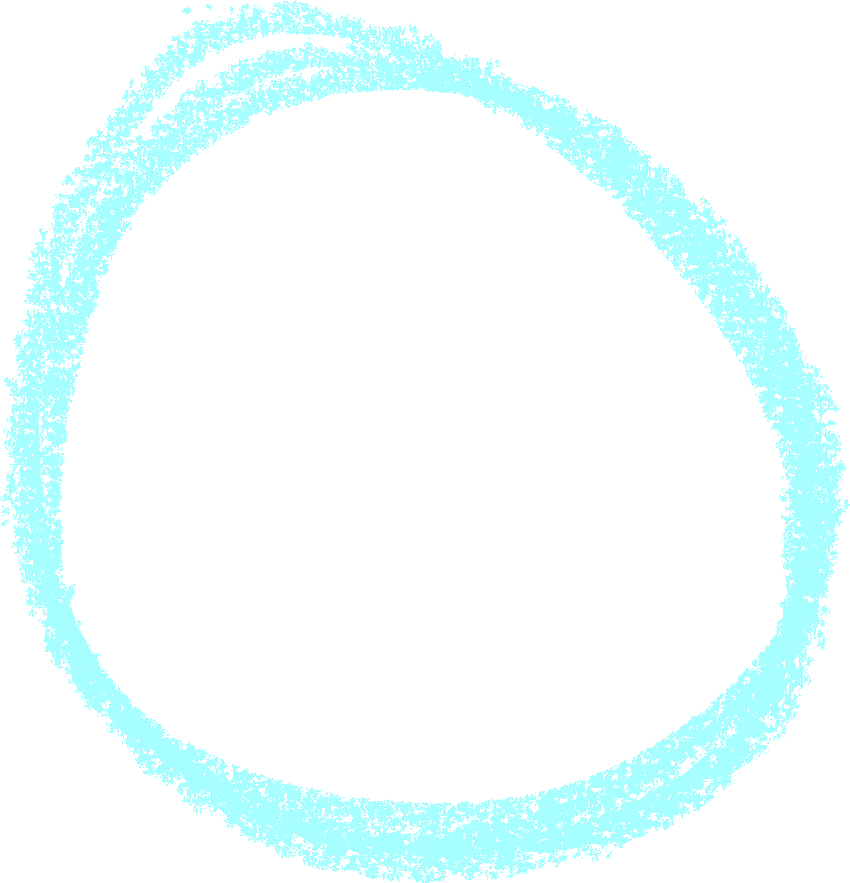 I’m watching TV
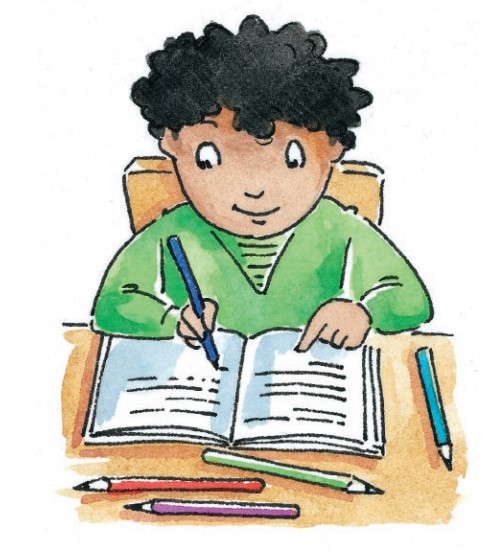 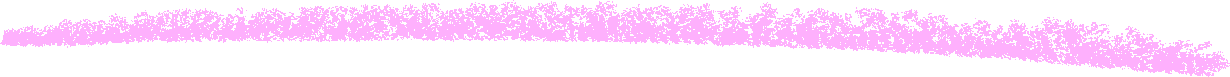 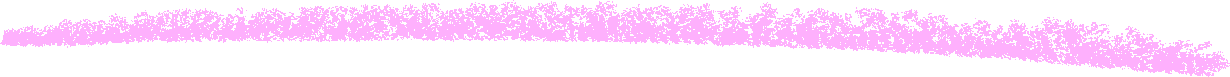 T
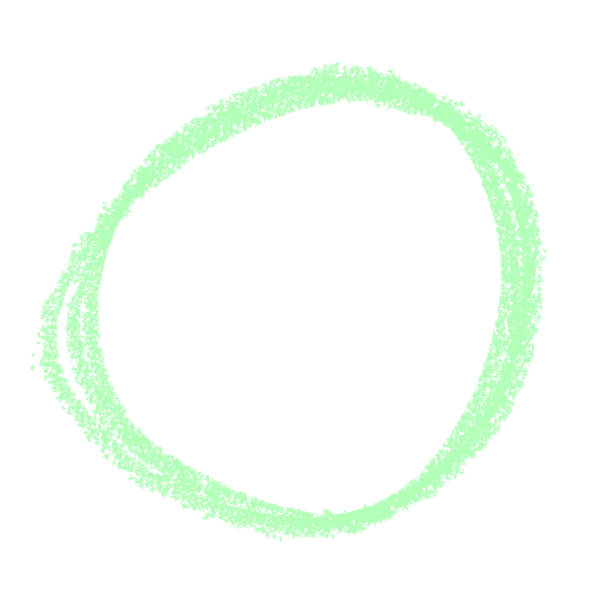 F
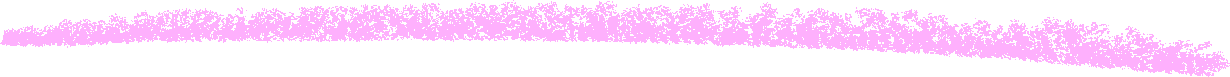 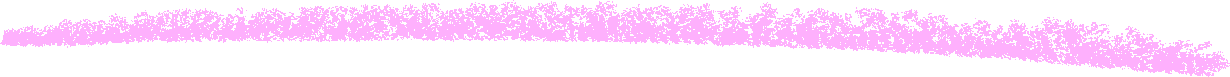 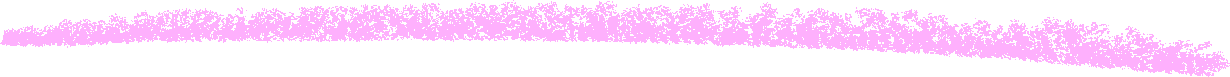 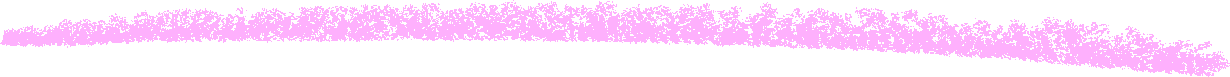 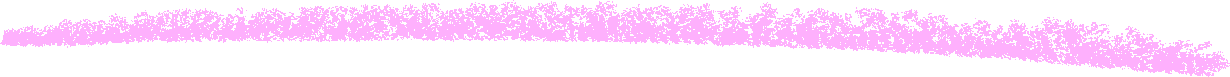 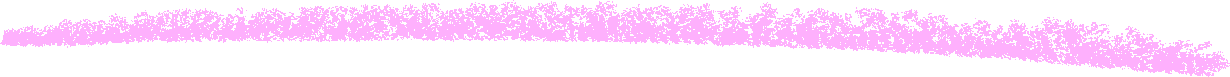 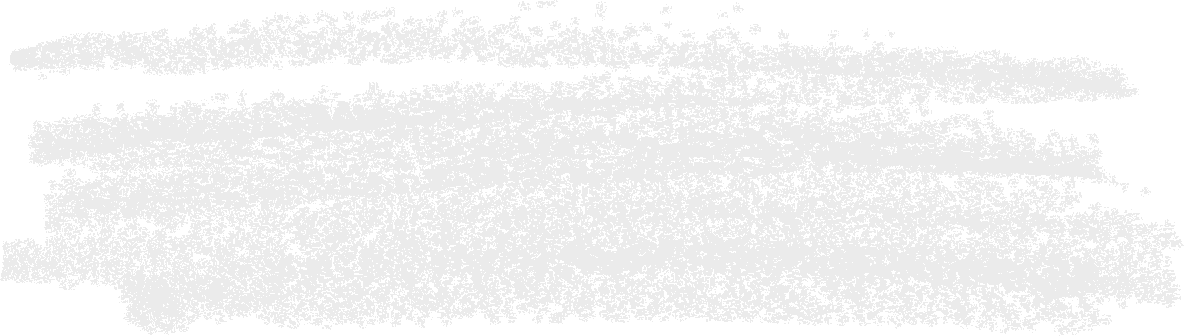 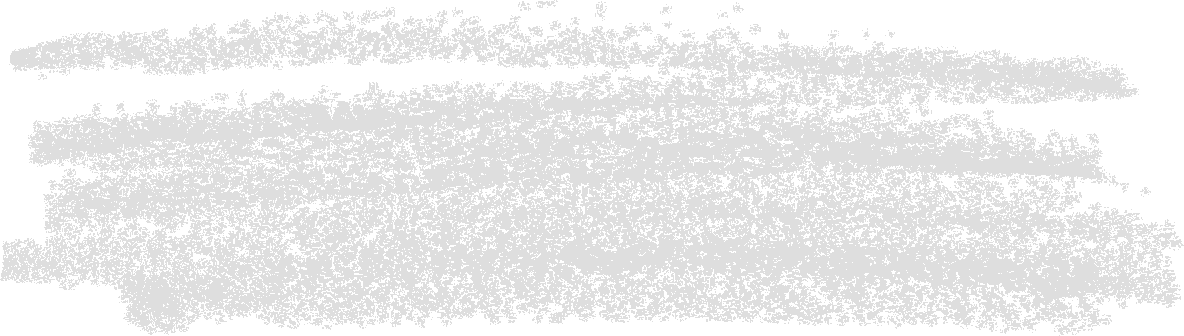 Grammar
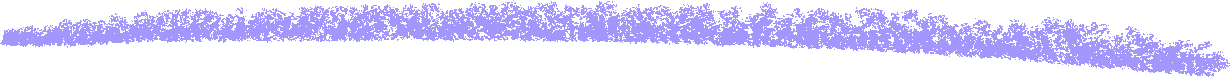 5  marks
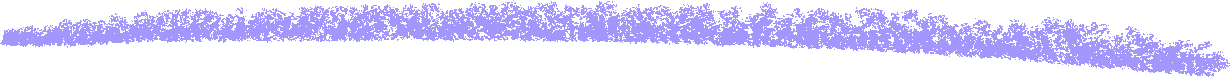 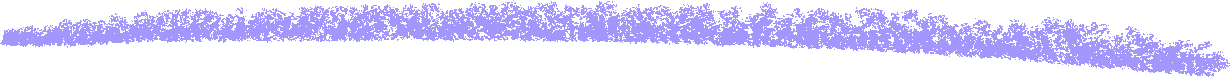 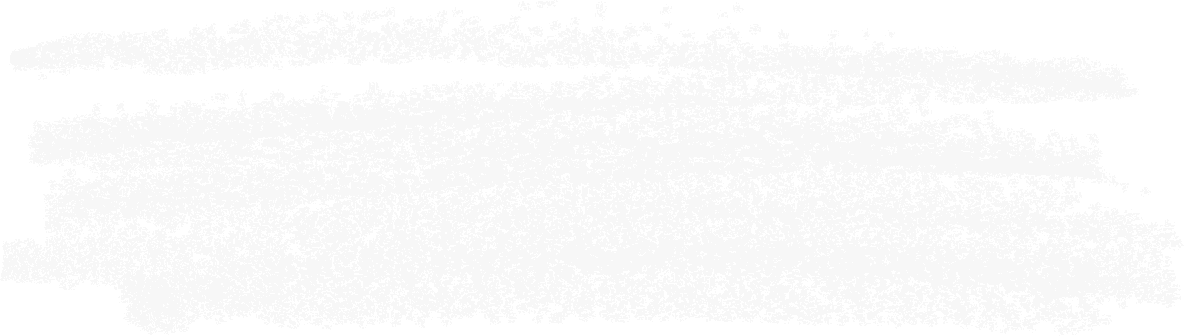 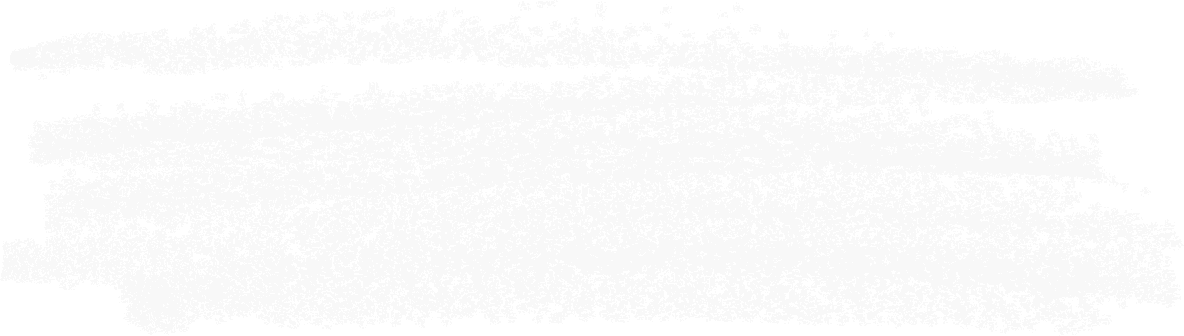 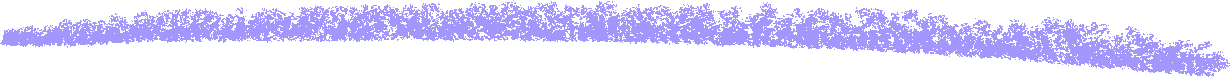 1
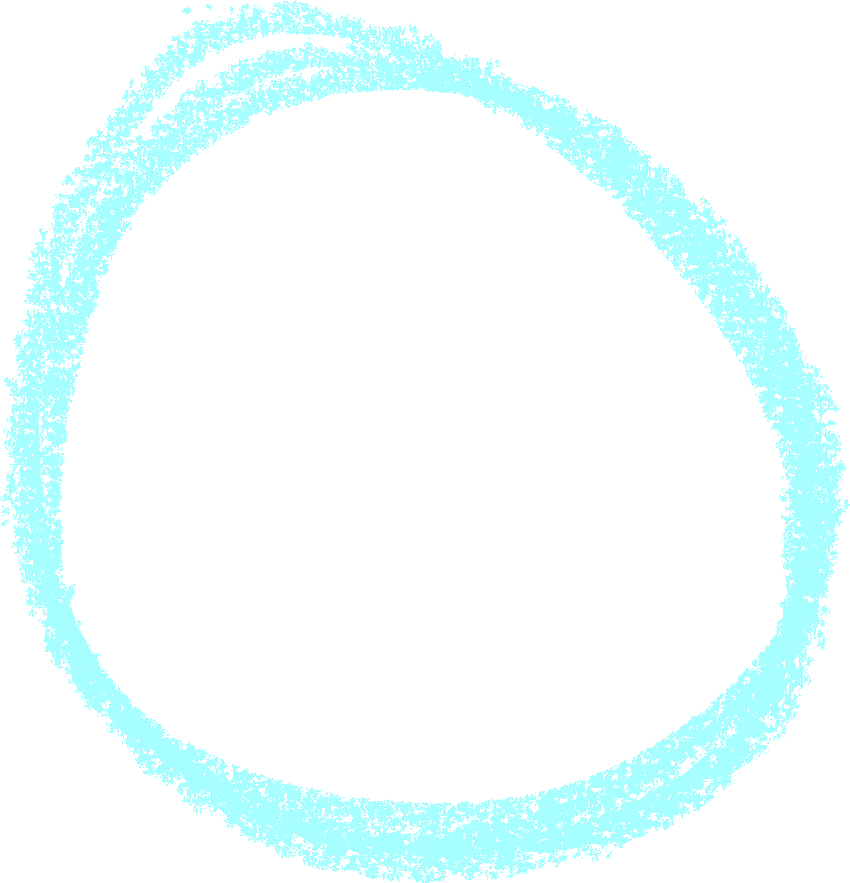 She  …………. playing computer games
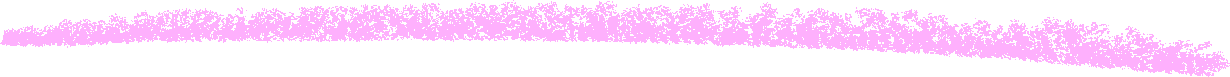 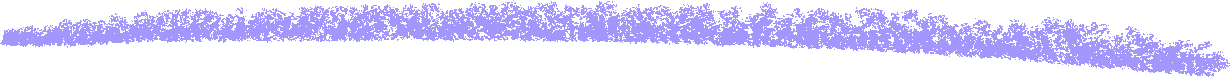 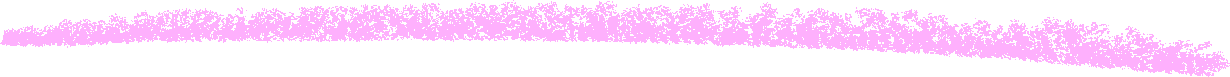 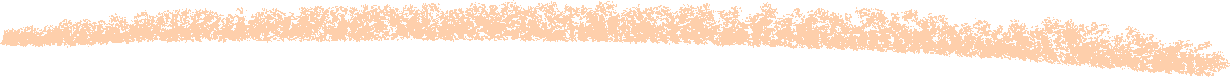 C
B
A
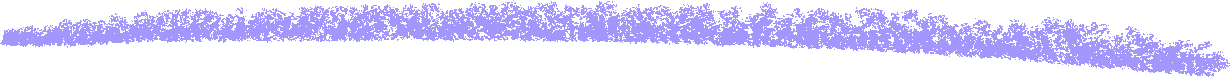 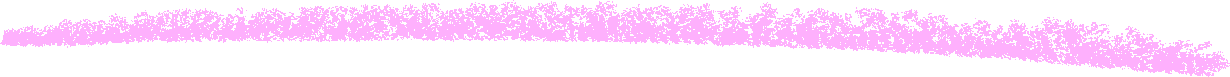 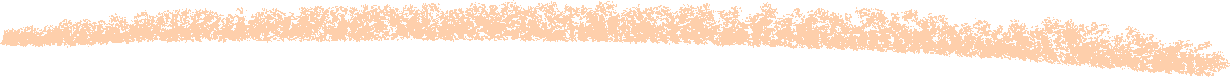 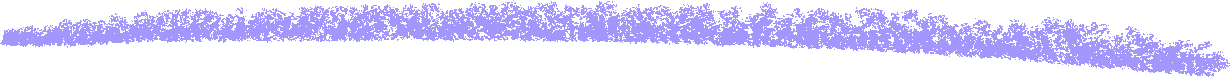 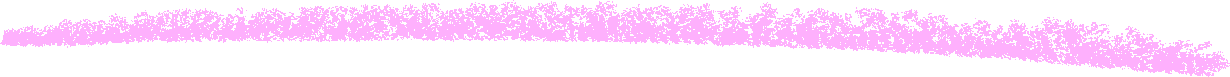 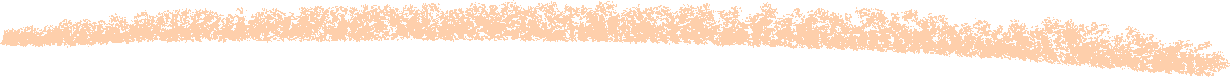 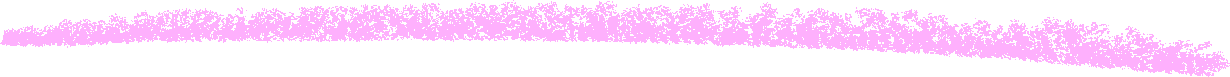 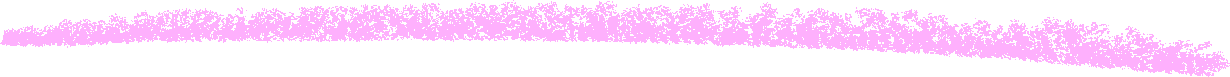 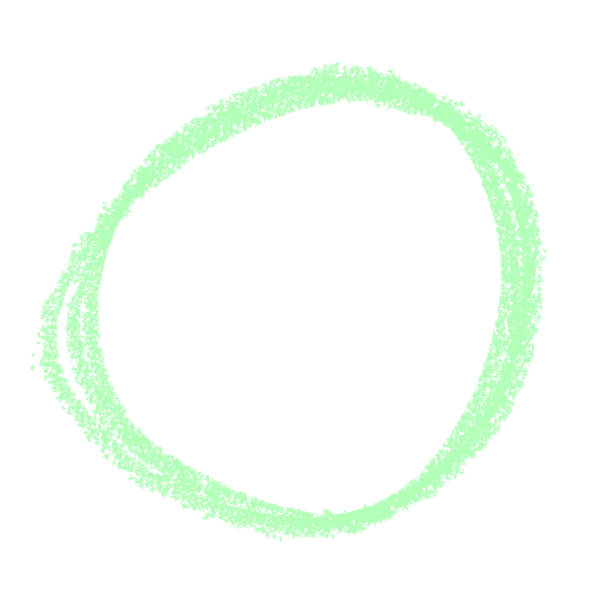 are
am
is
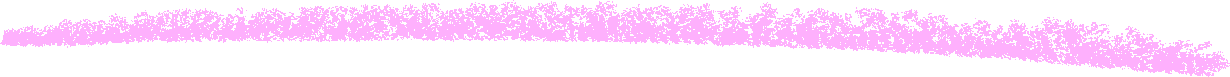 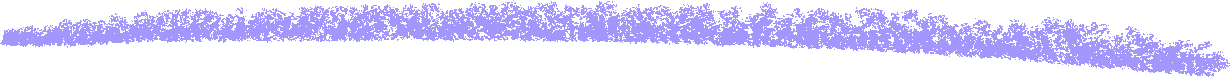 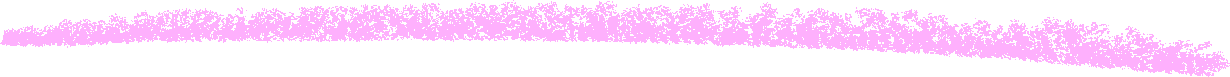 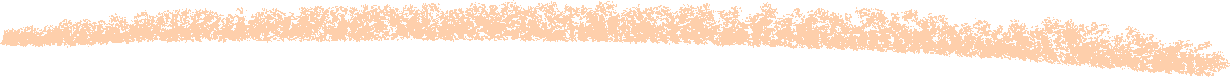 2
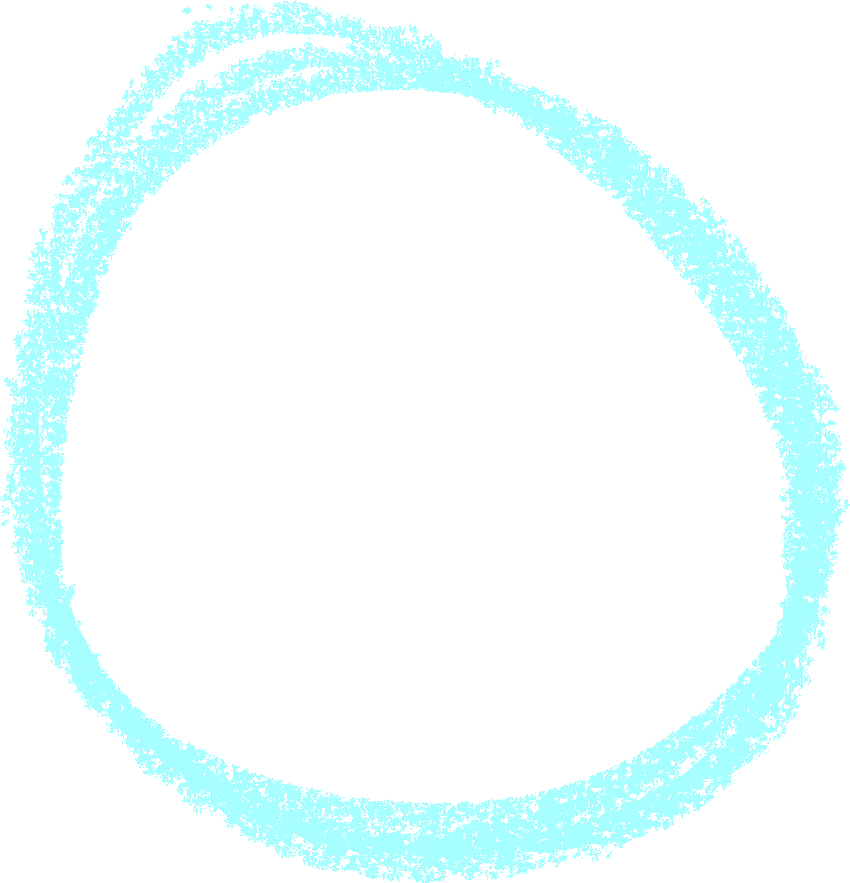 ……………………. are  welcome.
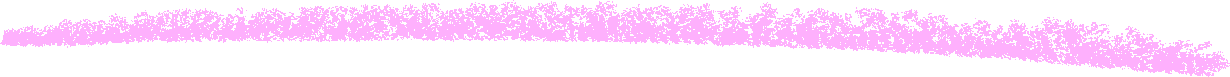 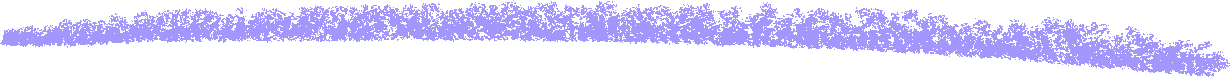 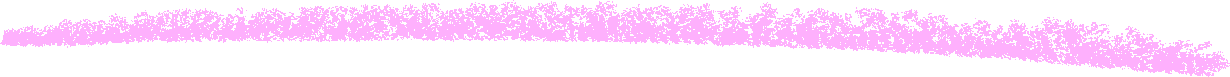 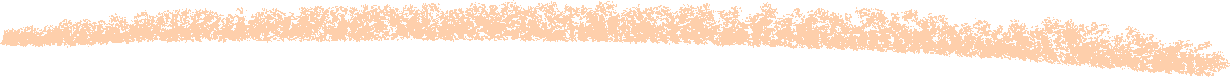 C
B
A
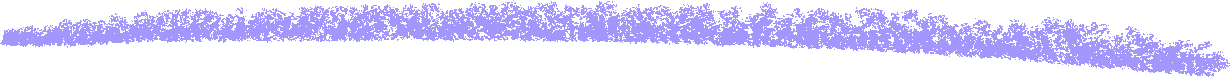 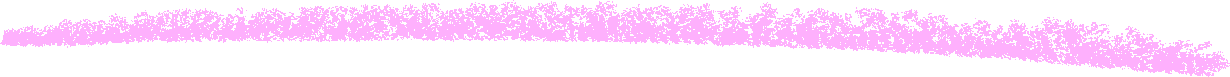 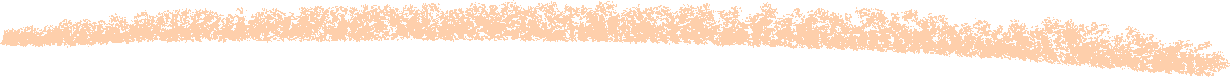 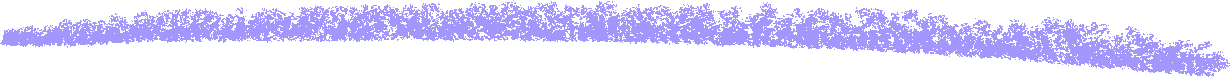 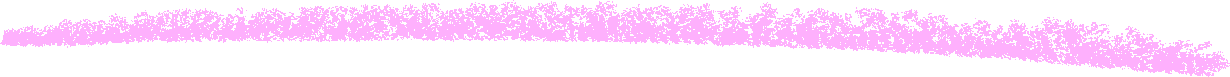 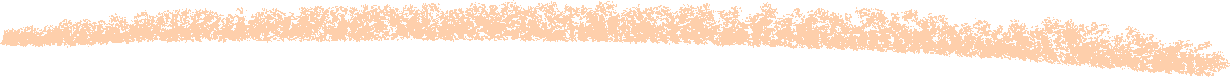 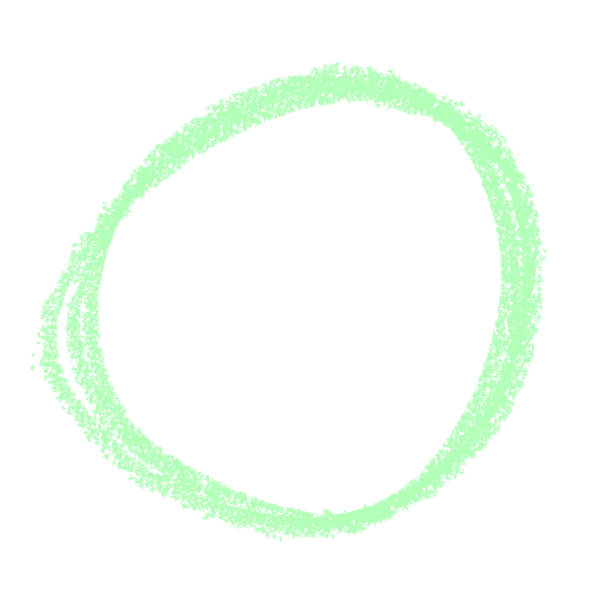 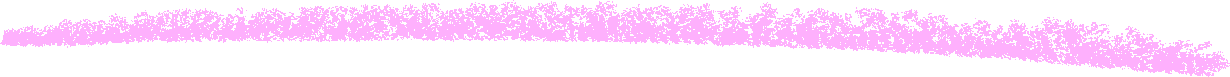 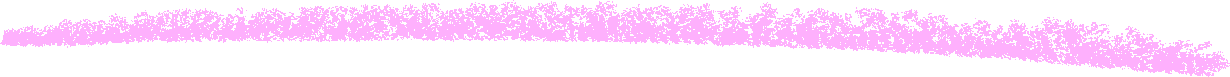 You
He
She
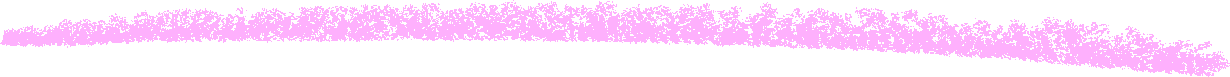 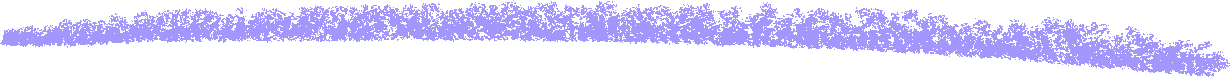 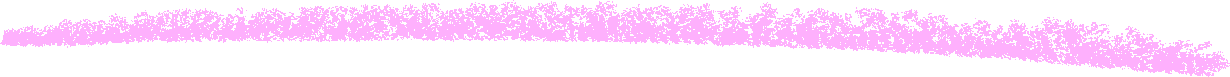 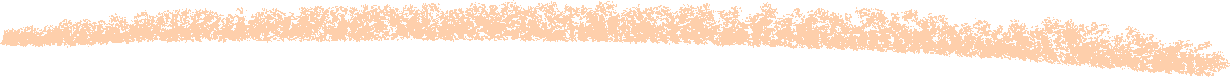 3
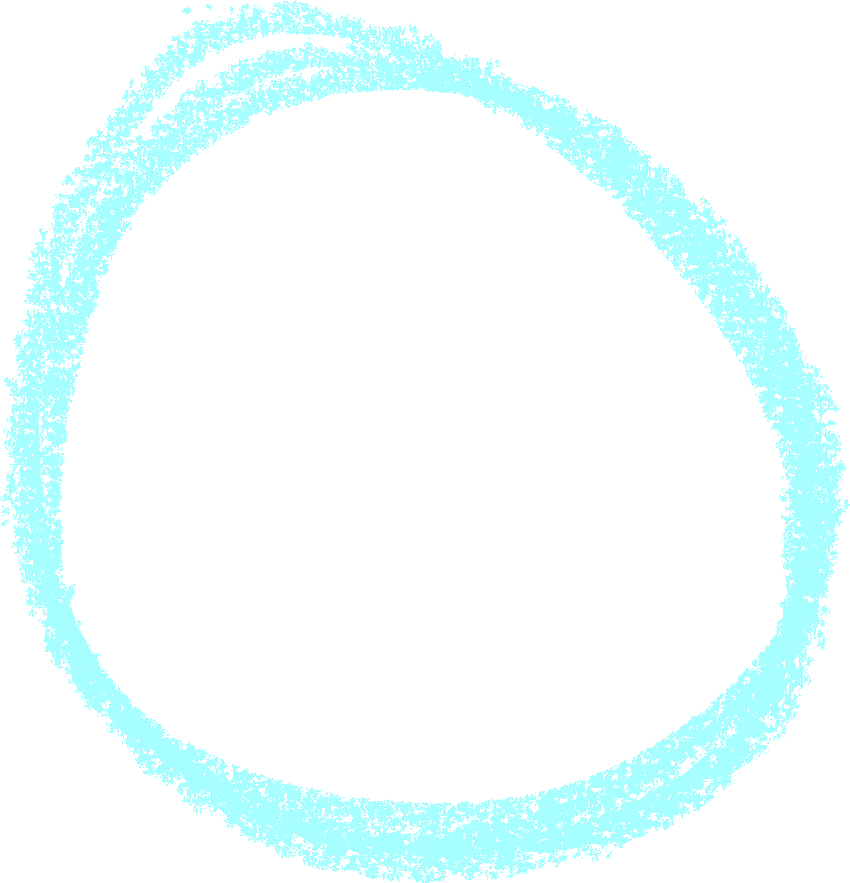 What are  you ……………………. ?
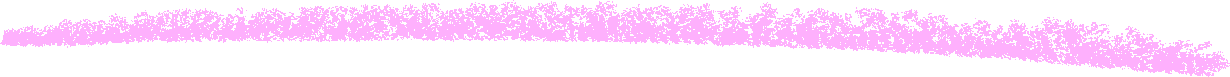 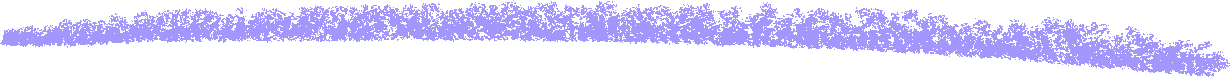 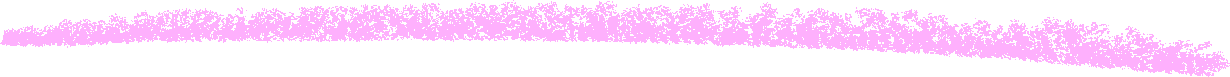 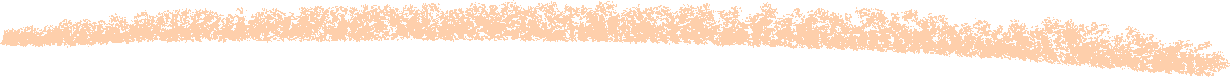 C
B
A
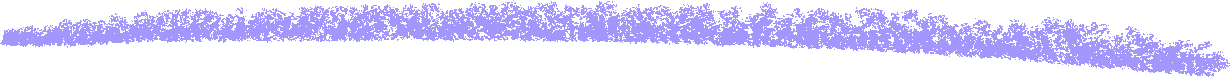 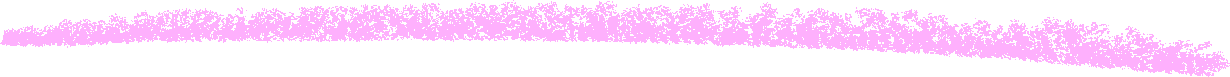 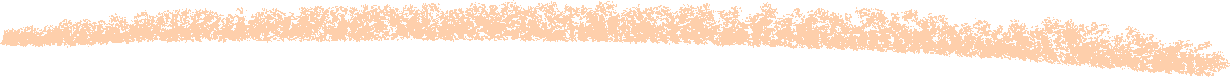 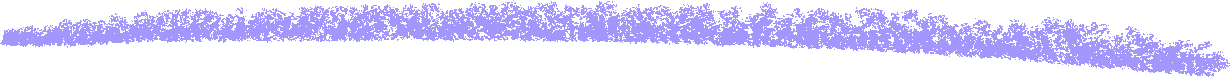 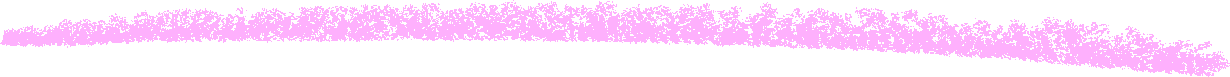 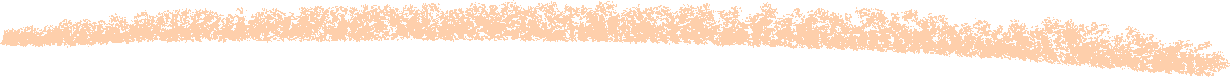 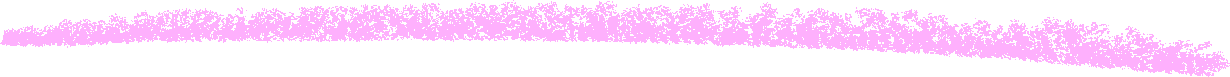 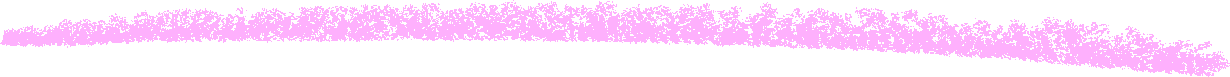 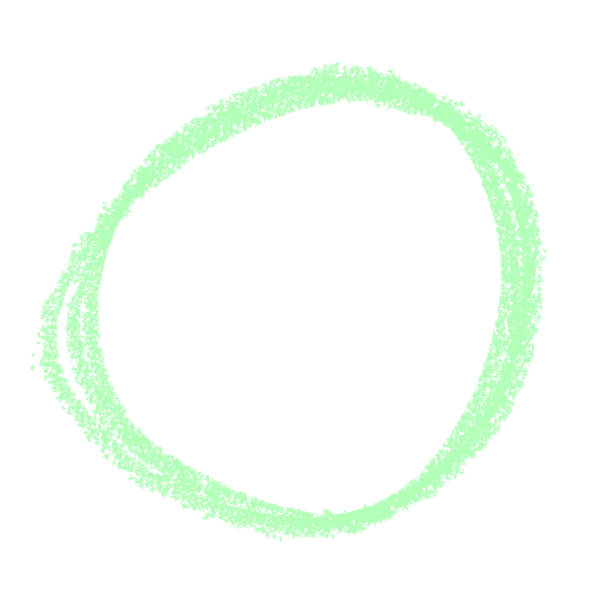 doing
does
do
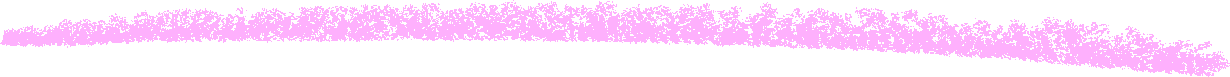 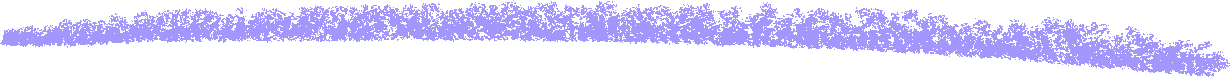 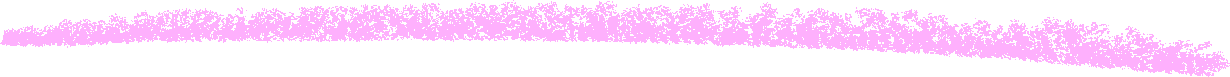 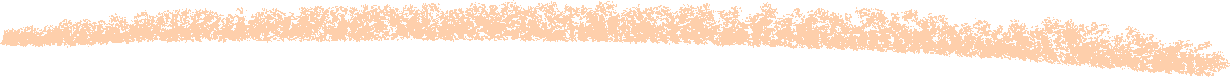 4
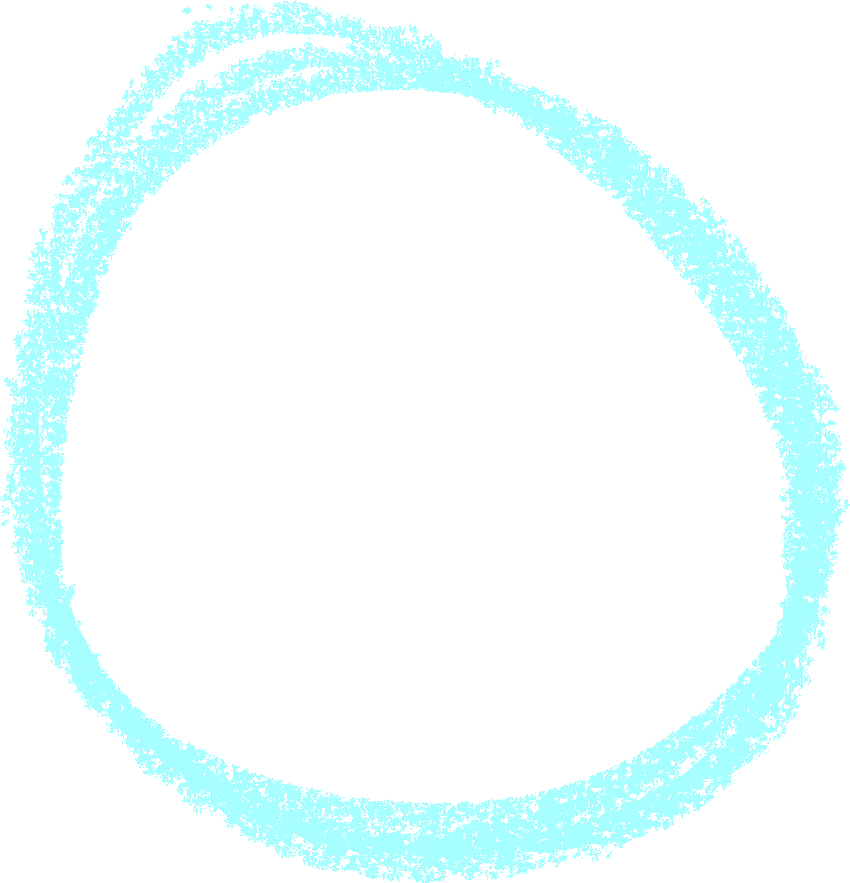 ……………………. hat is this ?
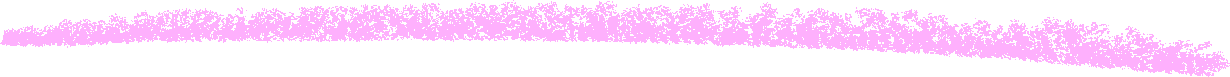 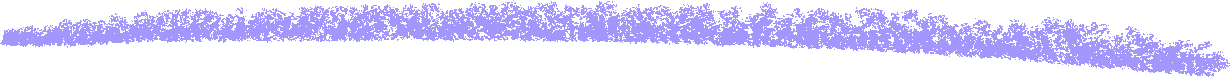 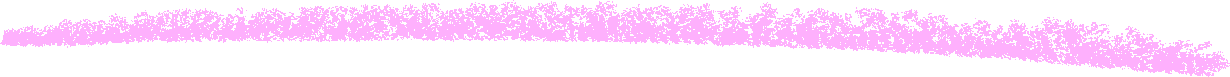 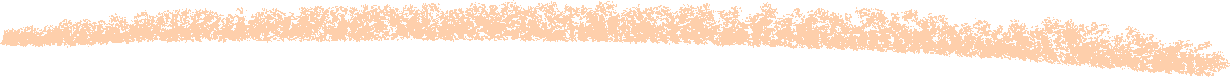 C
B
A
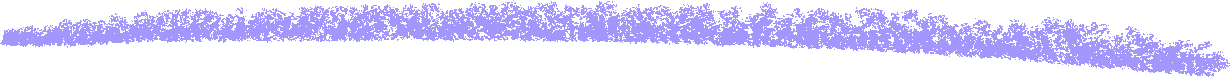 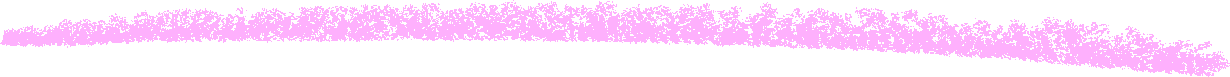 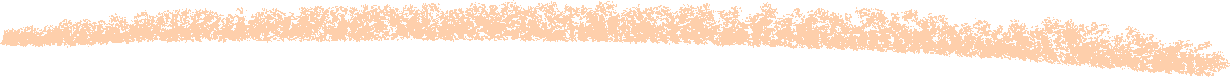 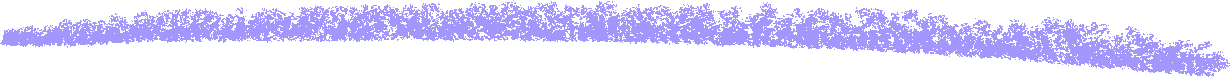 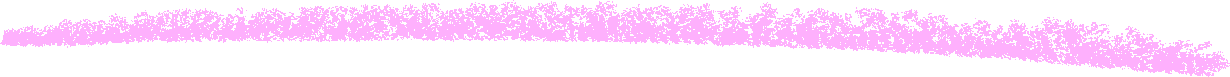 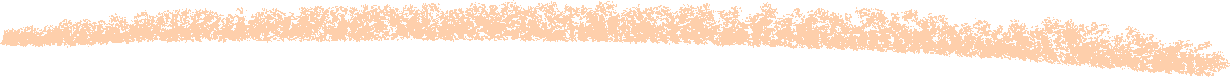 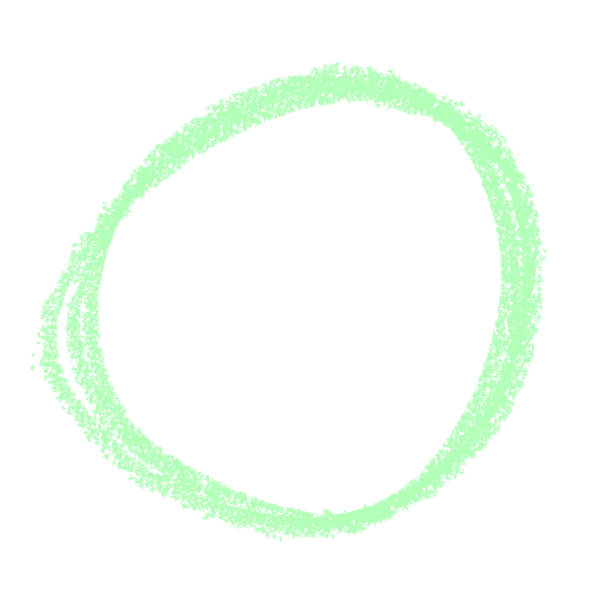 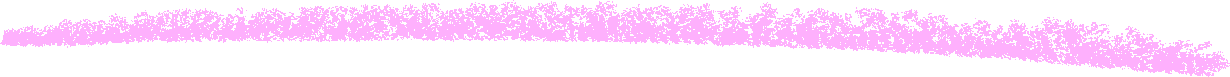 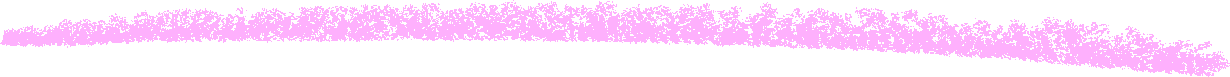 What
Whose
Who’s
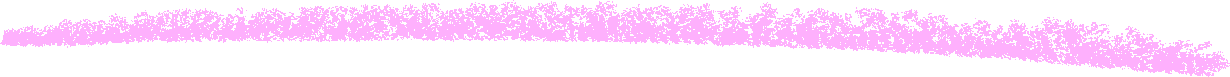 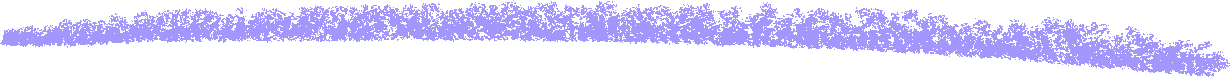 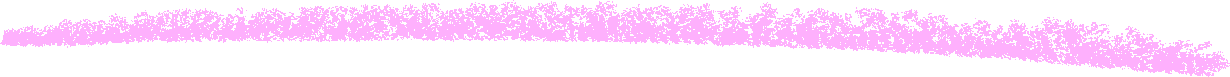 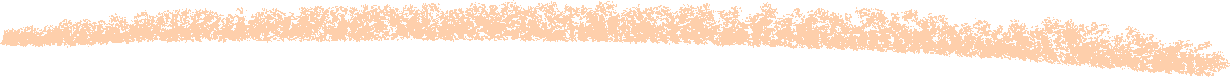 5
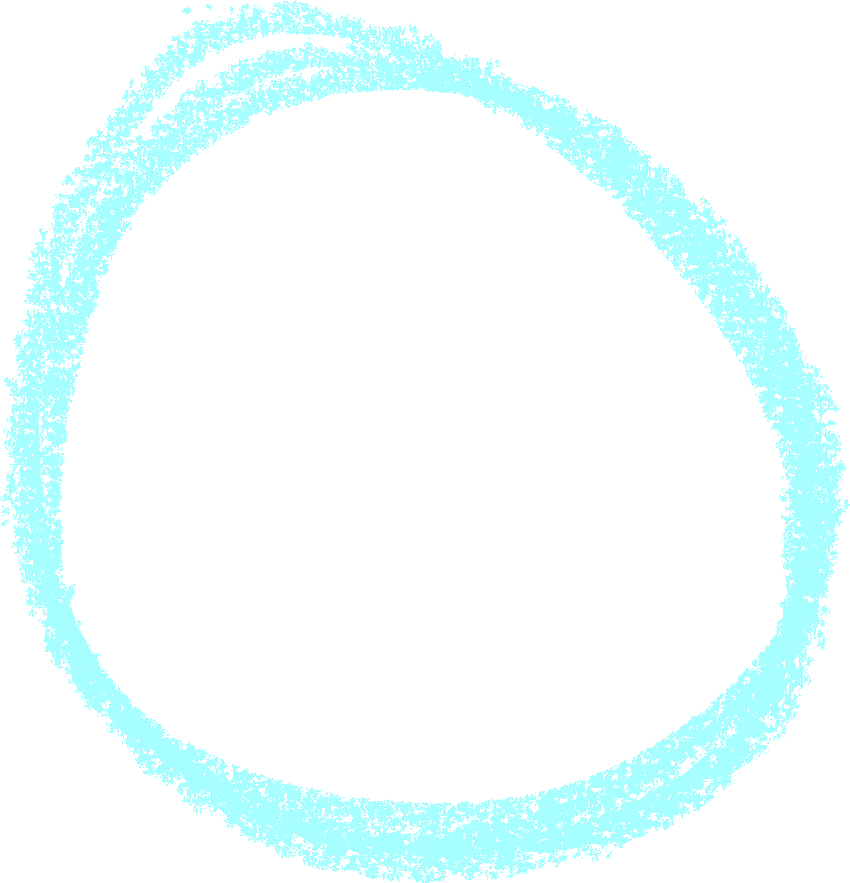 This is ……………. jacket.
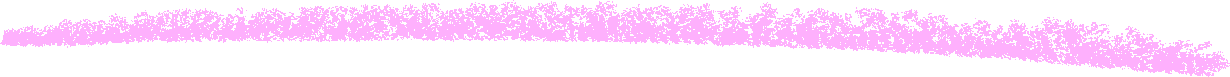 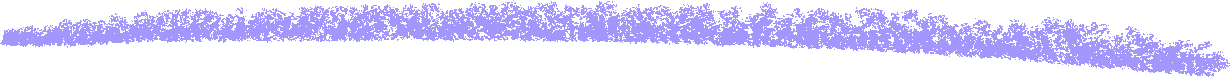 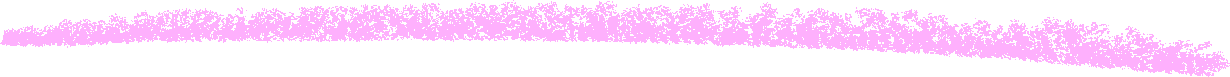 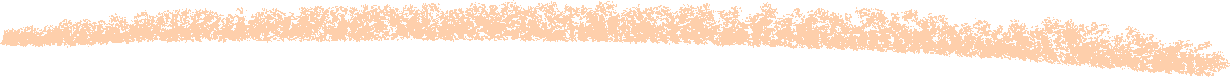 C
B
A
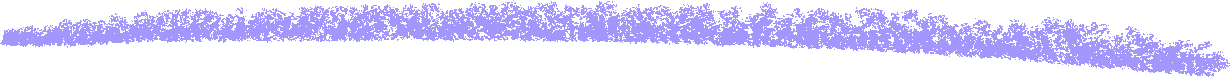 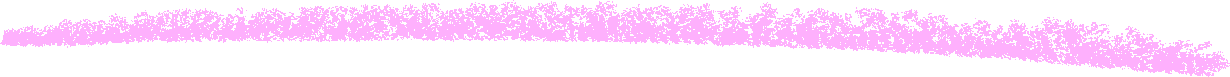 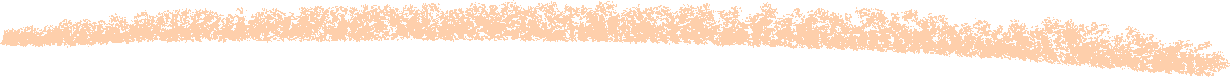 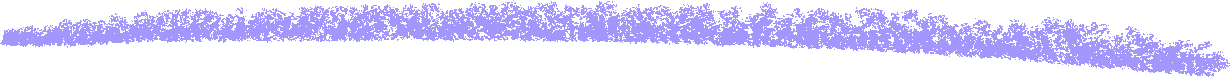 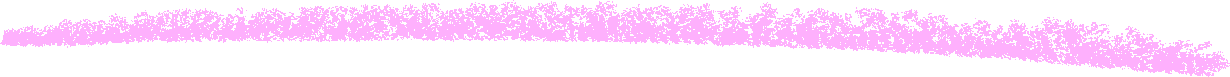 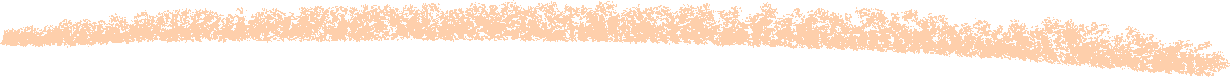 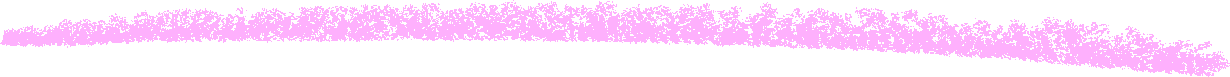 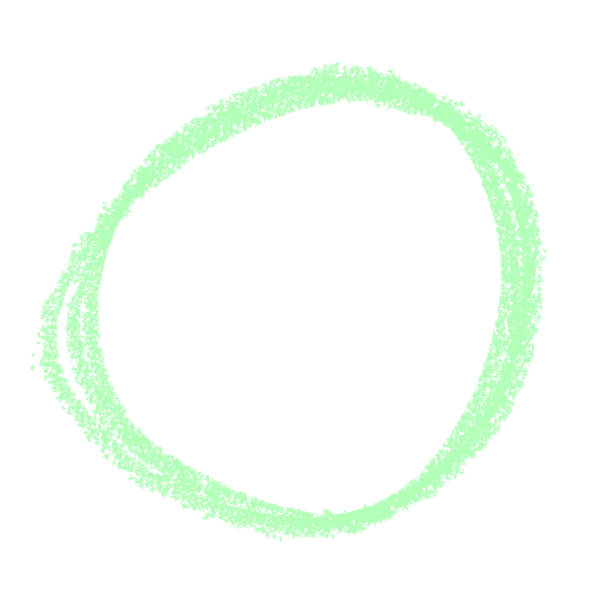 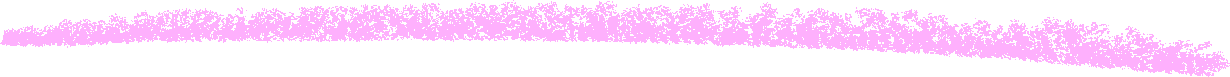 me
mine
my
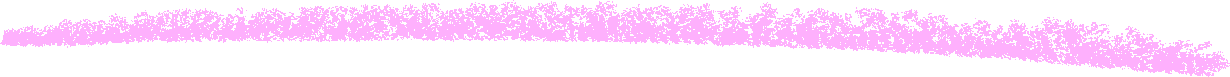 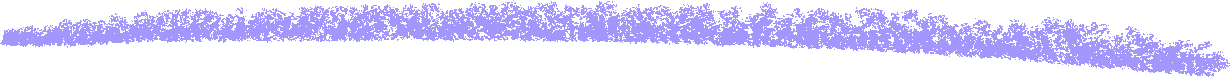 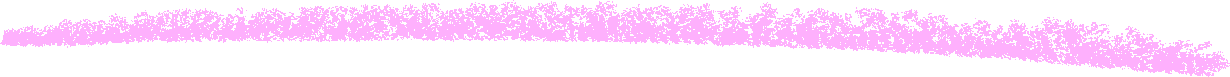 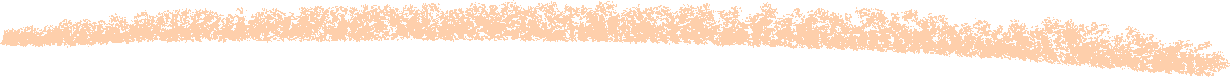 6
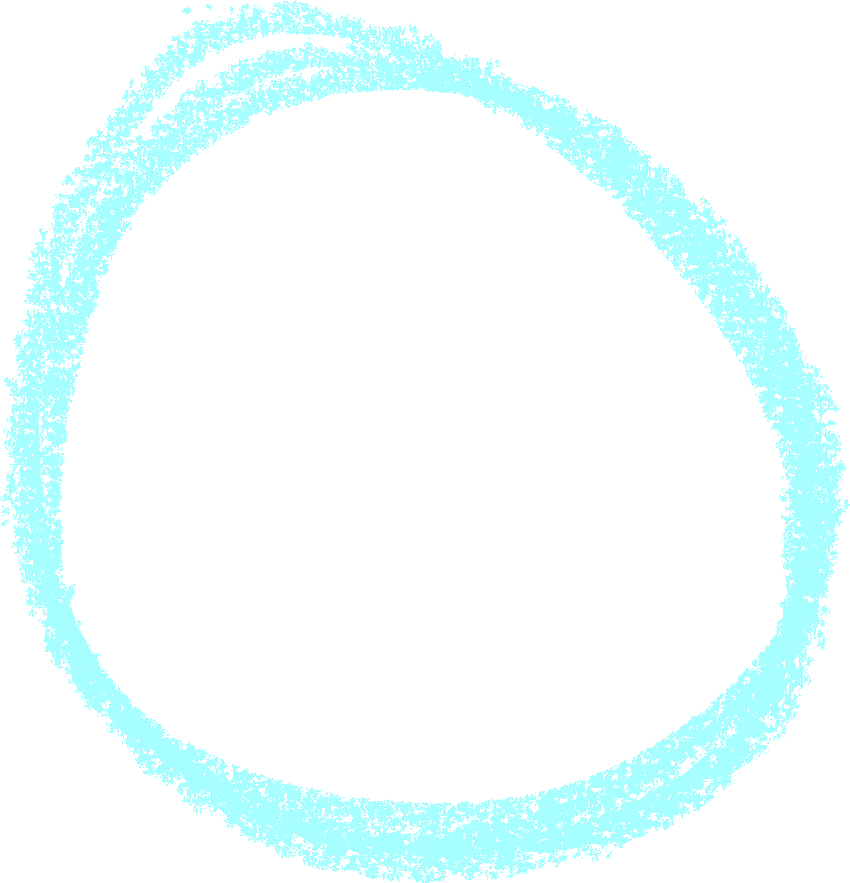 …………………… wearing blue ?
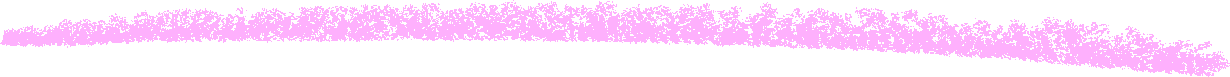 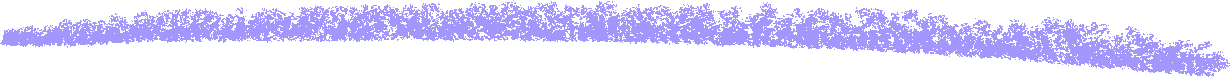 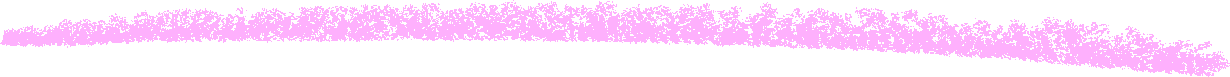 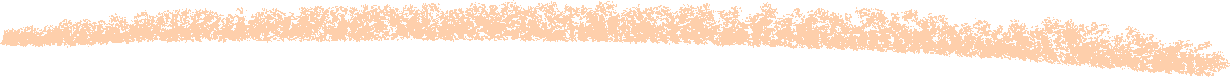 C
B
A
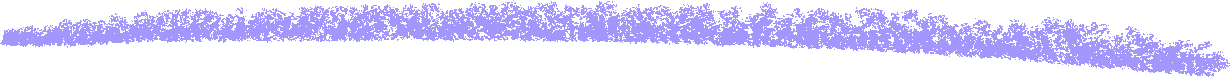 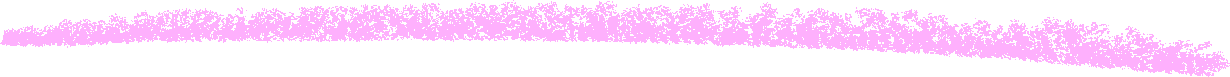 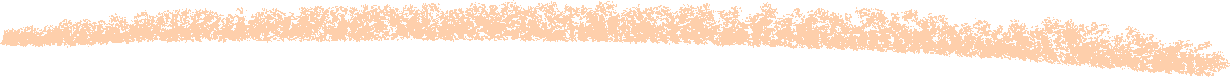 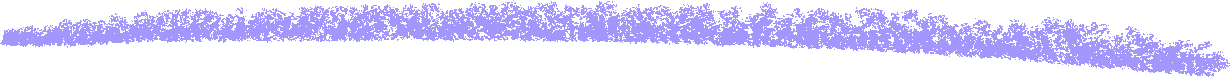 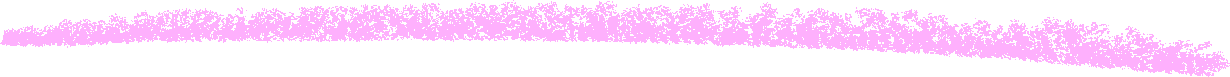 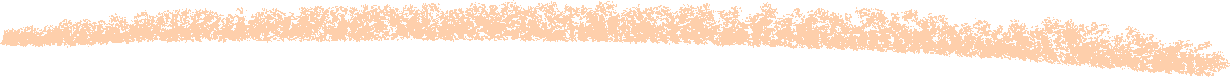 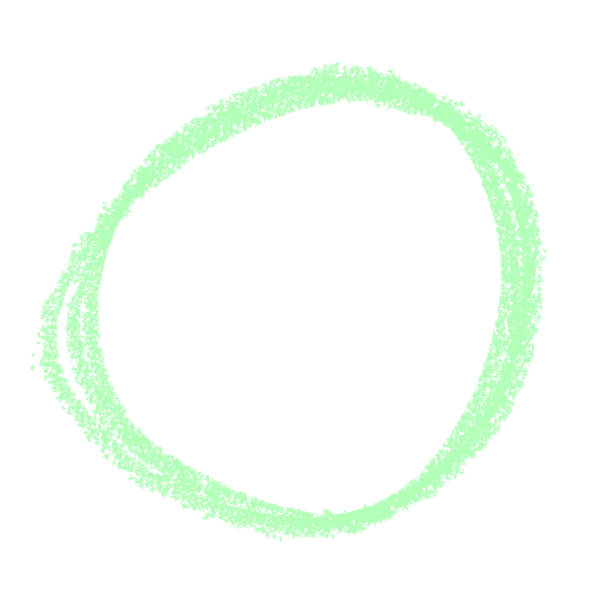 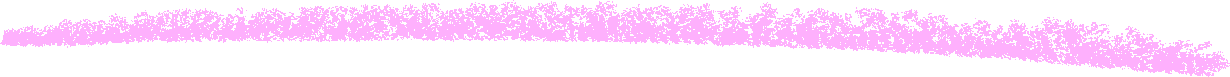 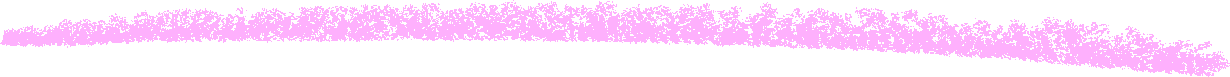 Who’s
What
Whose
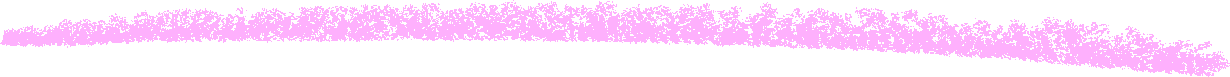 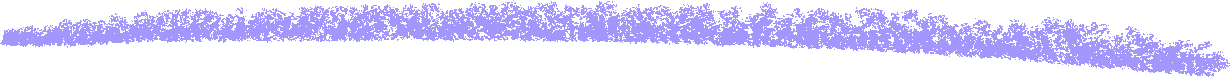 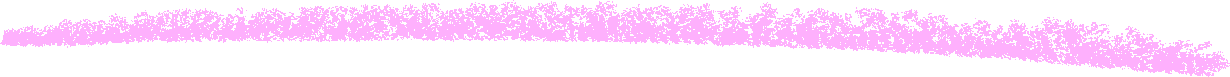 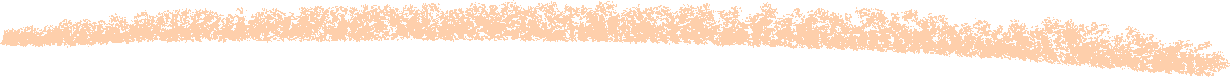 He  am  playing
………………………….……………
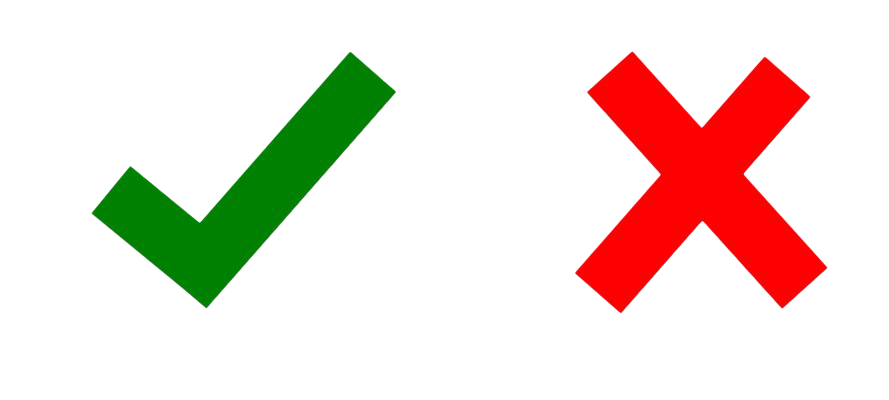 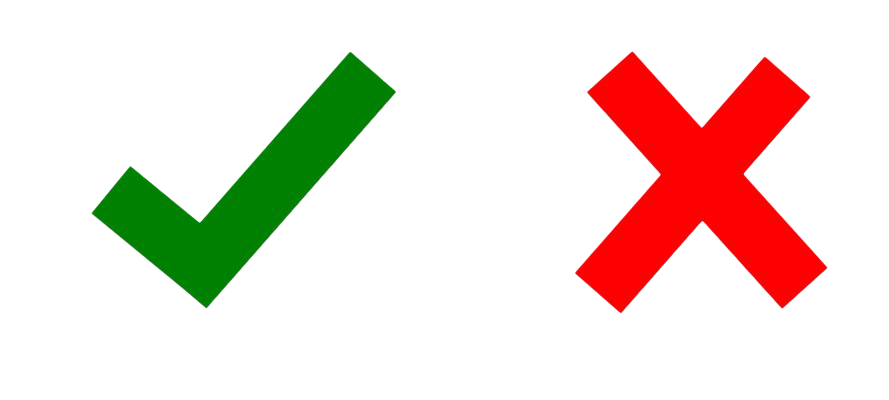 is
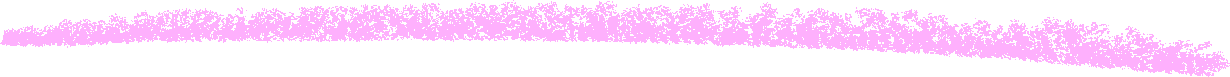 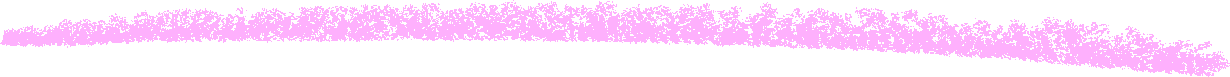 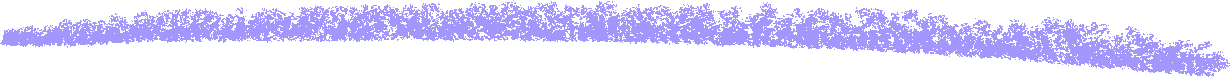 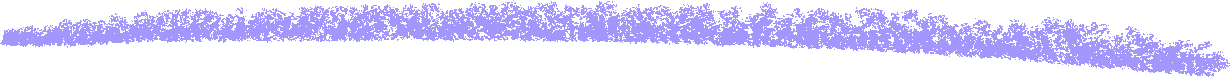 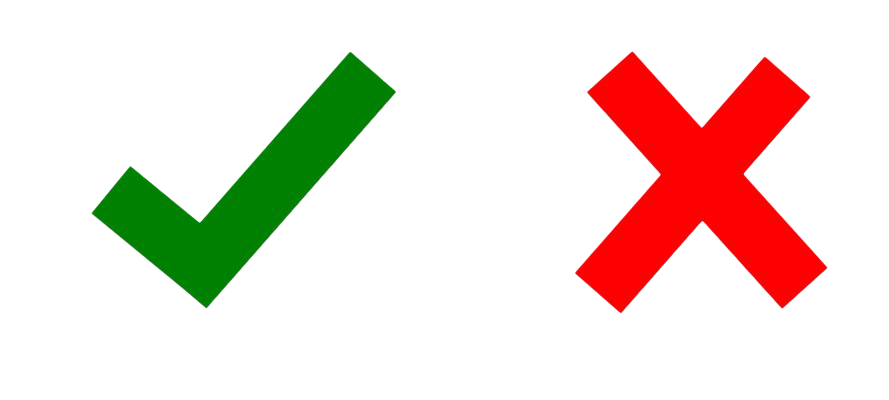 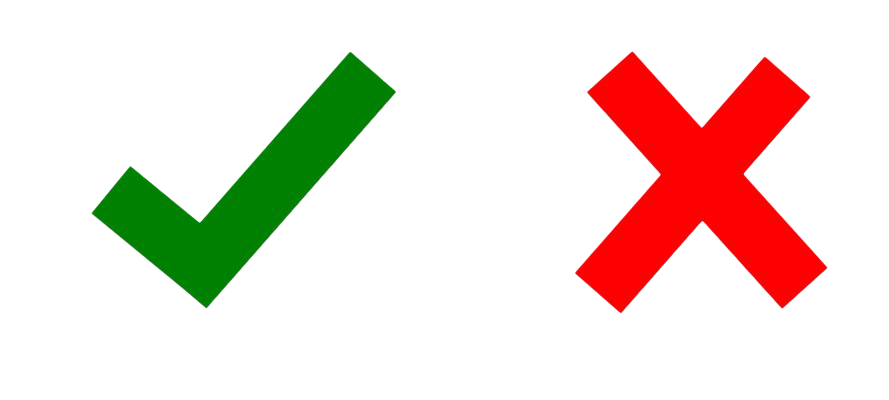 I  is  wearing black
……………………………………………..
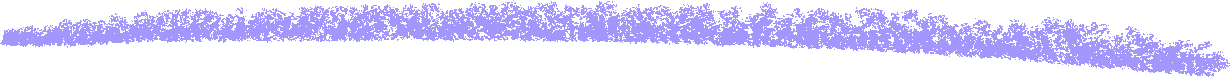 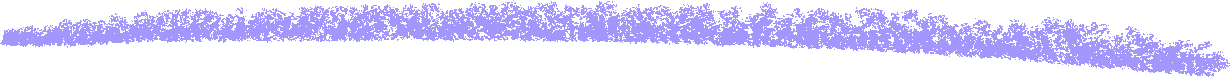 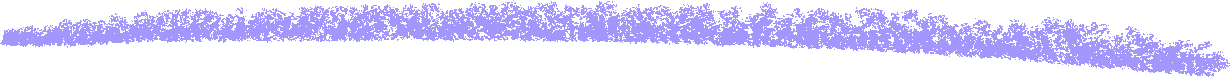 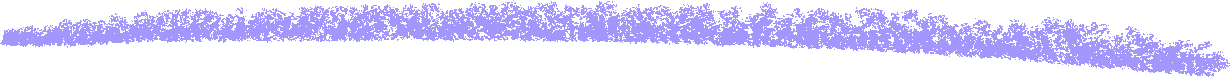 am
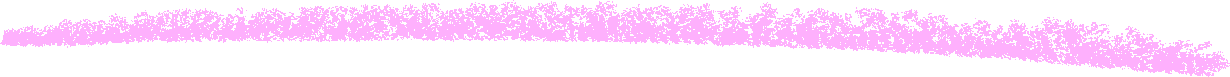 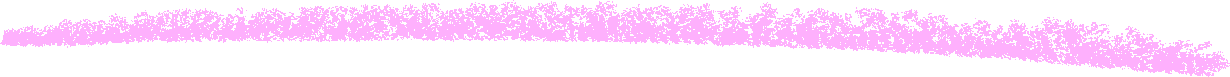 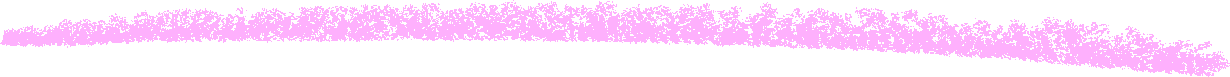 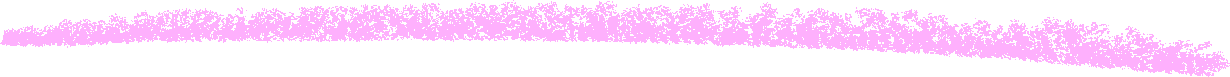 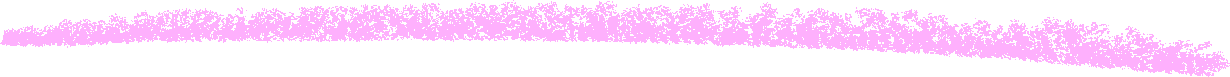 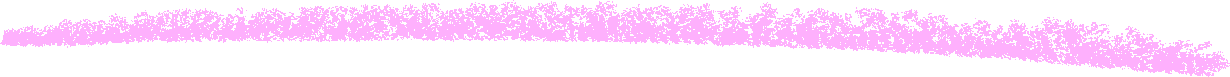 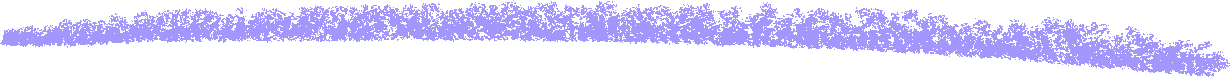 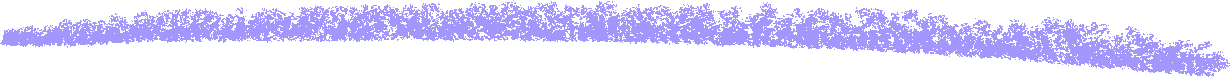 اختاري الكلمة الصحيحة
 ضعي دائرة عليها
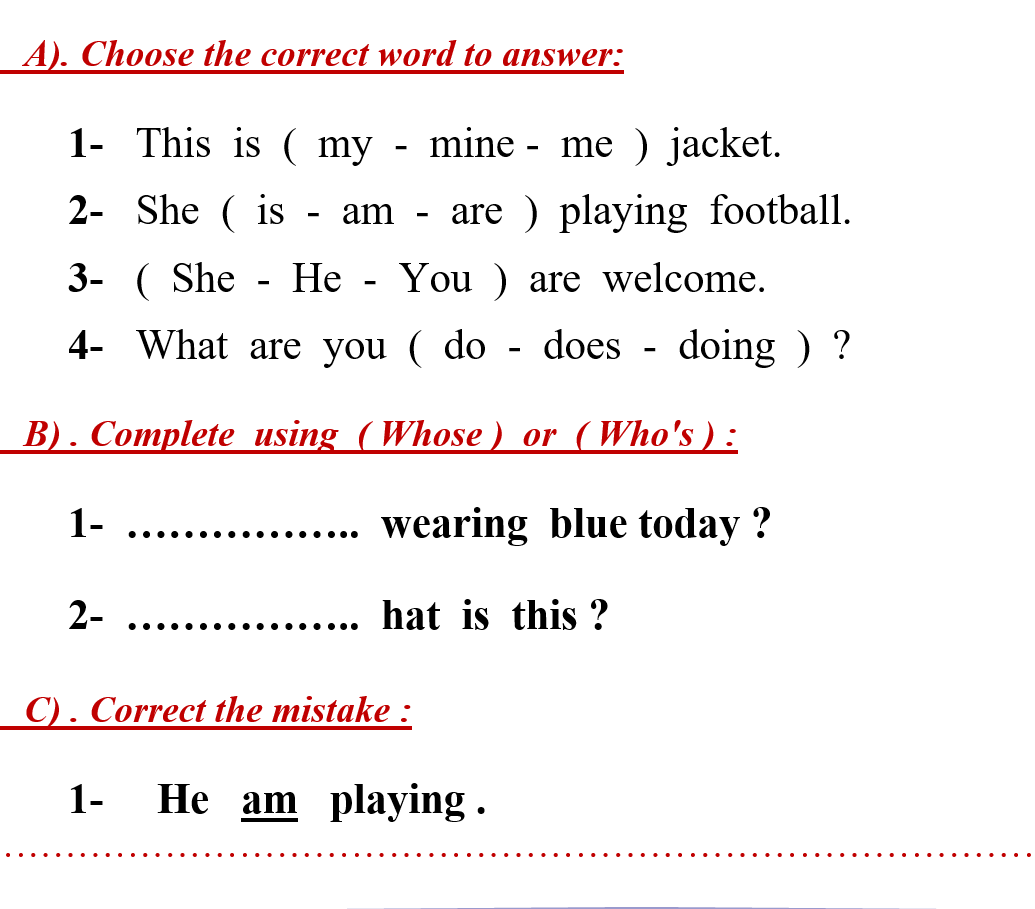 اختاري أحد الكلمتين بين الاقواس واكتبيها في الفراغ المناسب
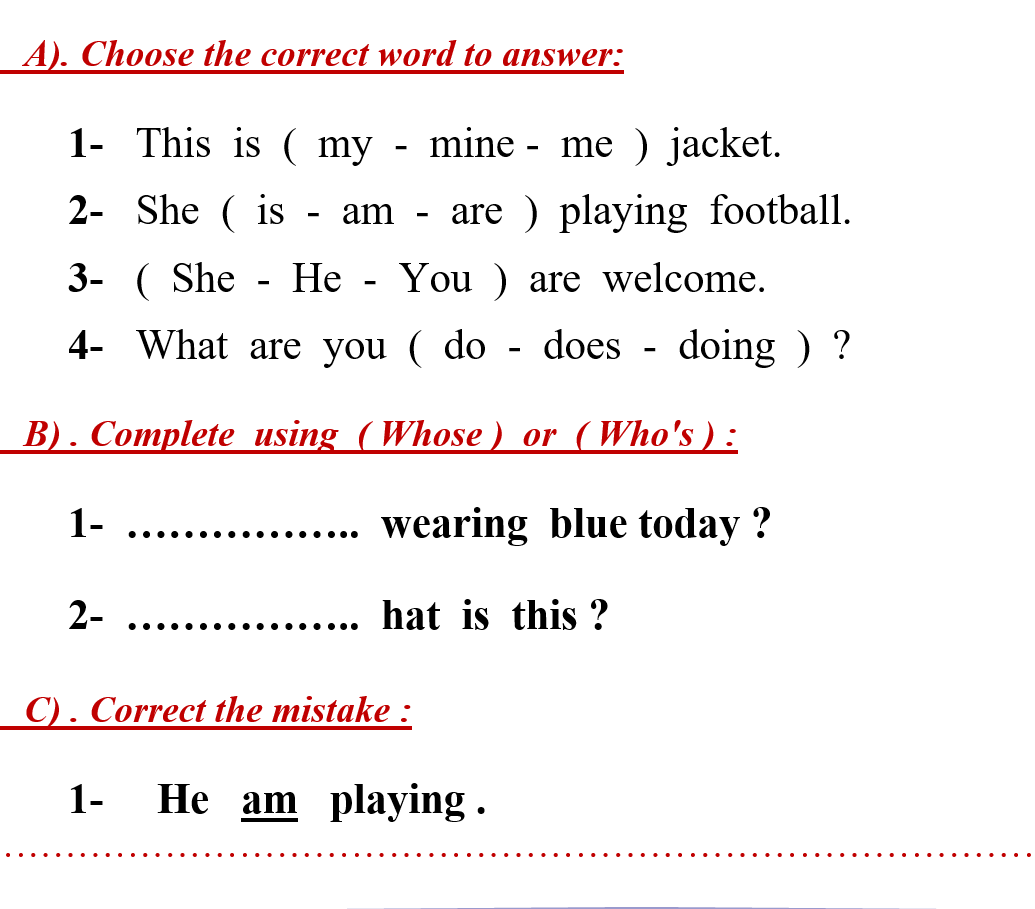 صححي الخطأ (الكلمة التي تحتها خط فقط )
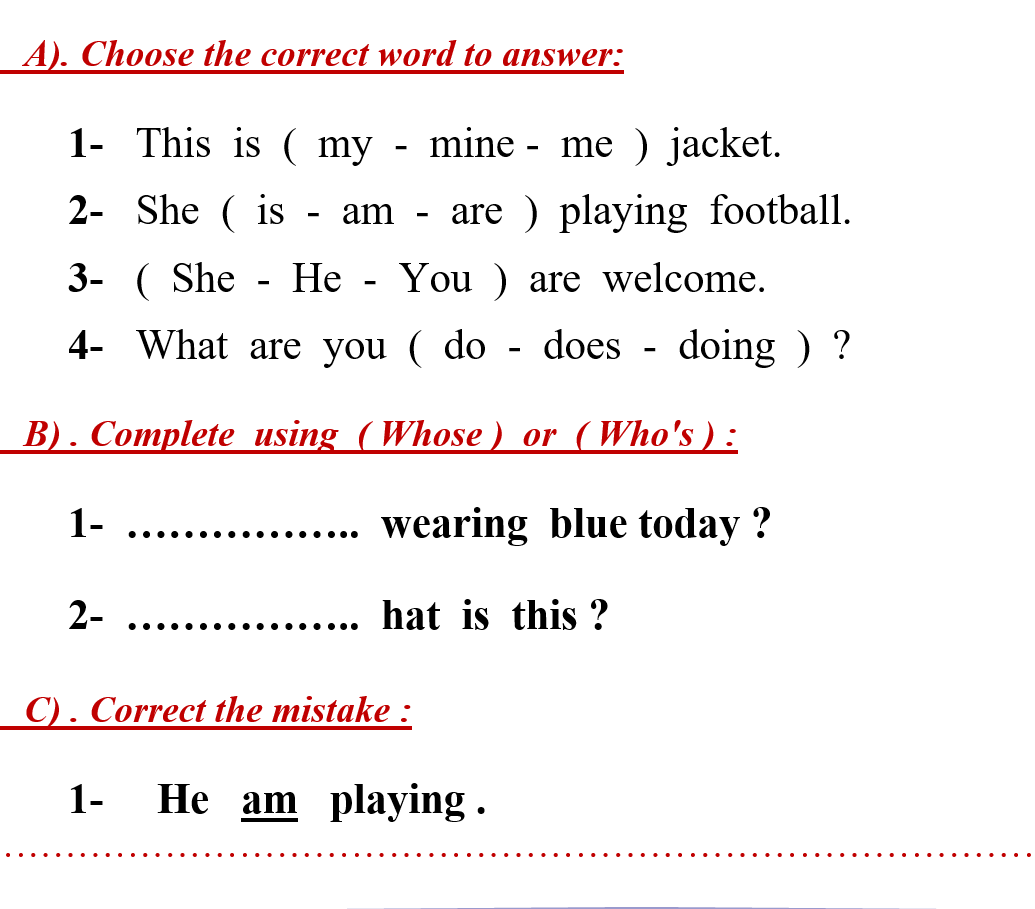 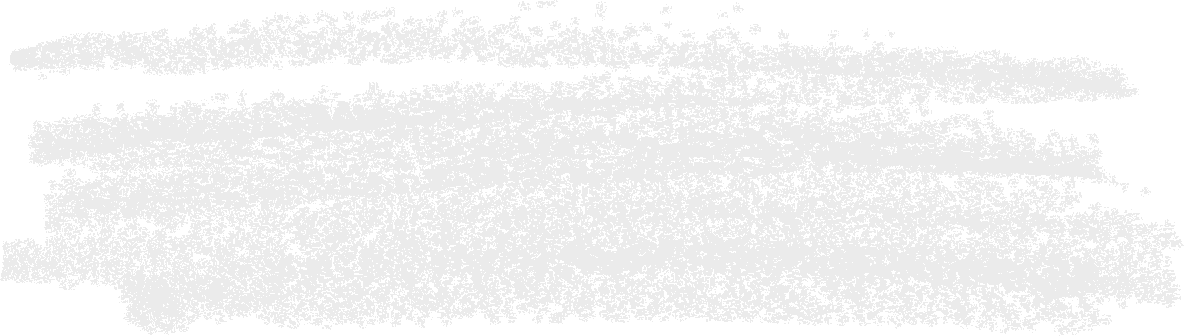 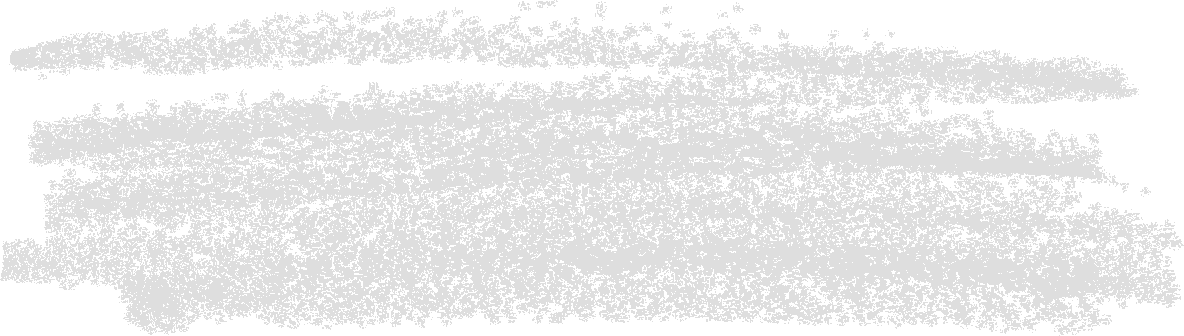 Vocabulary
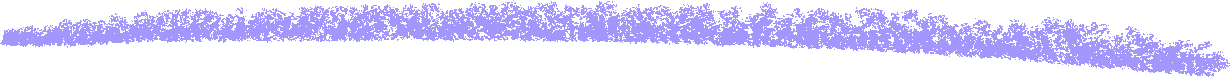 6  marks
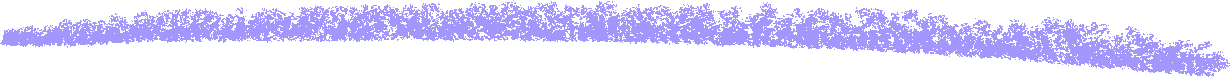 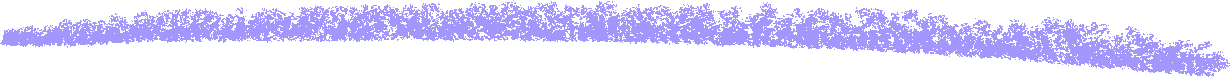 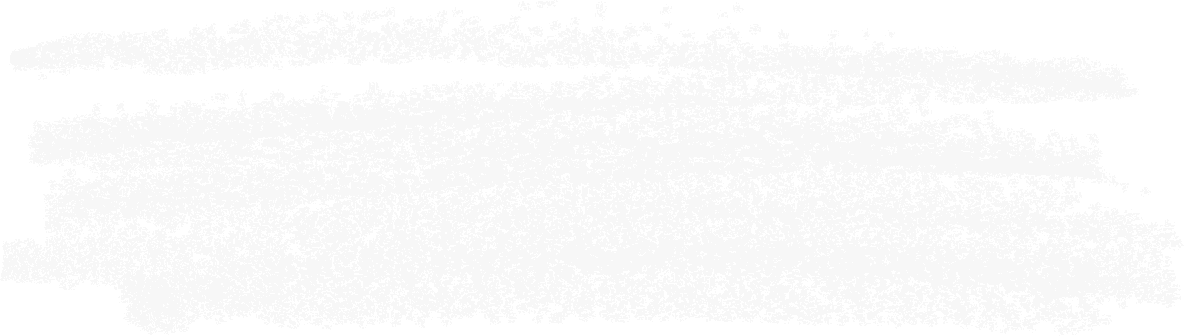 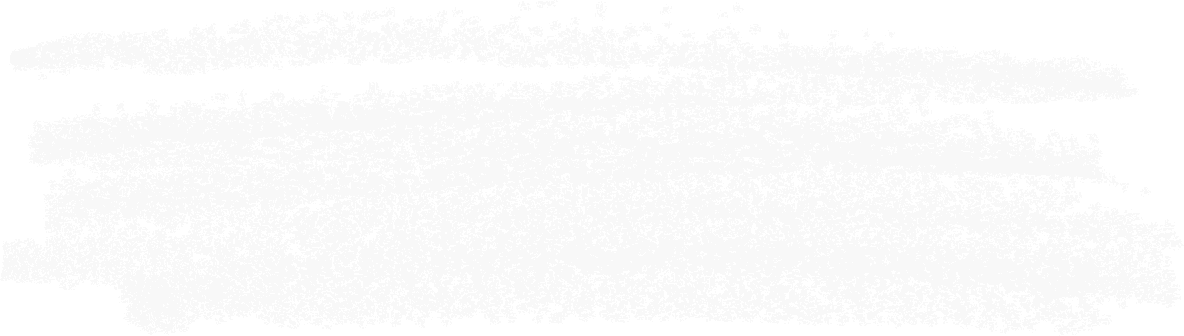 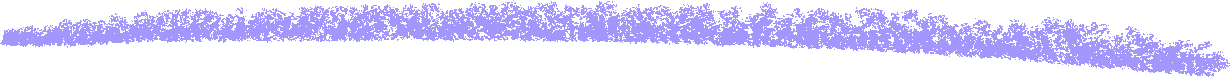 1
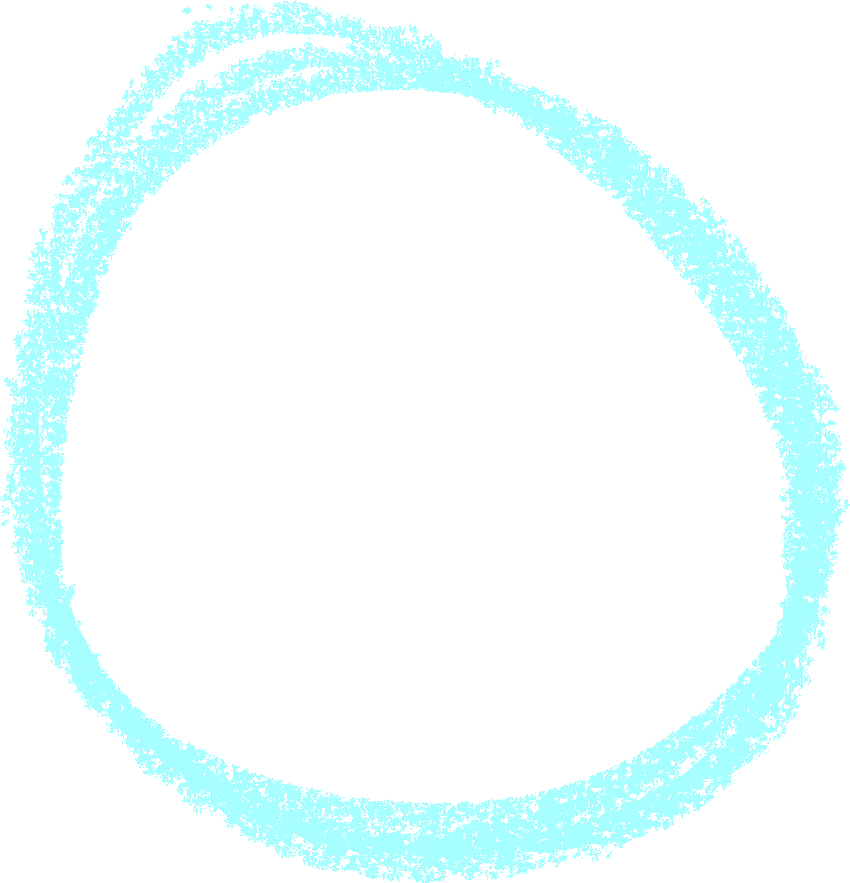 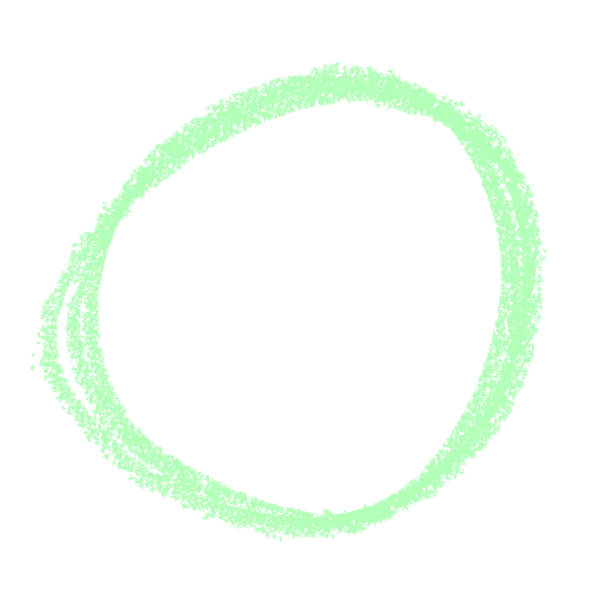 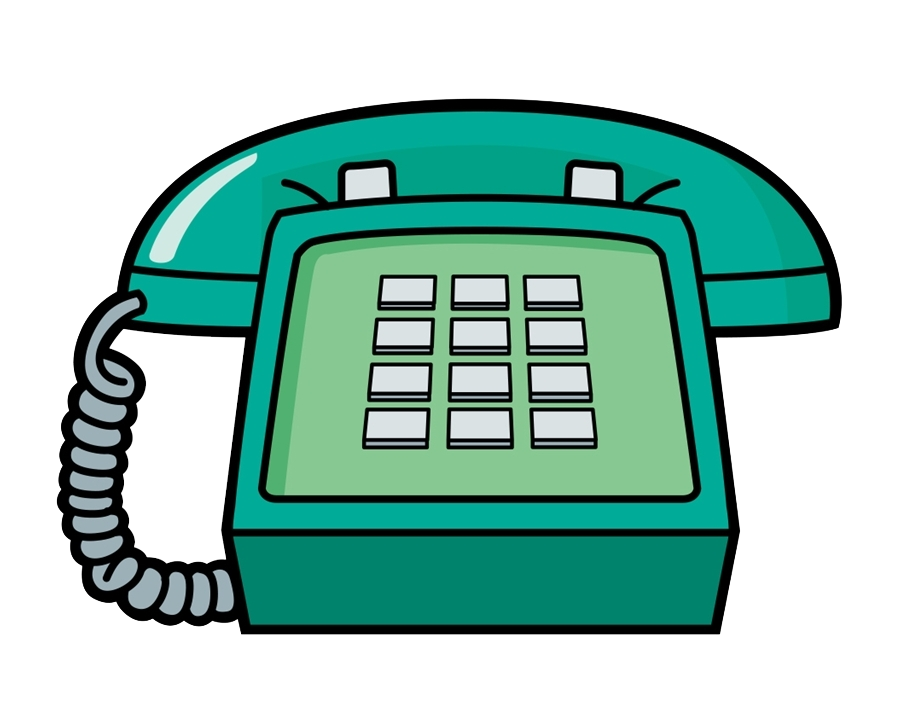 phone
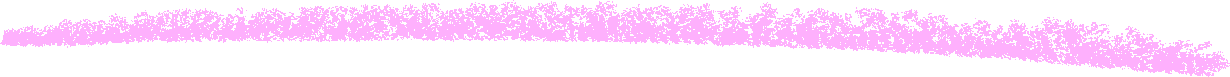 time
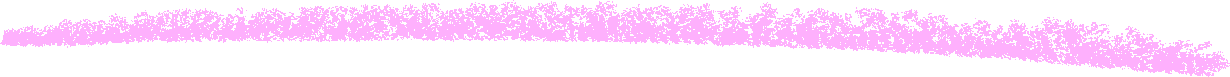 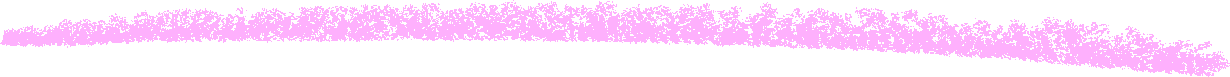 hot
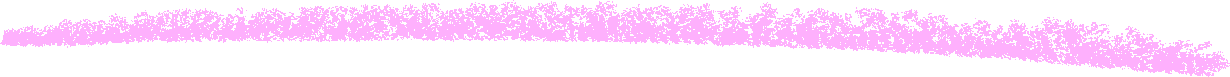 2
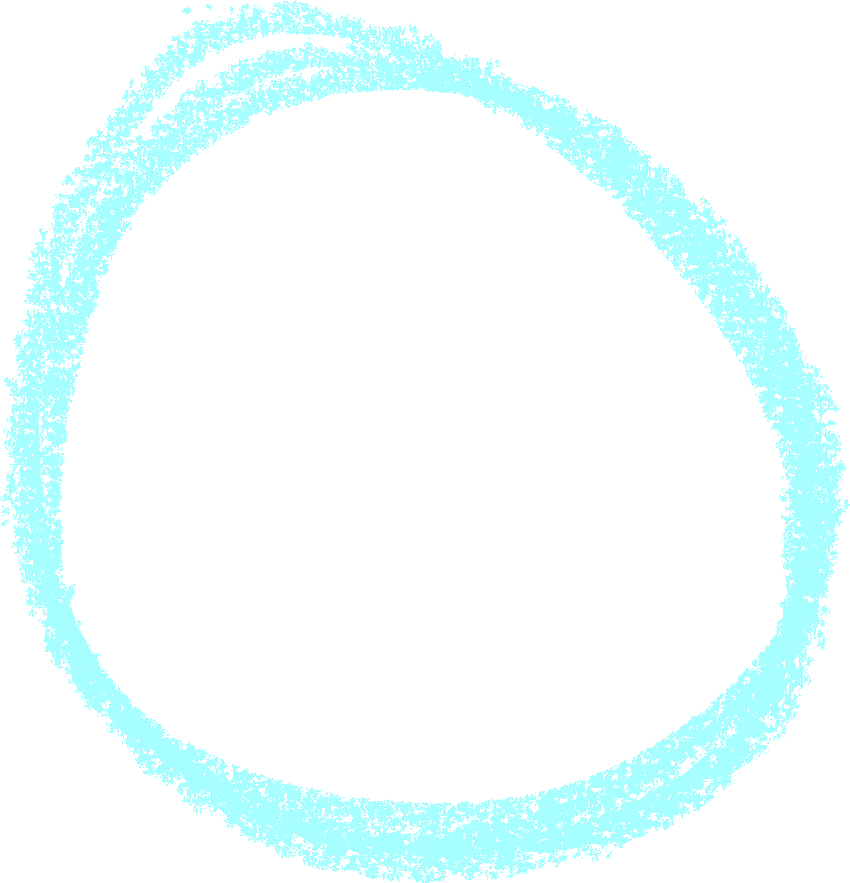 phone
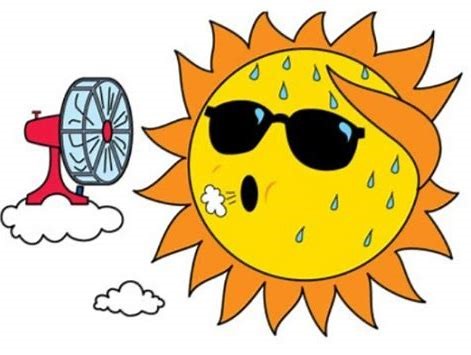 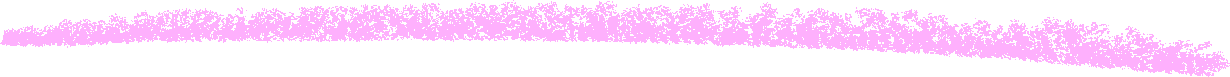 time
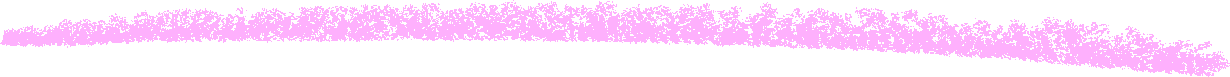 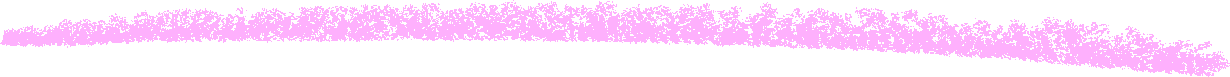 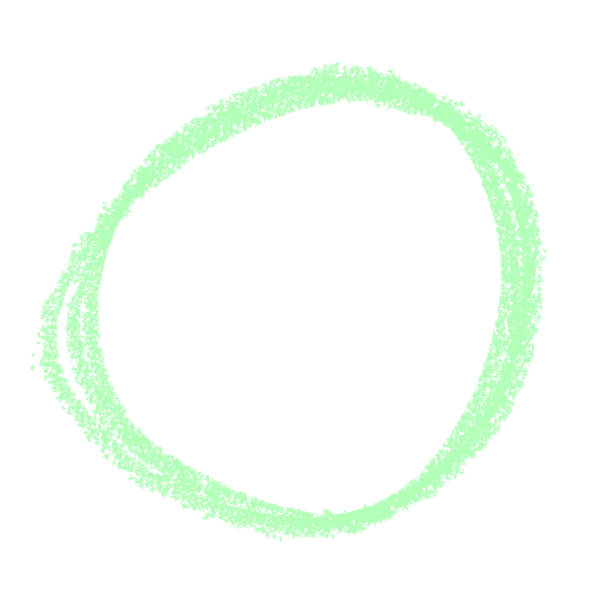 hot
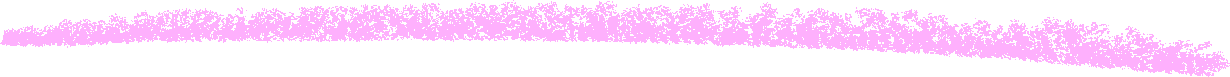 3
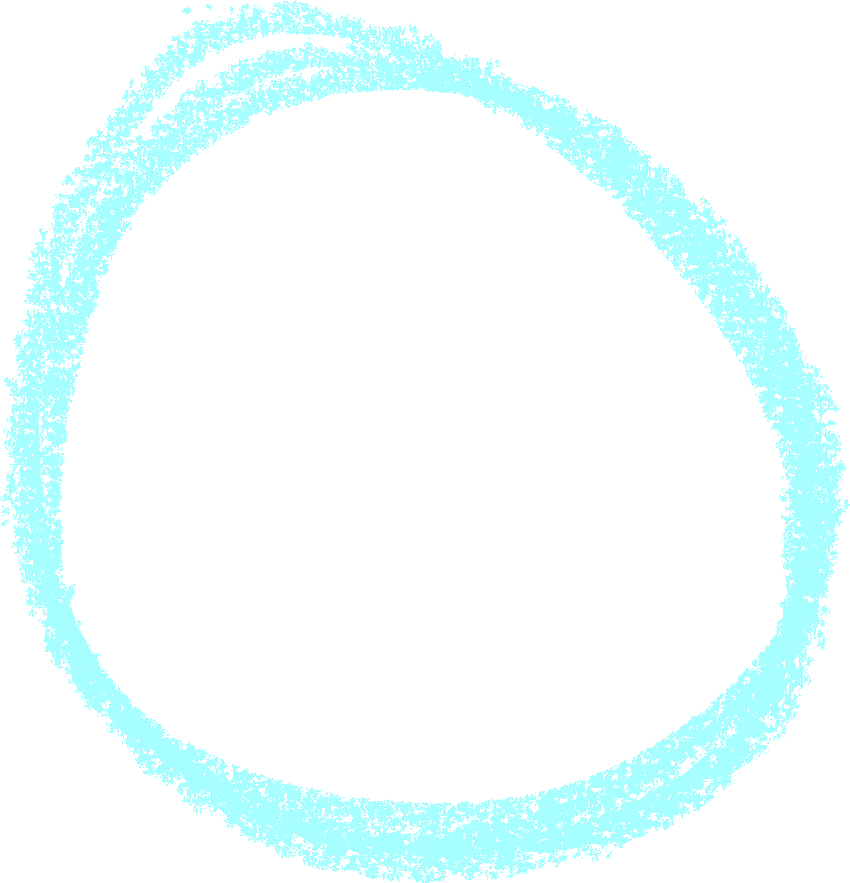 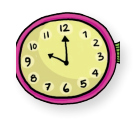 phone
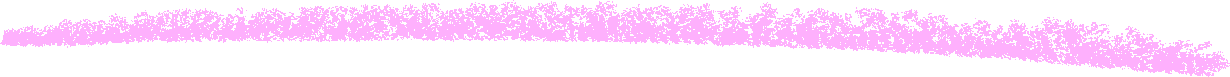 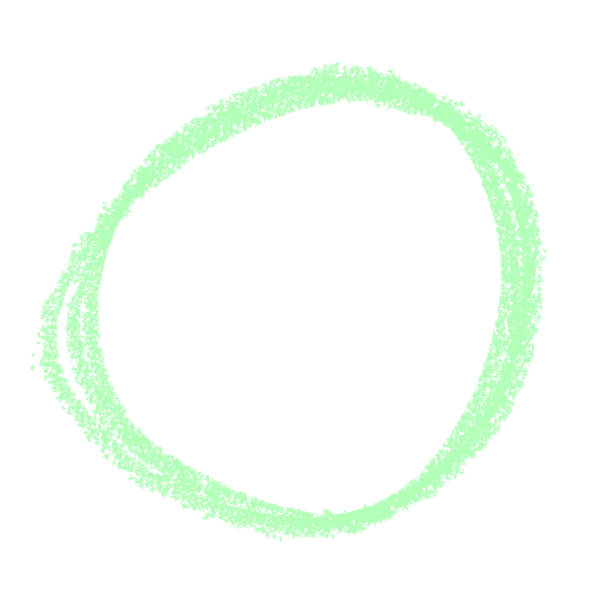 time
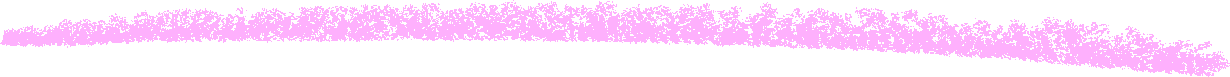 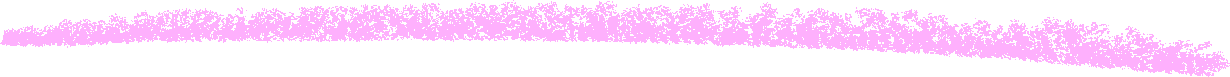 hot
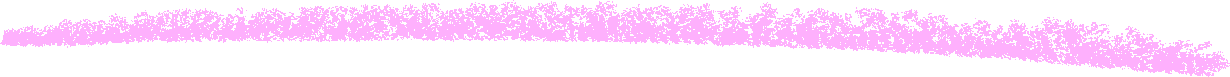 4
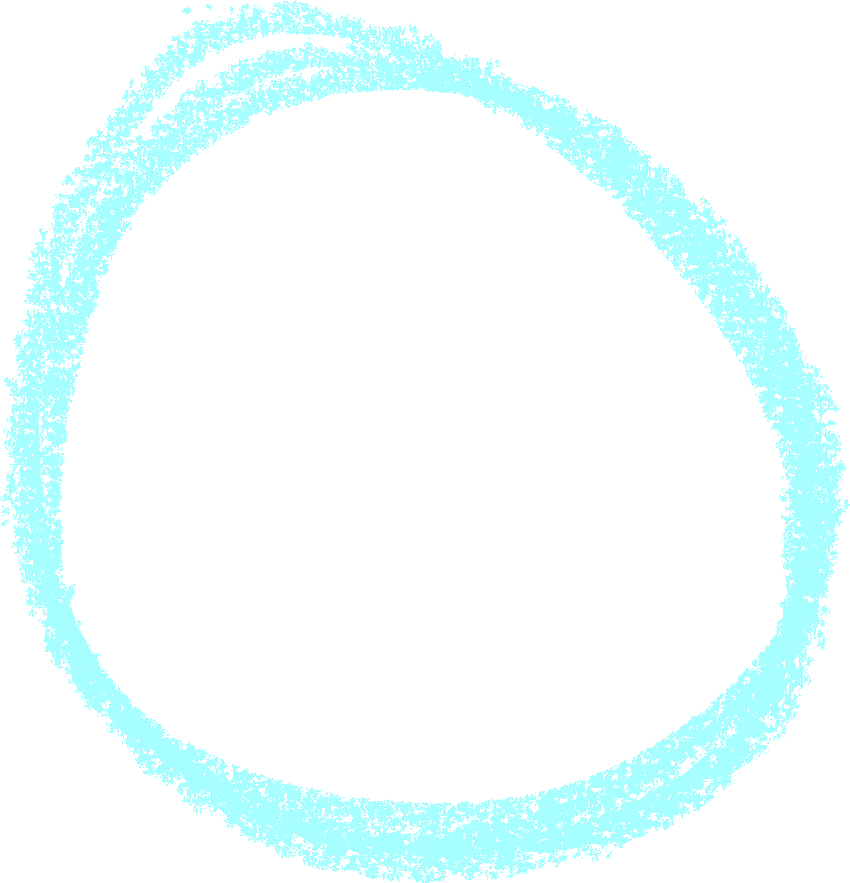 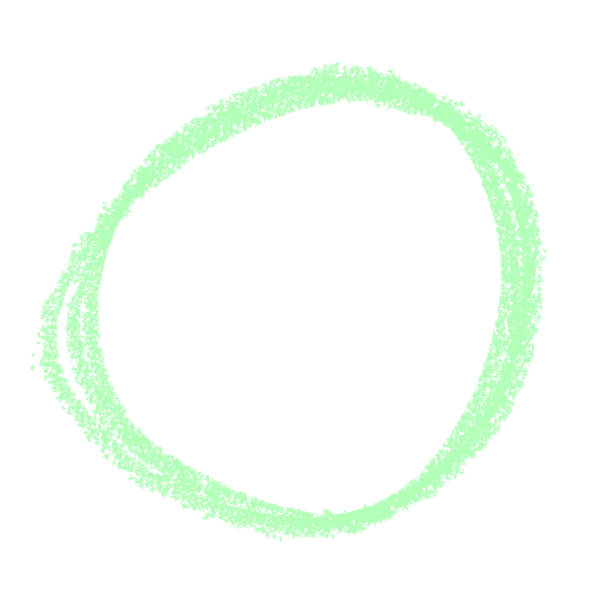 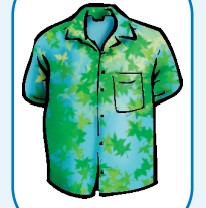 T-shirt
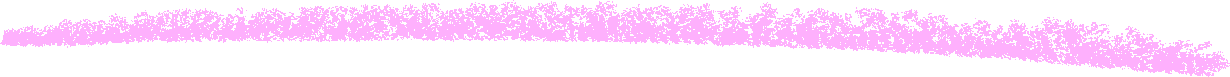 yellow
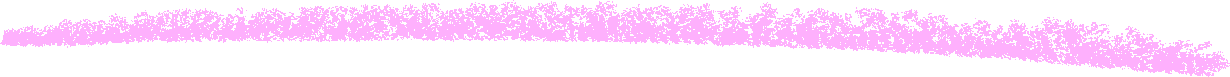 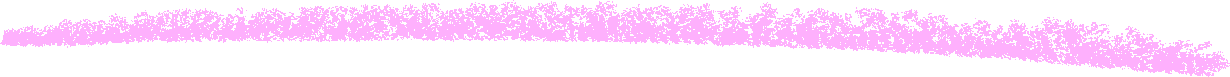 glasses
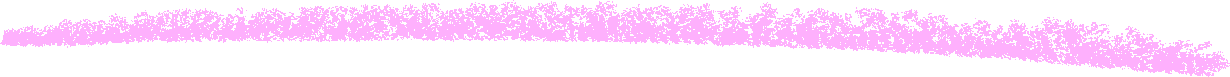 5
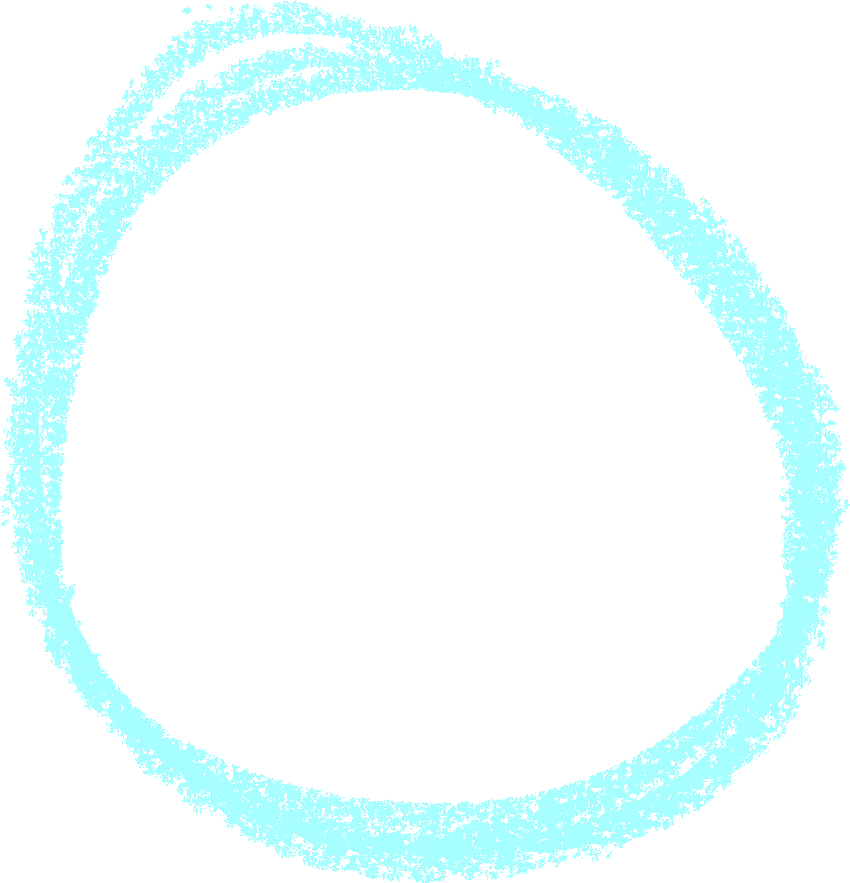 T-shirt
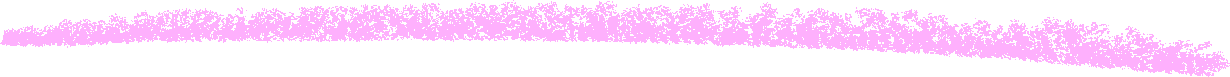 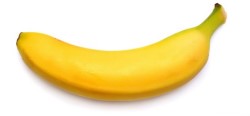 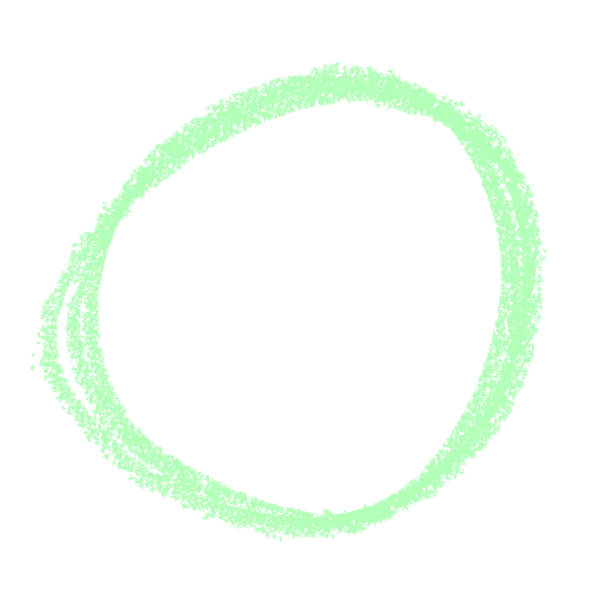 yellow
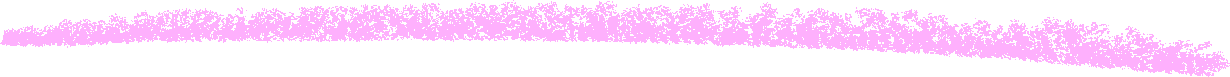 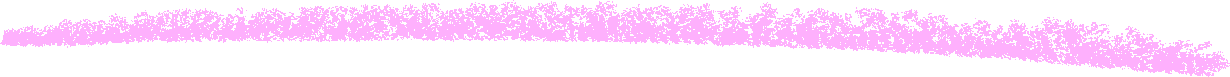 glasses
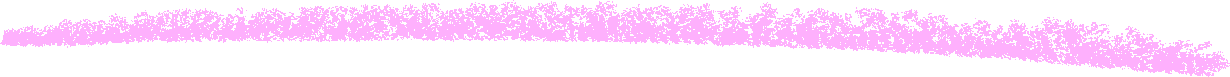 6
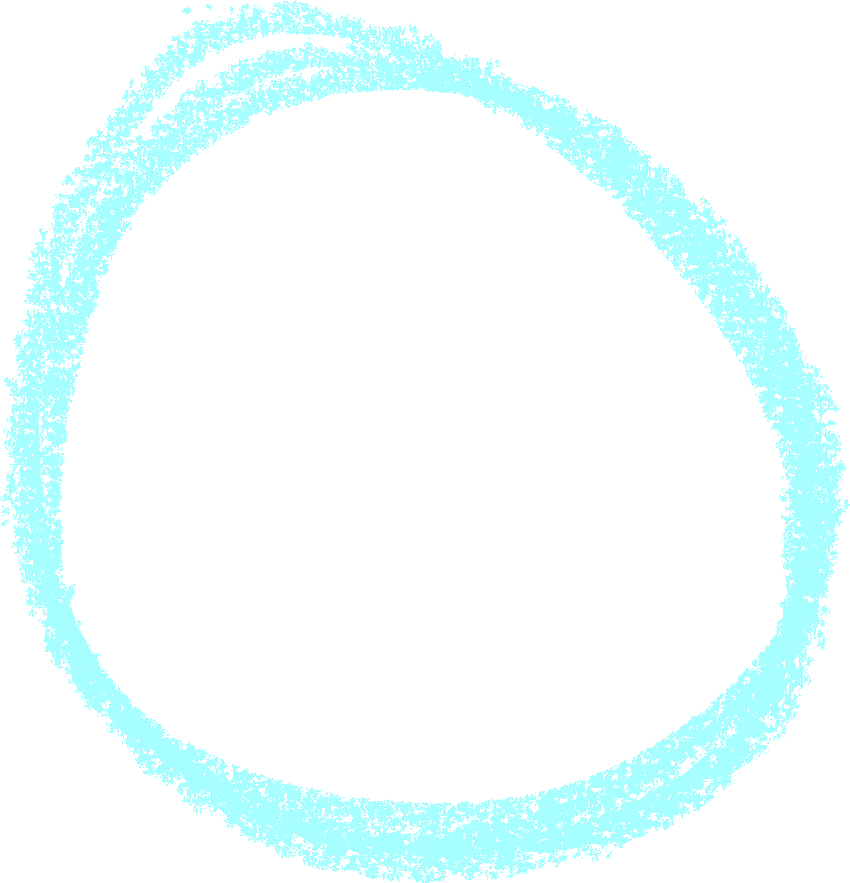 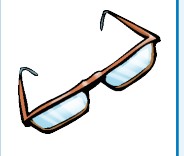 T-shirt
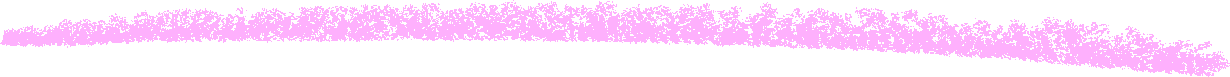 yellow
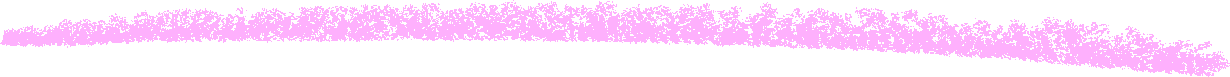 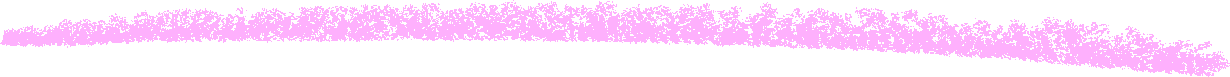 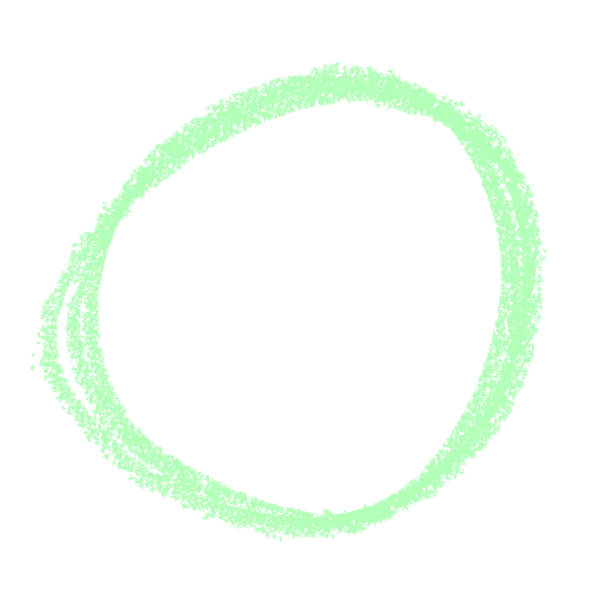 glasses
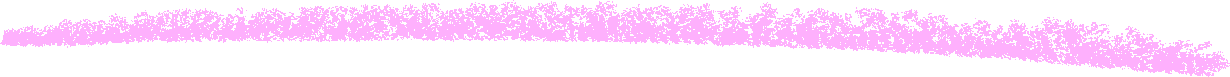 اكتبي رقم الكلمة الصحيحة تحت الصورة المناسبة
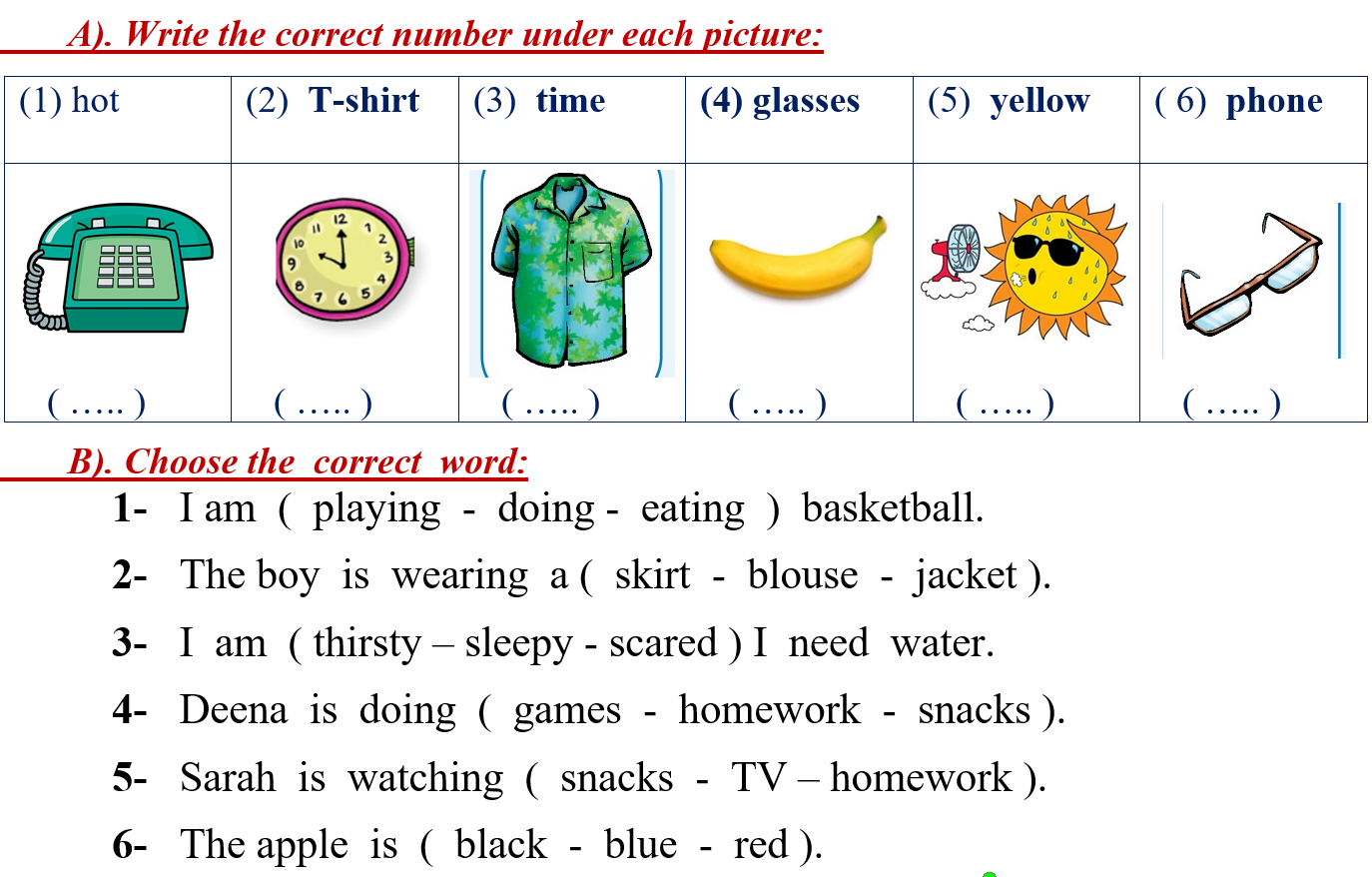 1
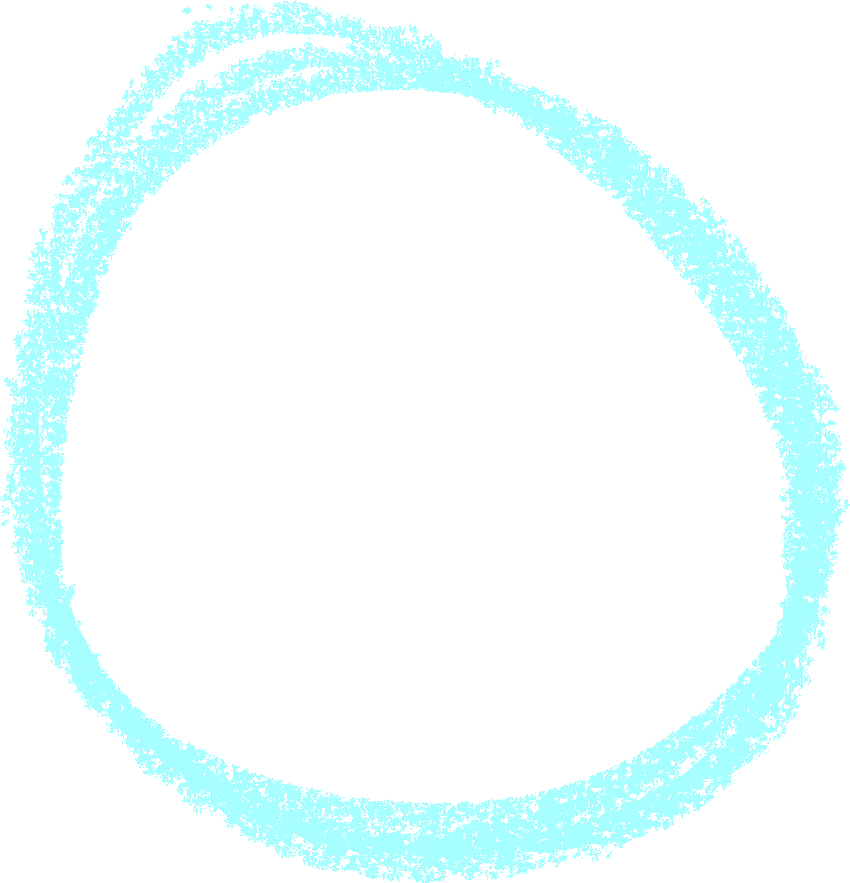 I  am  …………………  basketball
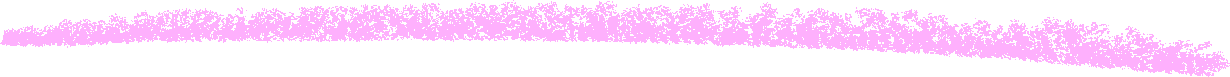 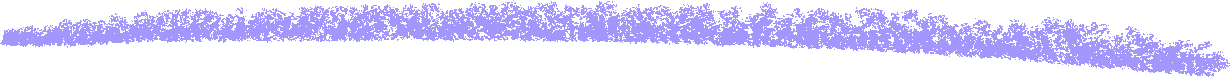 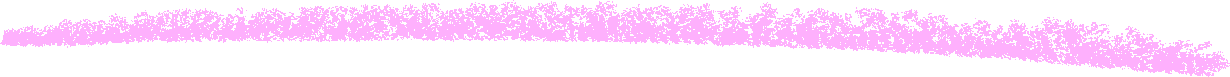 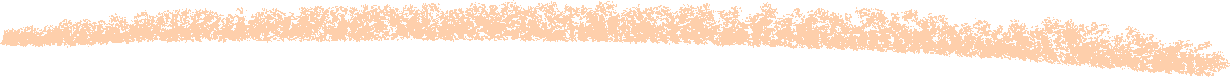 C
B
A
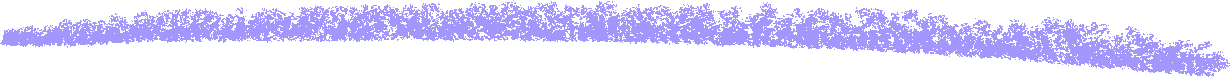 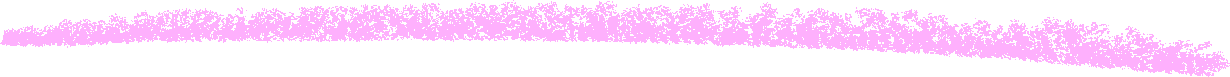 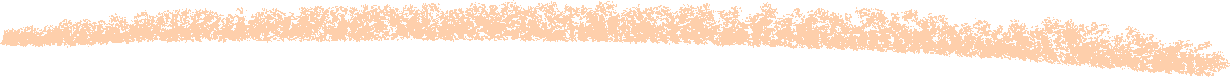 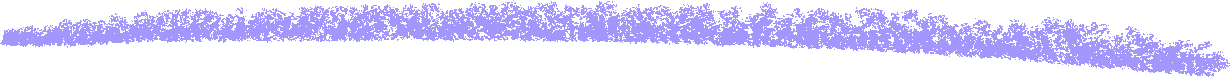 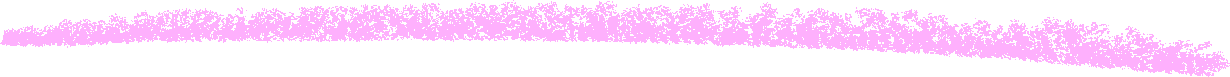 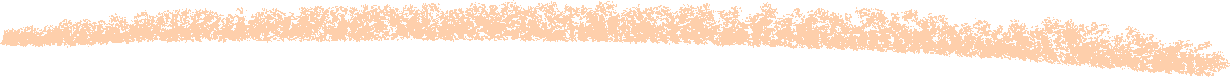 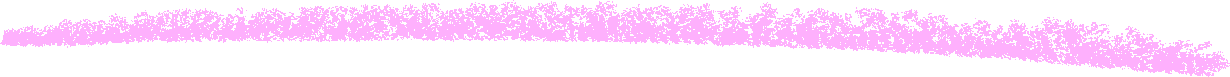 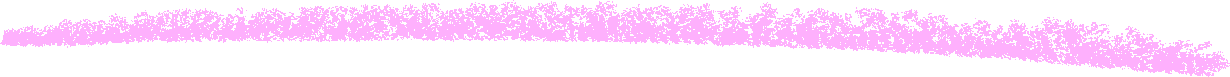 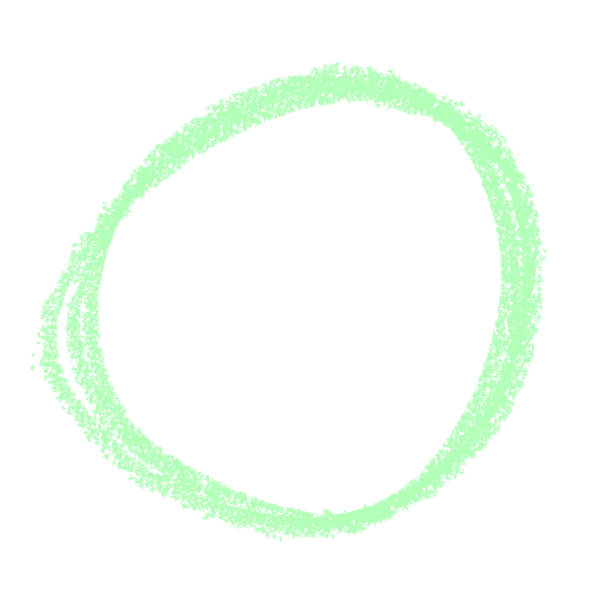 eating
doing
playing
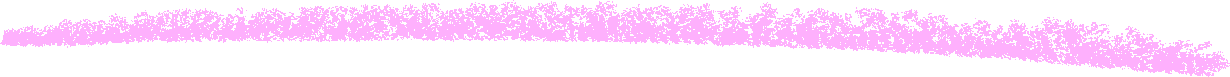 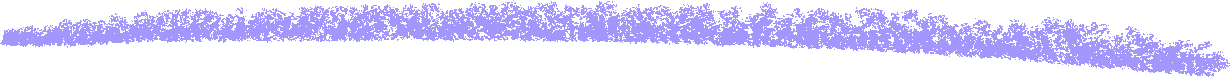 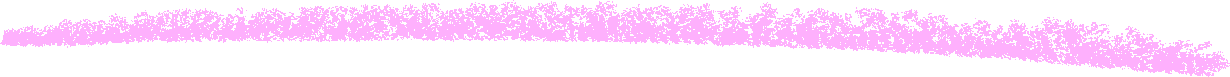 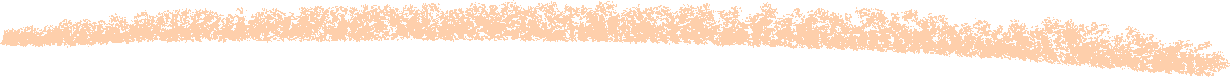 2
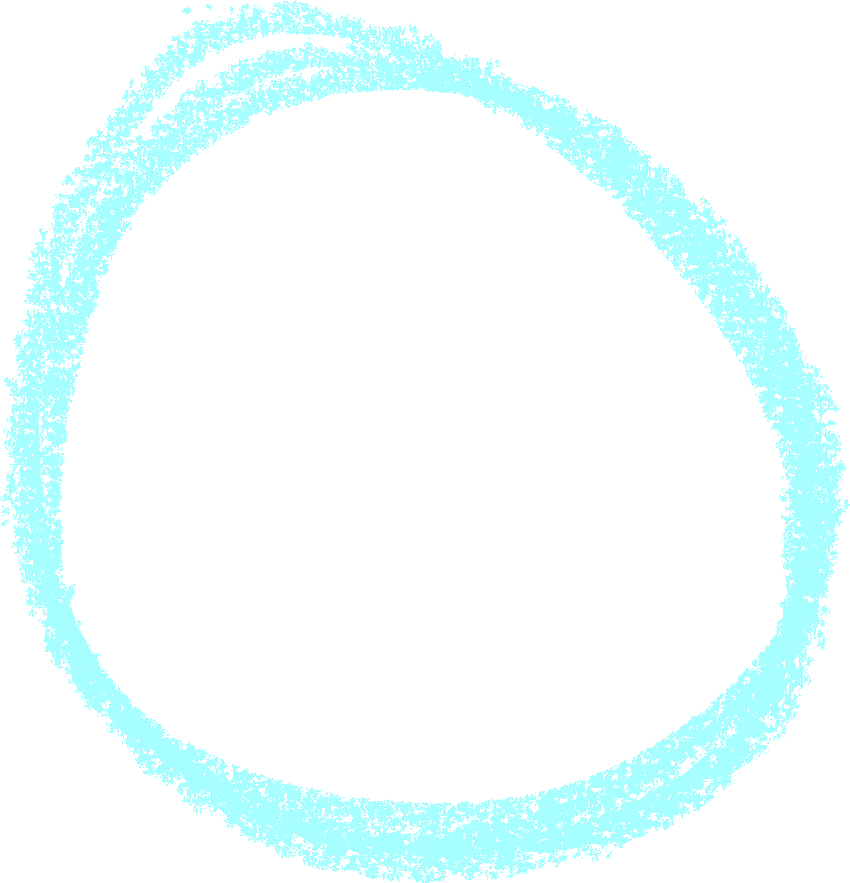 The boy is wearing a ………….
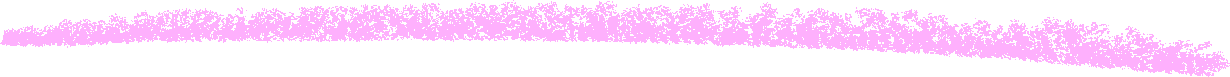 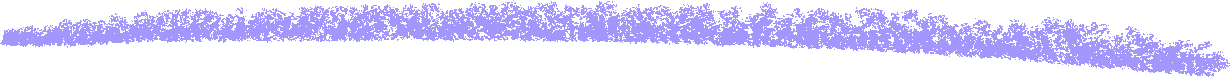 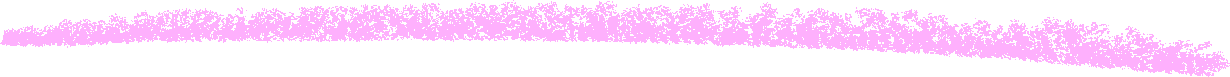 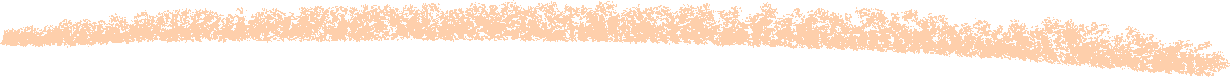 C
B
A
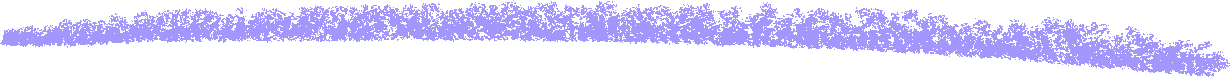 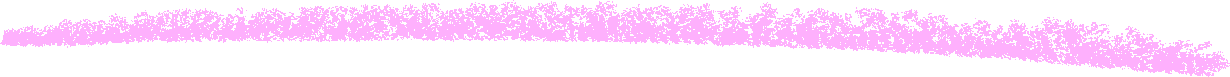 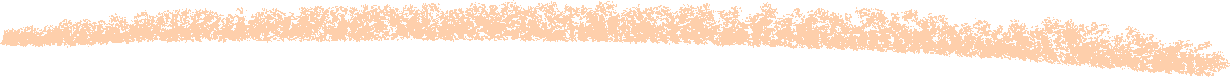 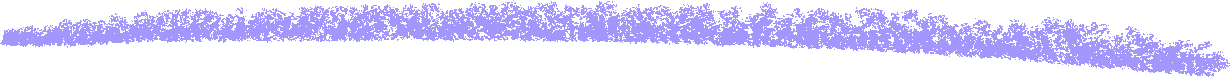 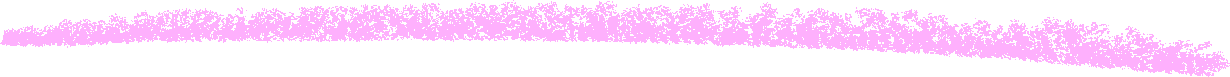 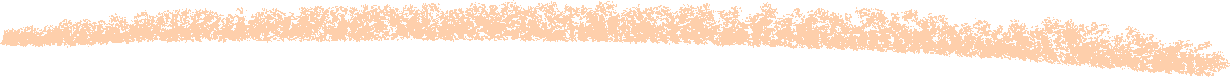 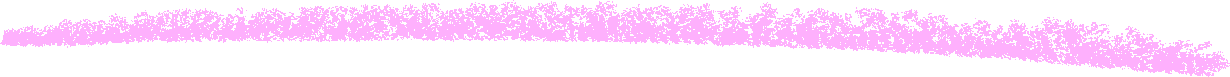 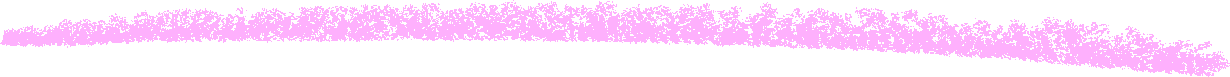 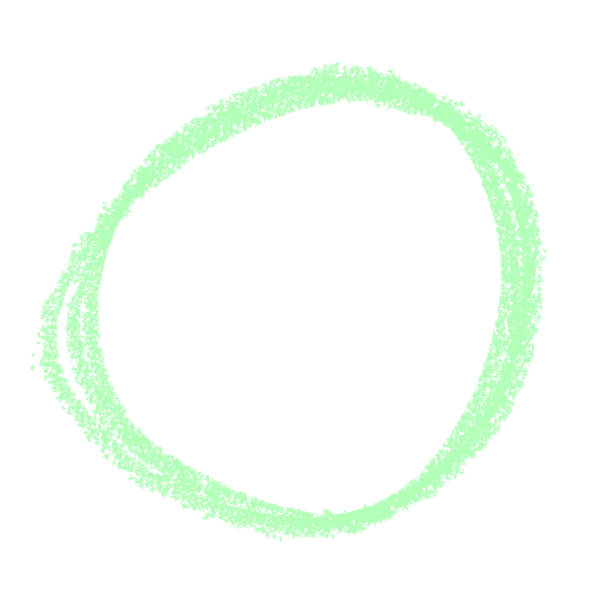 jacket
blouse
skirt
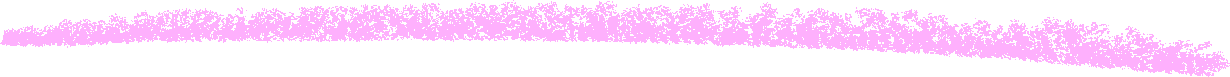 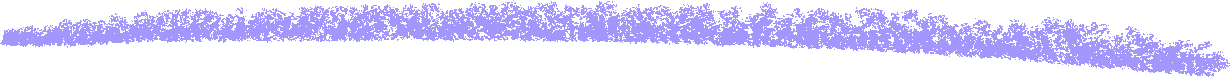 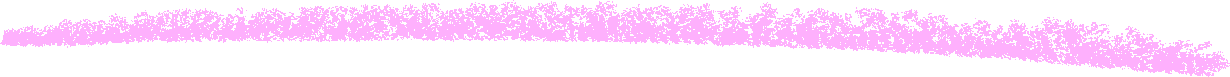 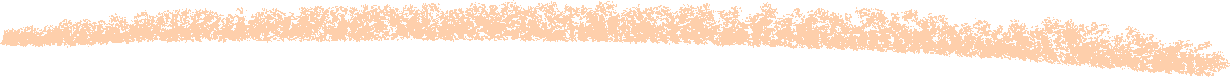 3
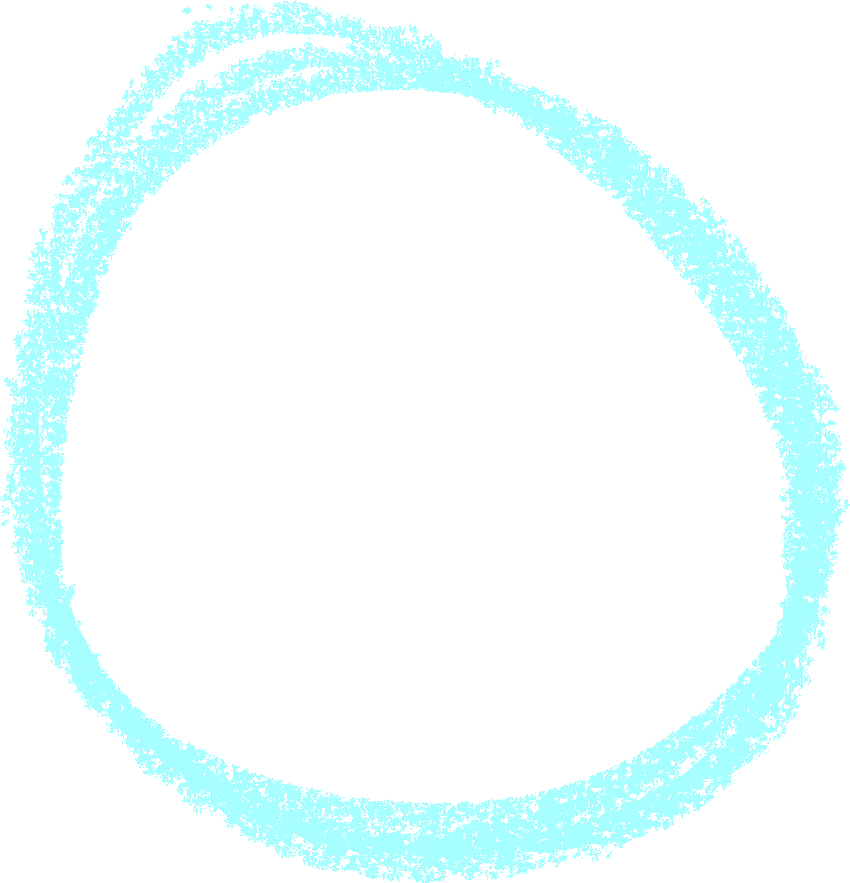 I  am ………….. , I need water
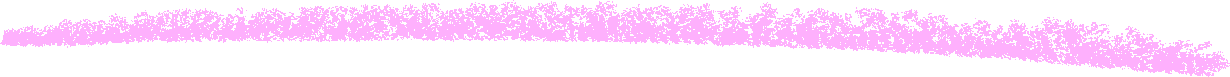 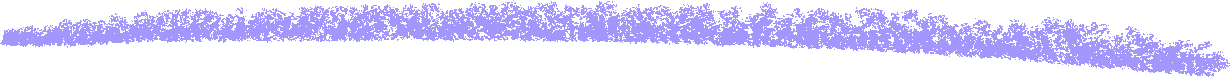 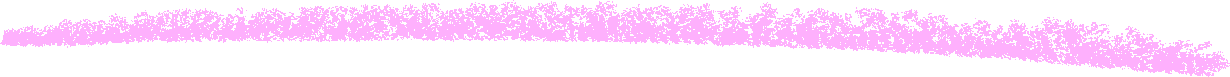 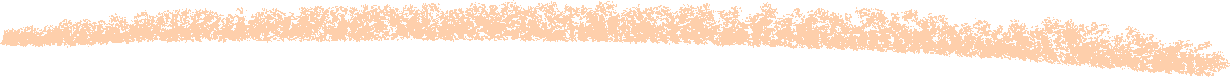 C
B
A
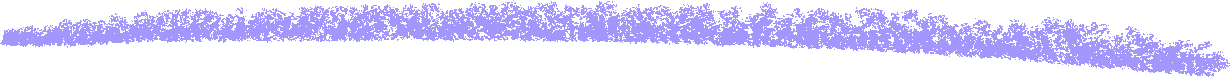 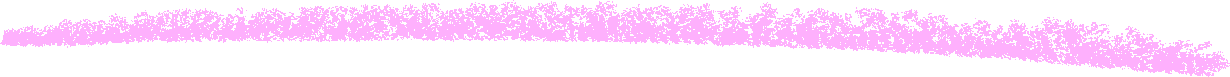 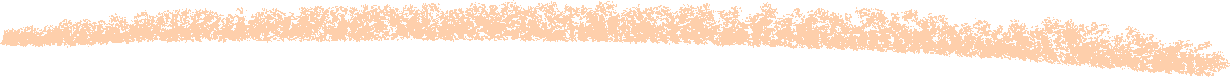 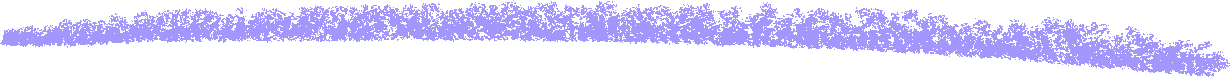 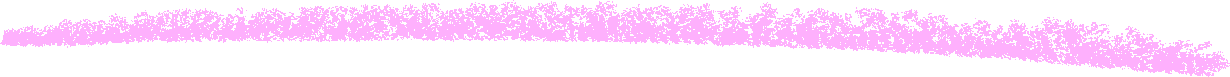 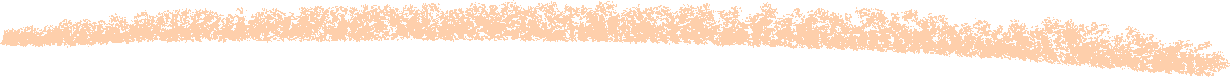 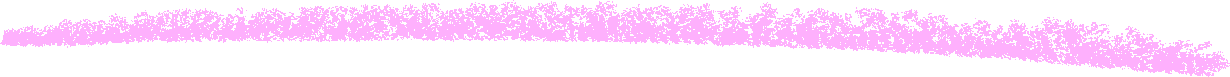 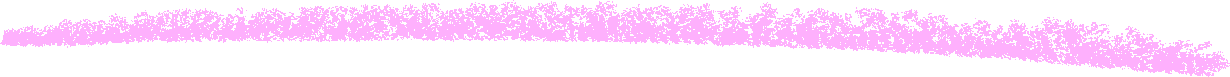 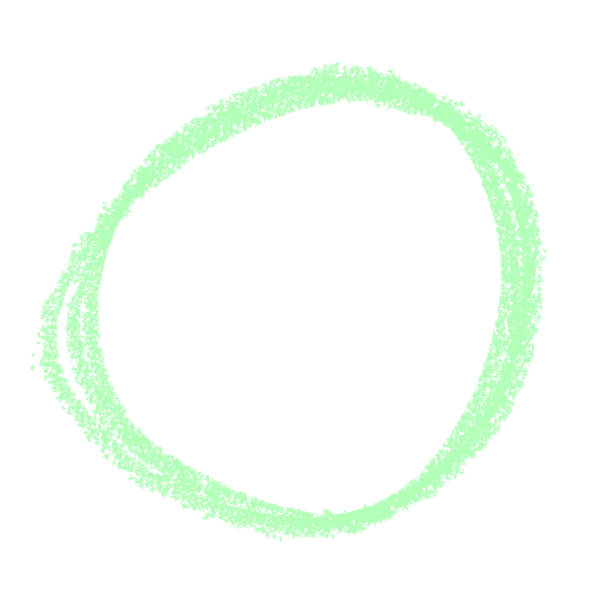 scared
sleepy
thirsty
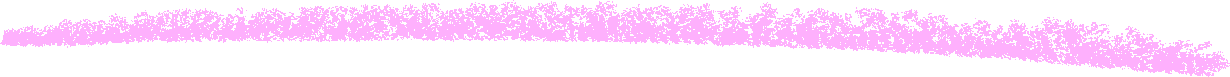 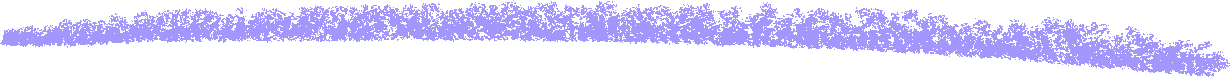 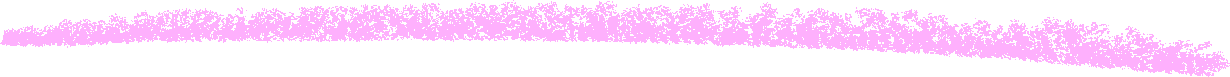 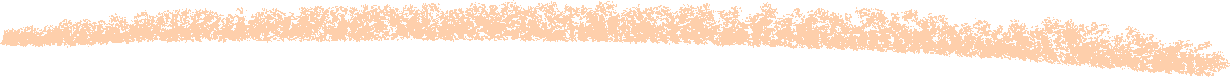 4
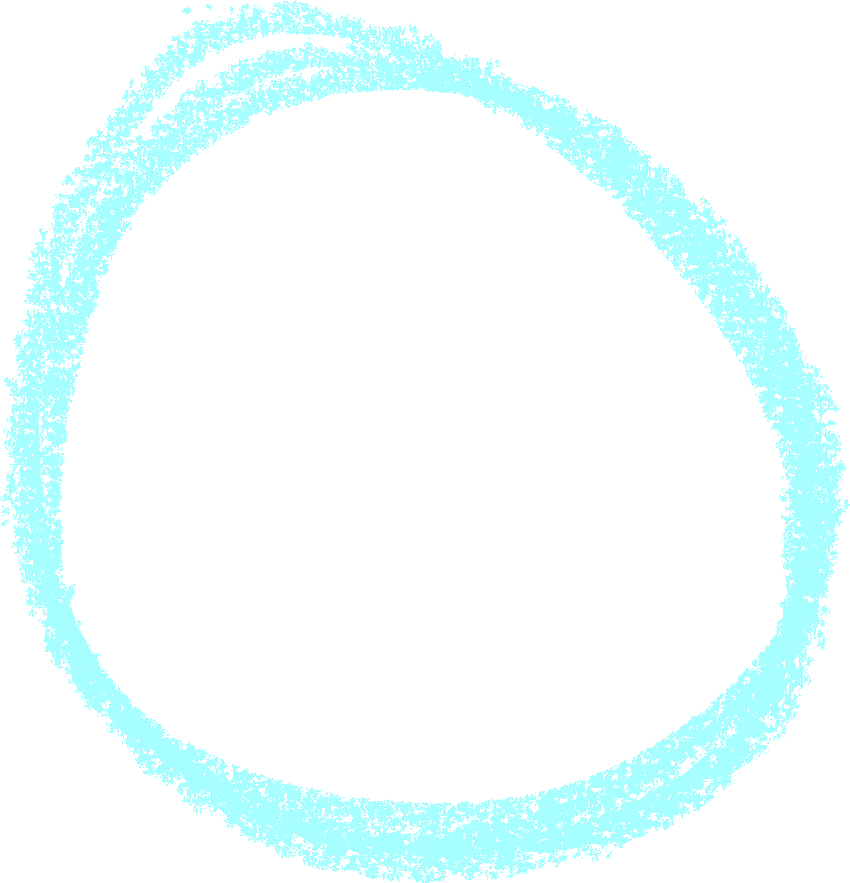 Deem  is  doing …………………
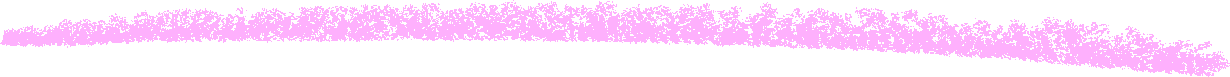 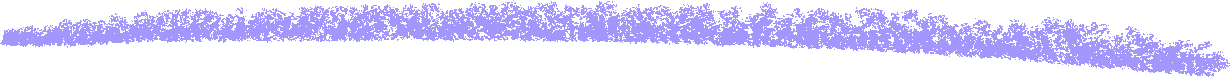 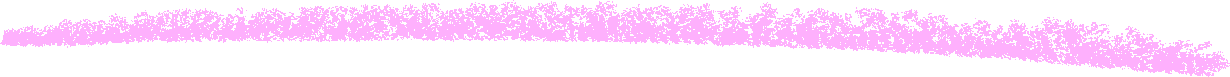 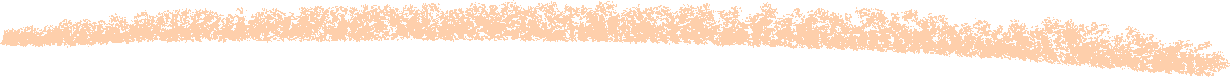 C
B
A
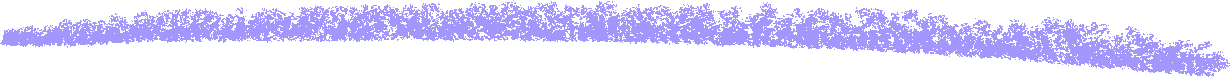 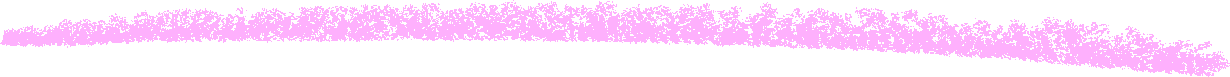 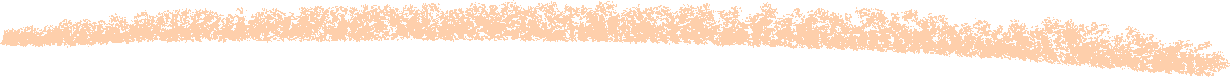 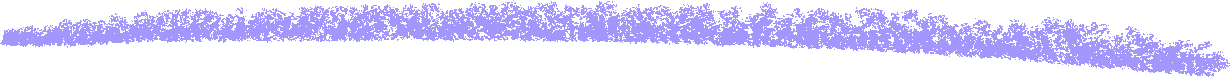 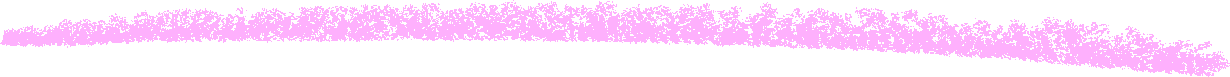 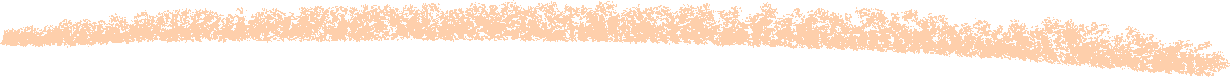 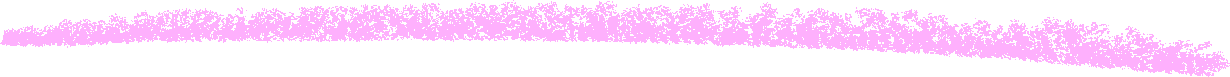 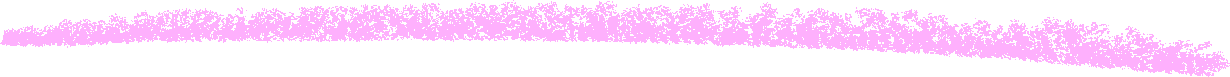 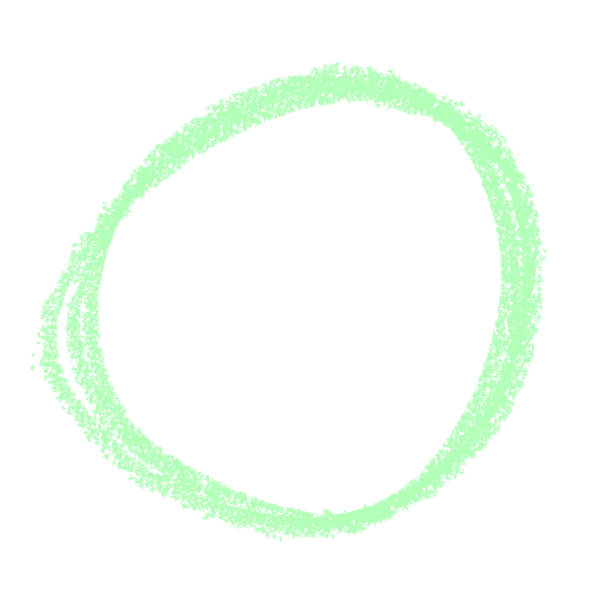 apple
homework
games
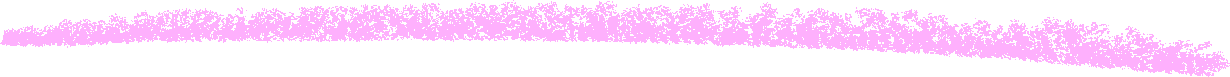 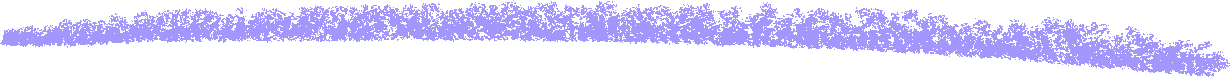 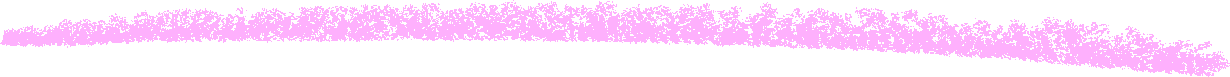 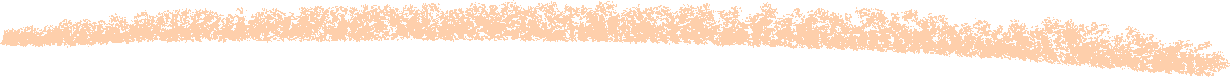 5
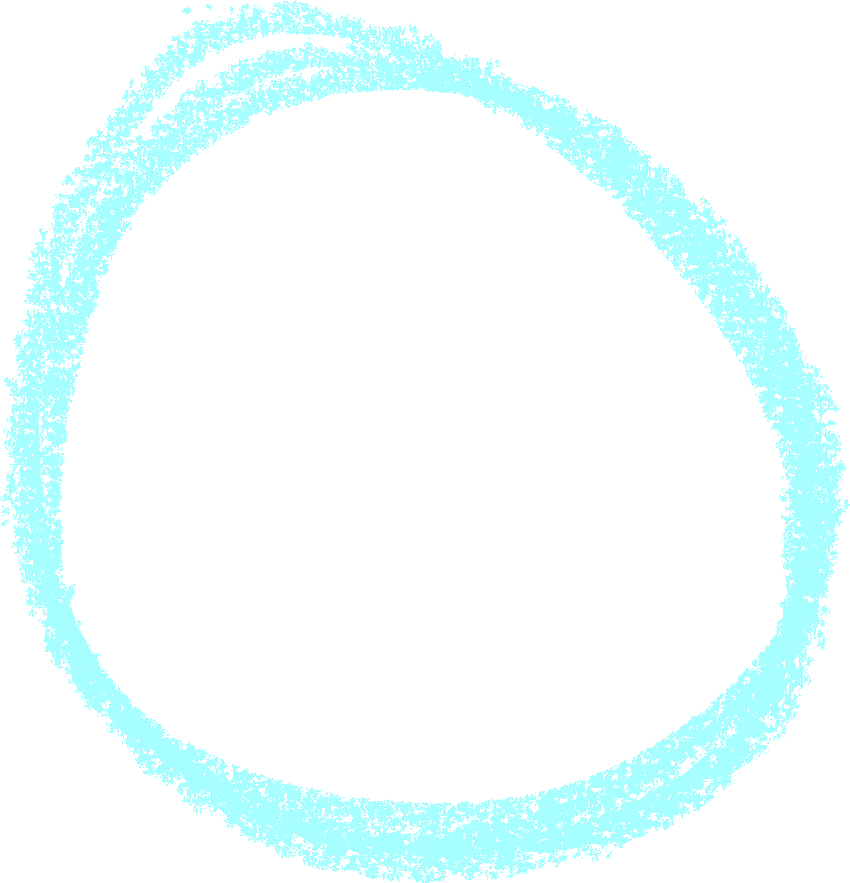 Sarah  is  watching …………………
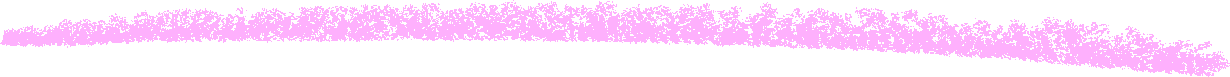 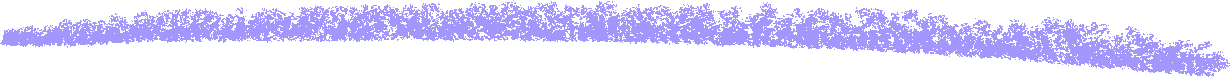 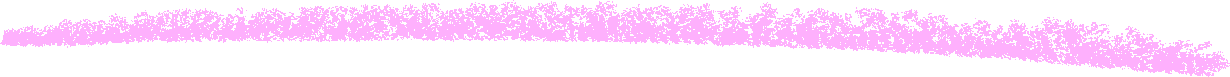 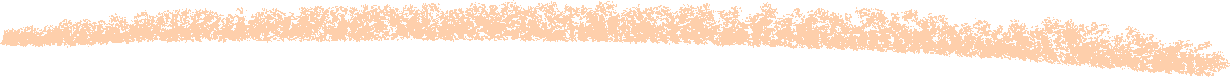 C
B
A
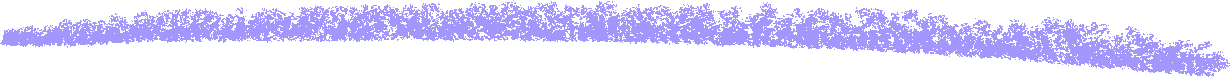 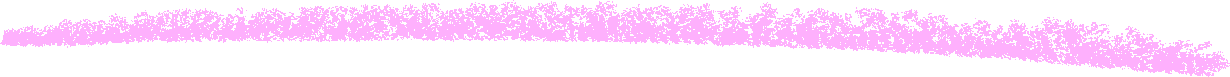 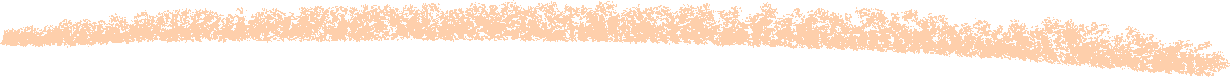 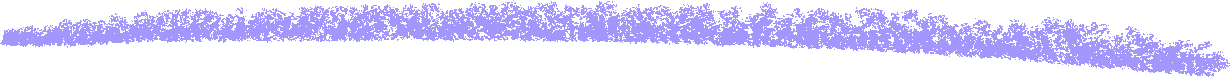 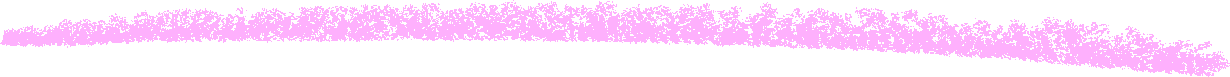 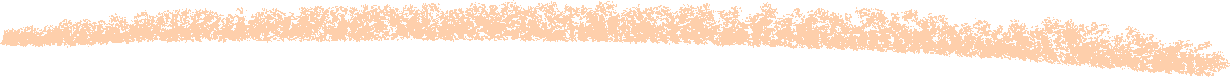 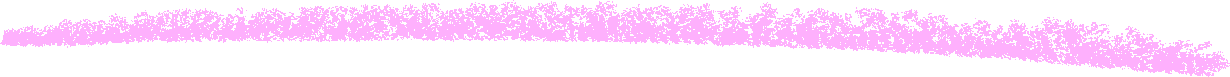 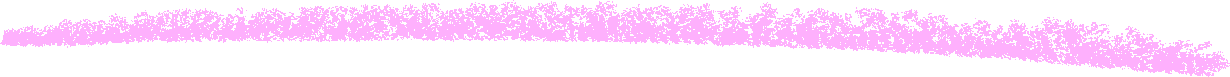 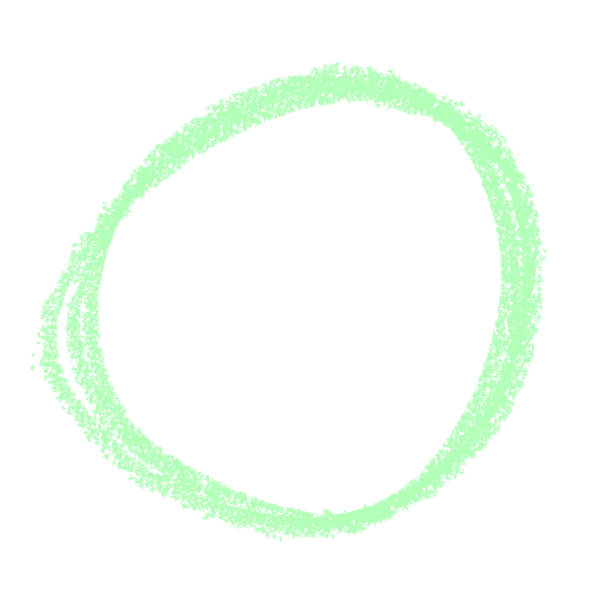 homework
TV
coffee
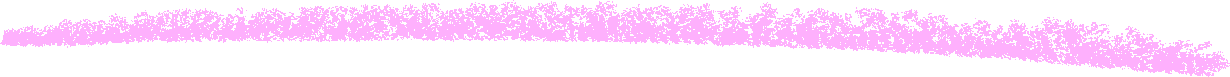 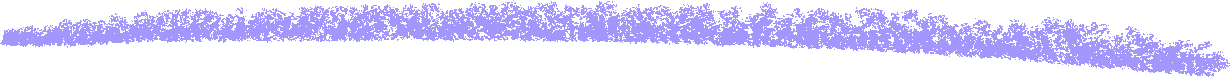 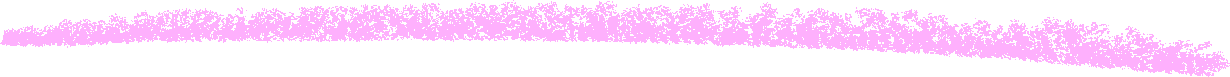 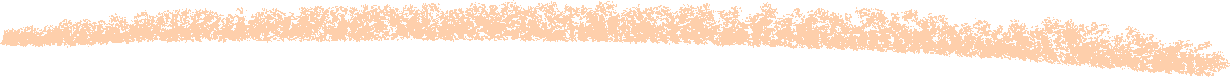 5
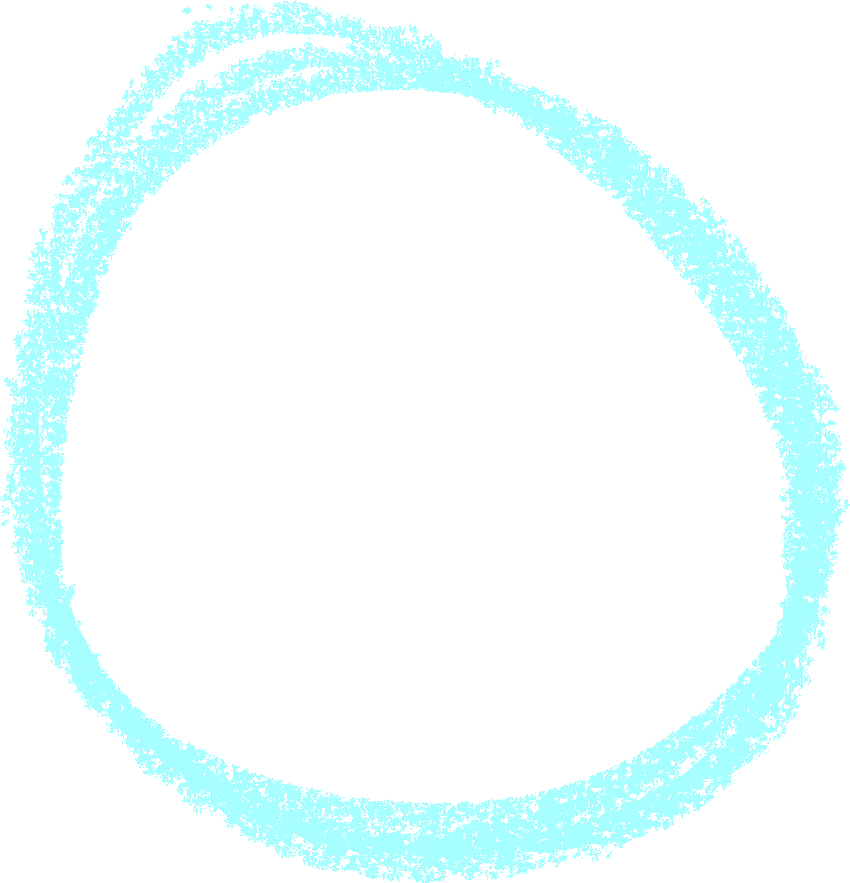 The  apple  is …………………
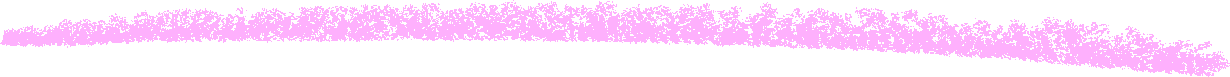 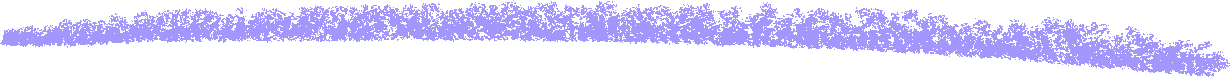 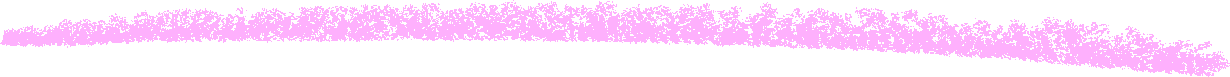 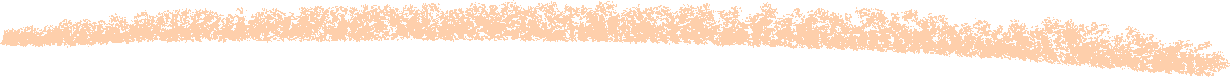 C
B
A
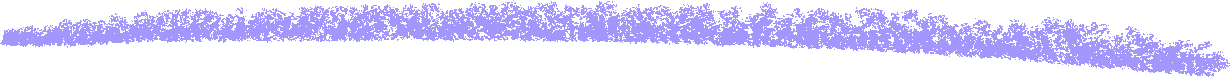 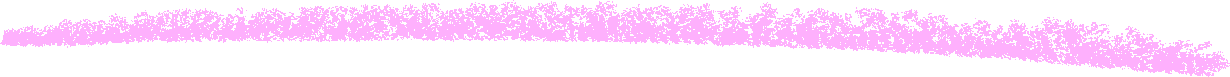 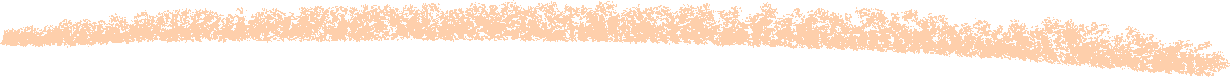 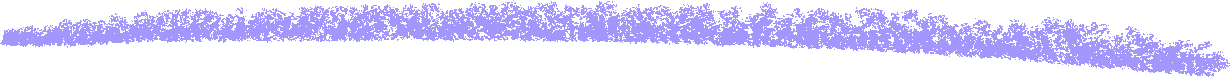 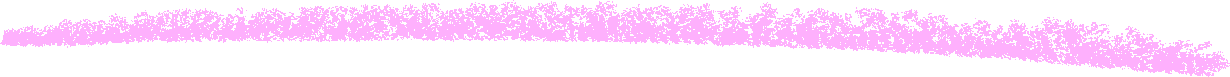 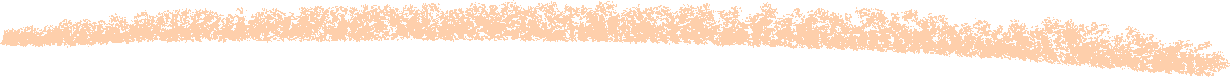 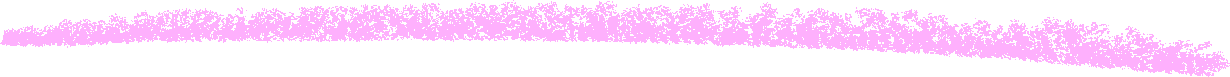 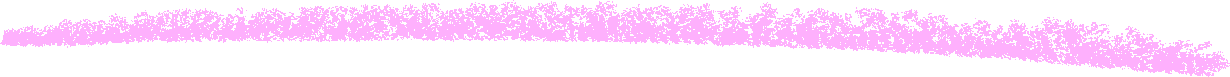 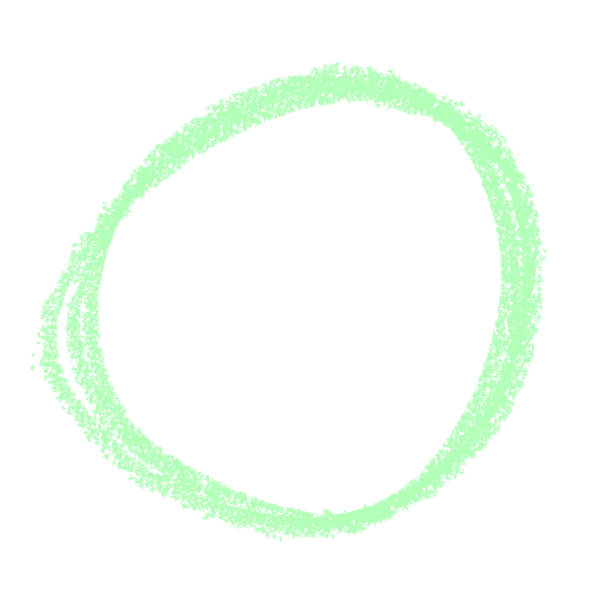 red
blue
black
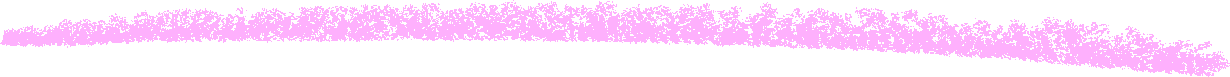 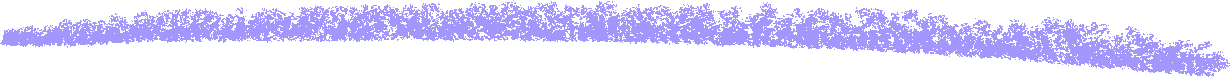 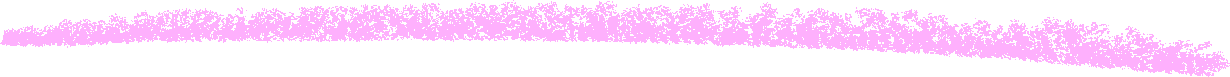 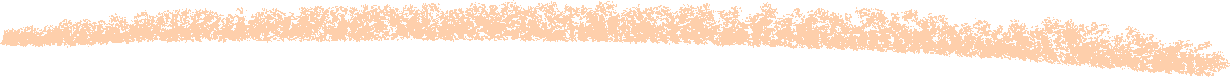 اختاري الكلمة الصحيحة
 ضعي دائرة عليها
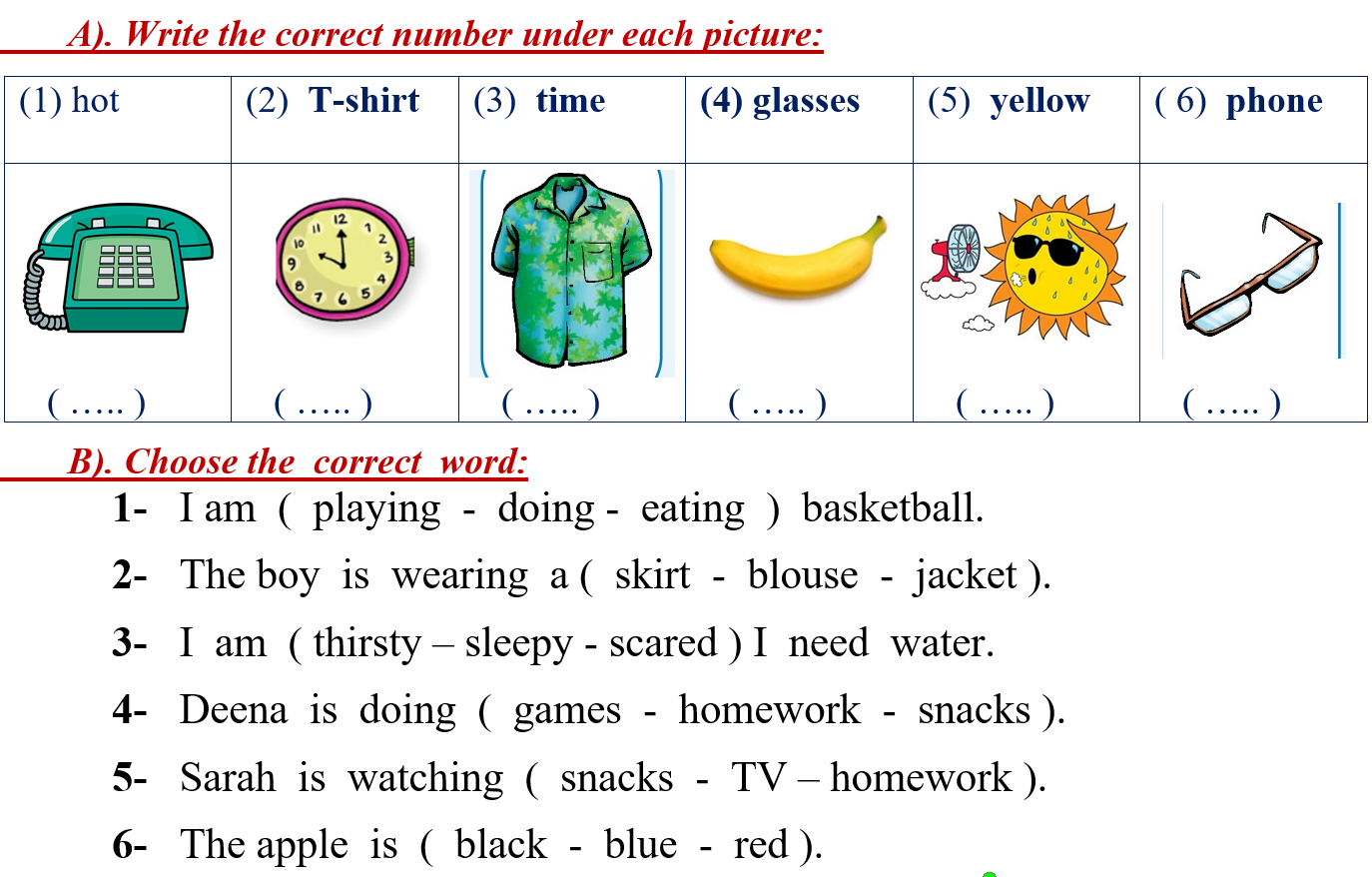 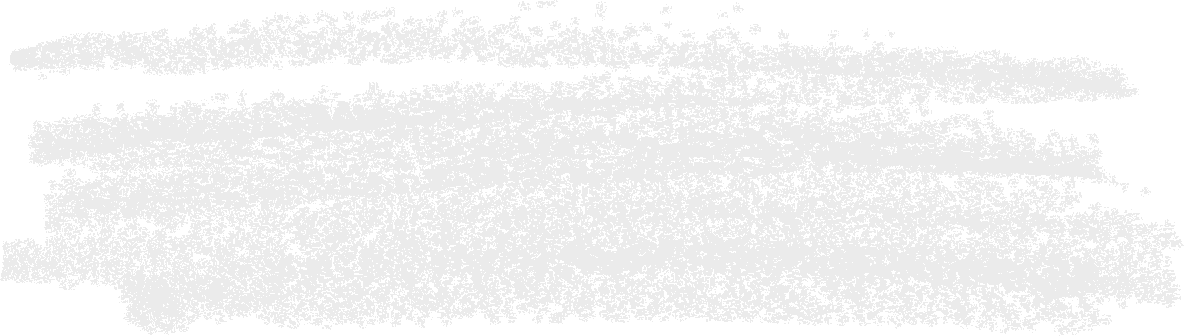 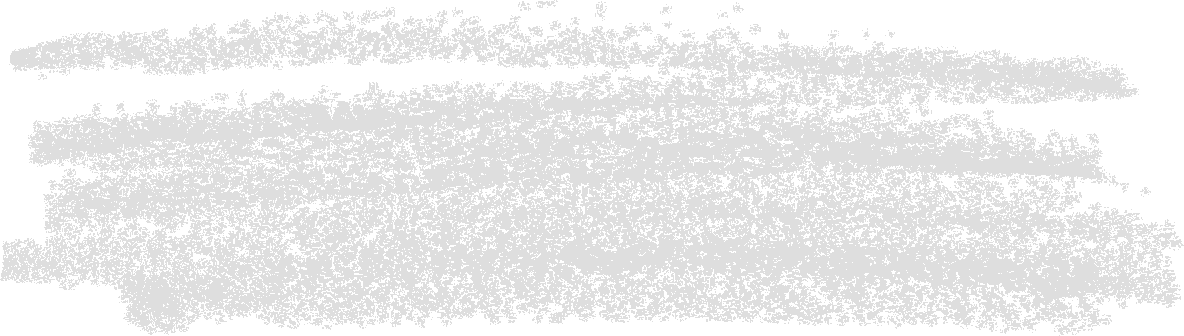 spelling
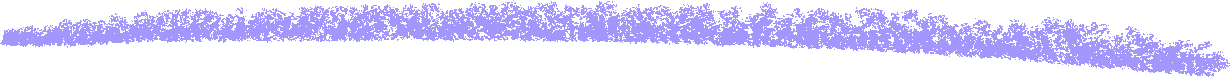 4  marks
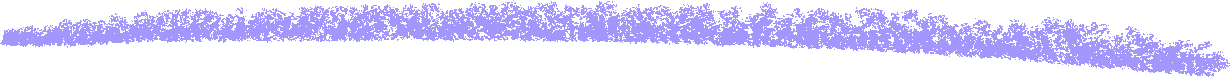 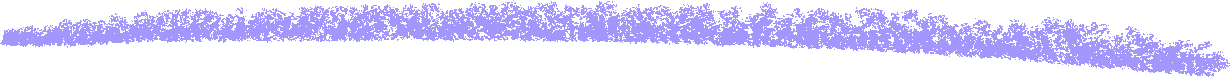 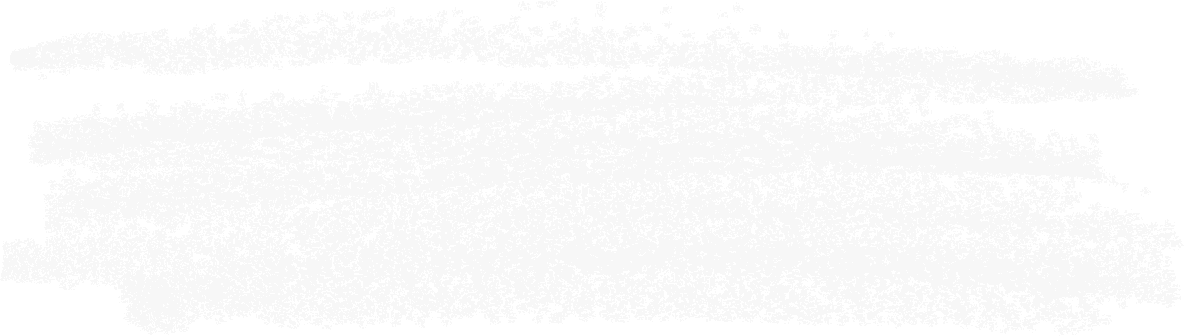 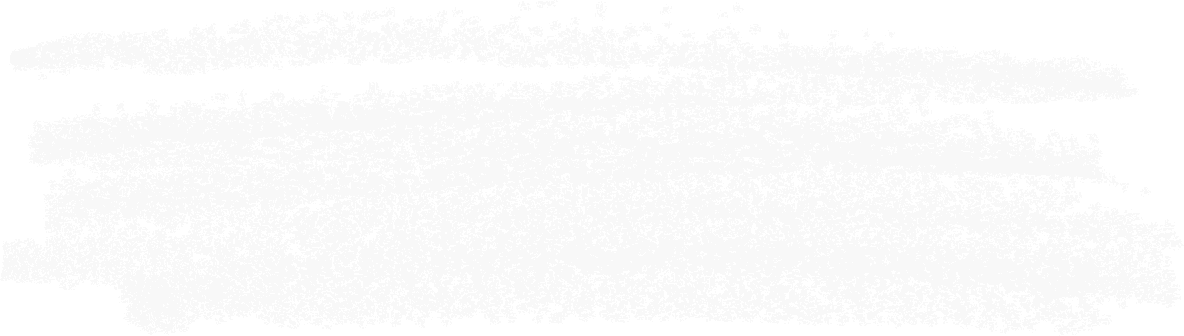 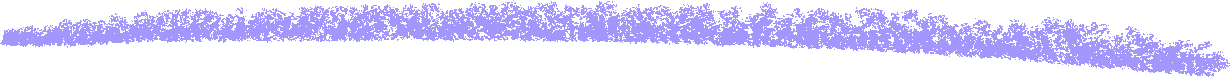 اختاري الحرف الصحيح
 ضعي دائرة عليه
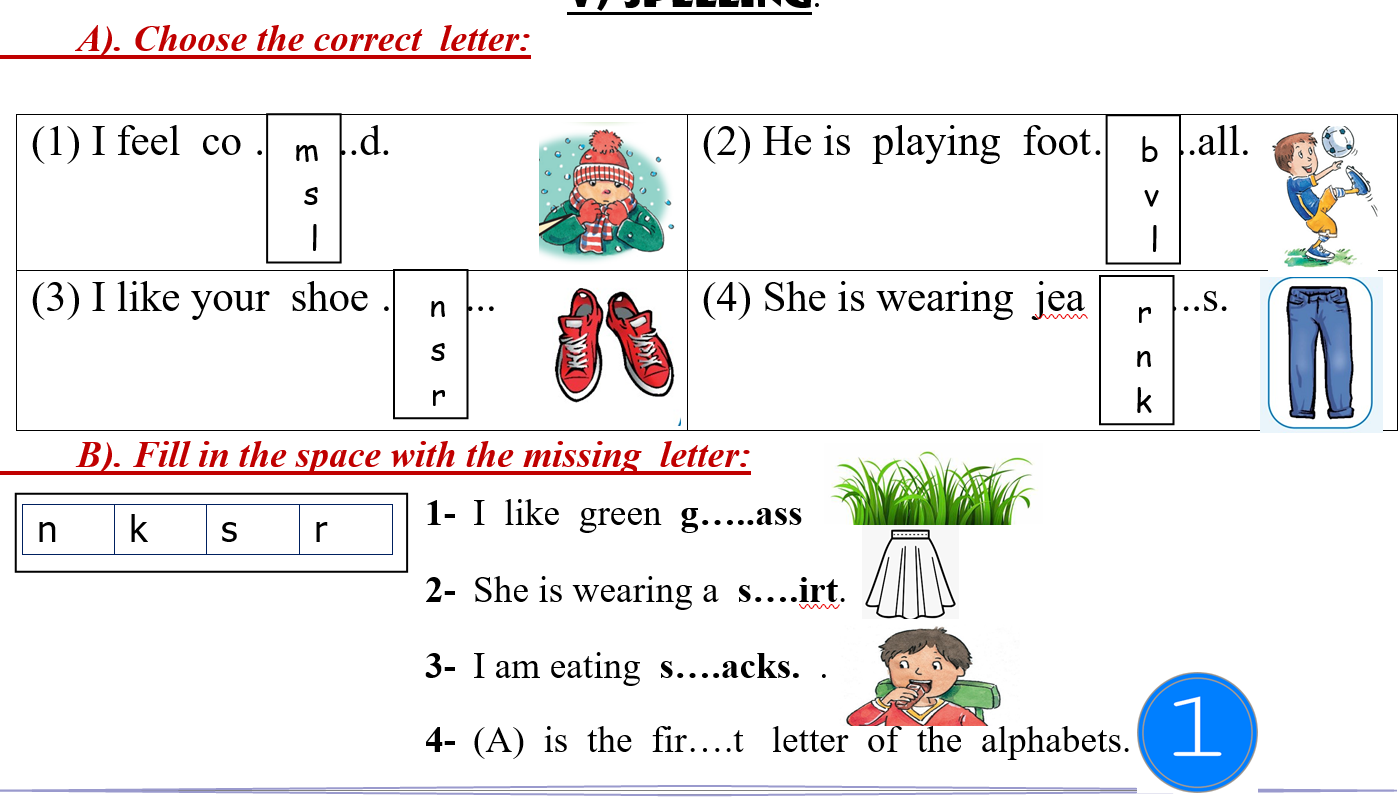 اكتبي الحرف الصحيح في الفراغ – تأكدي من اختيار جميع الحروف
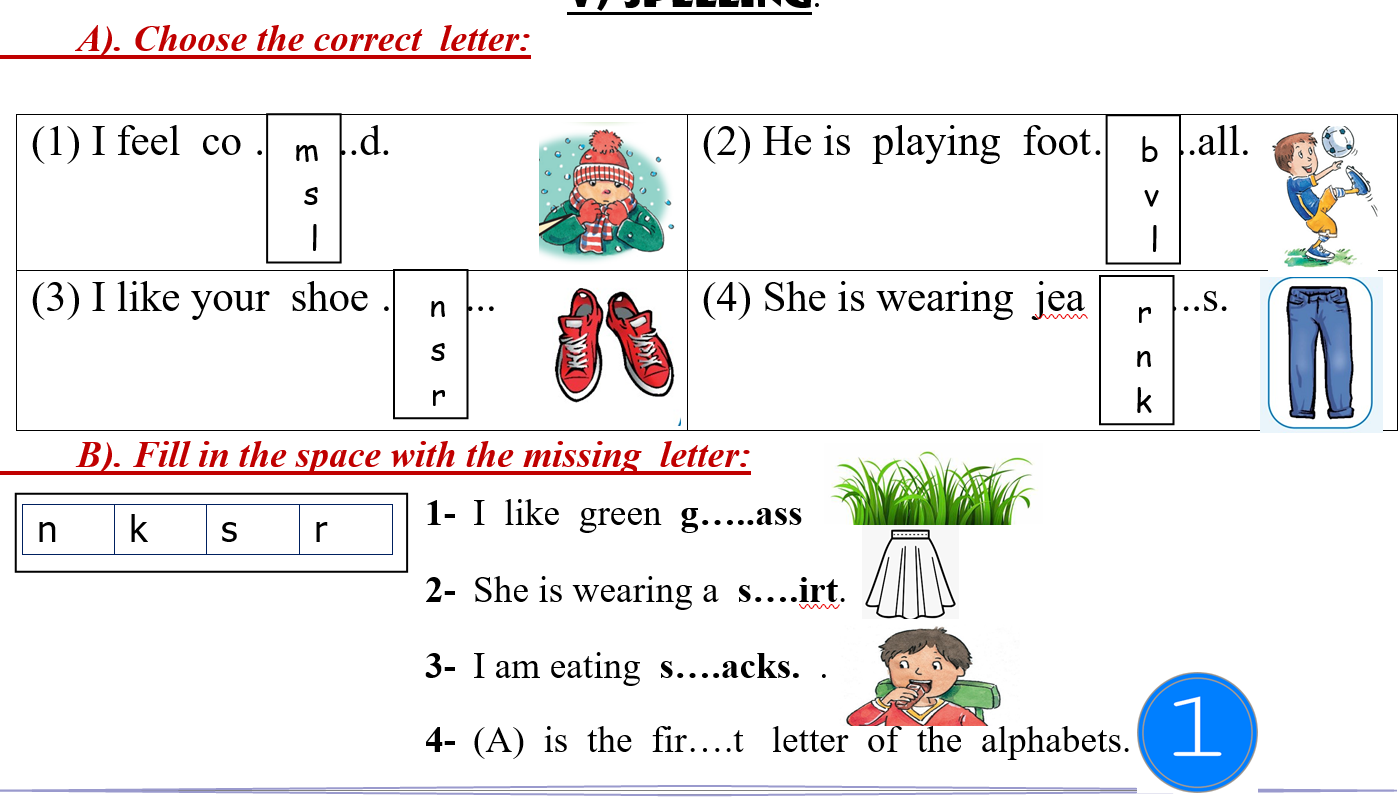 Choose the correct letter:
Shoe…….
foot……all
Co……..d
s…..irt
Fir…….t
Jea……s
g……ass
s……acks
Prepared By
Dalal Al-Juaid
t.me/dalalforenglish